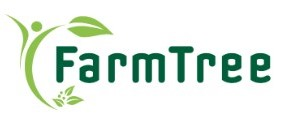 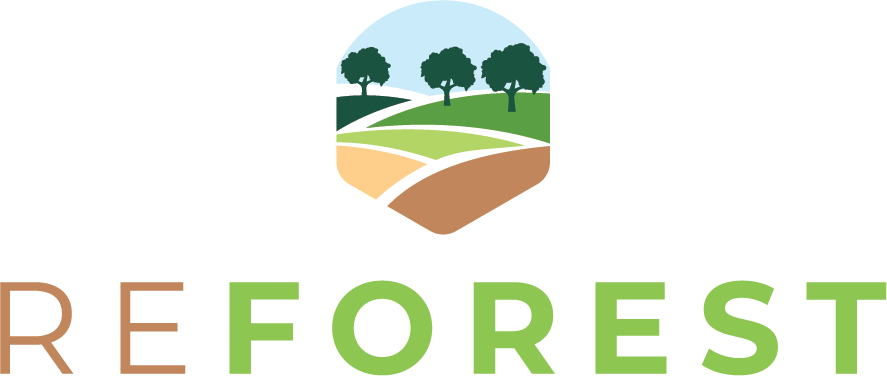 Farms. Trees. Impact. Quantified!
FarmTree ToolA digital solution to design, compare and report impact of agroforestry systems
Steffie Rijpkema, MSc - Coordinator Innovation Team steffie.rijpkema@farmtree.earth
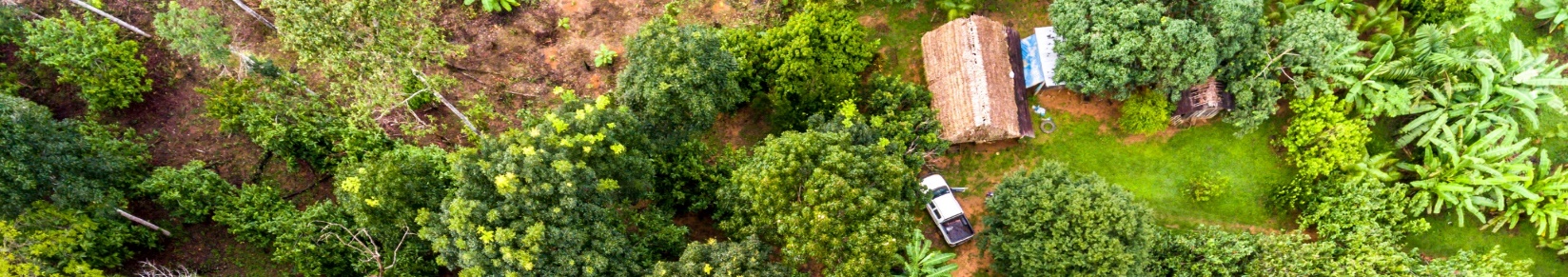 www.farmtree.earth
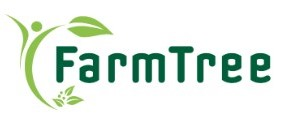 The problem with estimating agroforestry impact
Agroforestry intervention
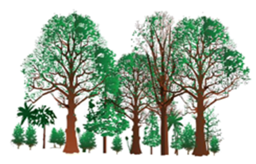 Multiple long-term benefits and trade-offs difficult to predict and quantify
Financials
Yields
Soil health
Biodiversity
Nutrition
Water
Agroforestry investment targets rarely reached
Labour
Carbon
Incomplete data
Complex surveys
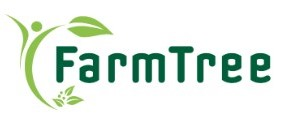 FarmTree Tool Solution
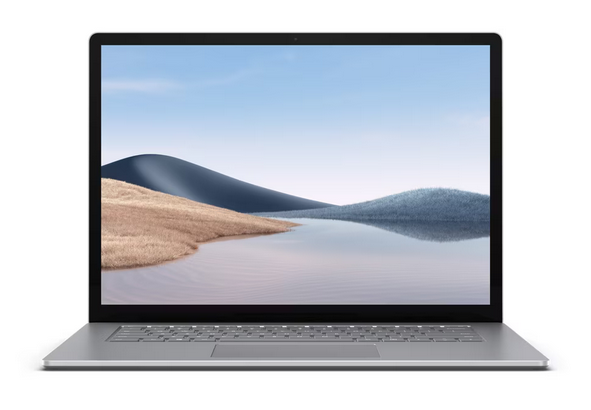 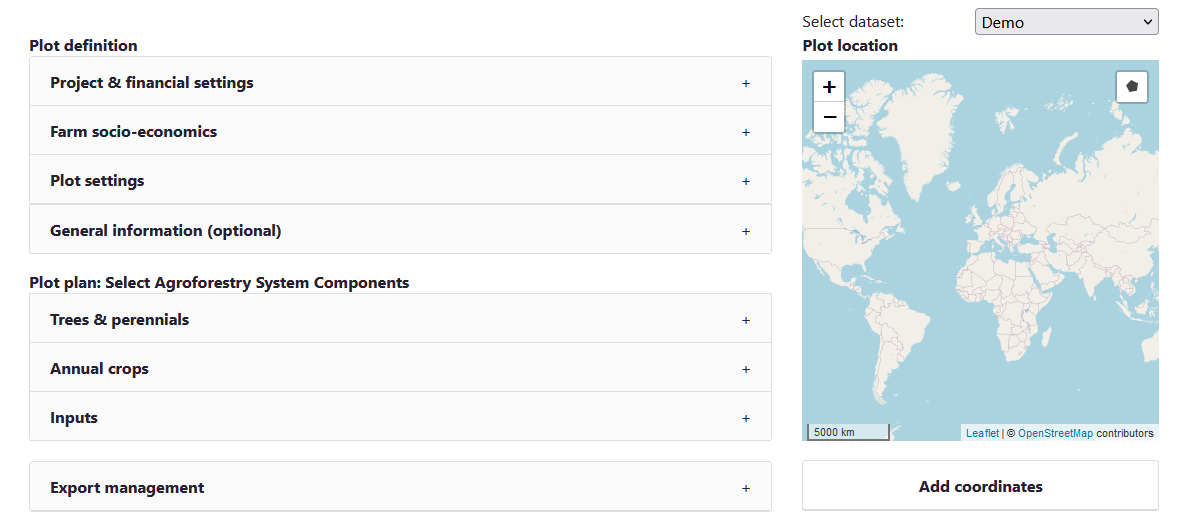 Agroforestry impact quantified for different actors
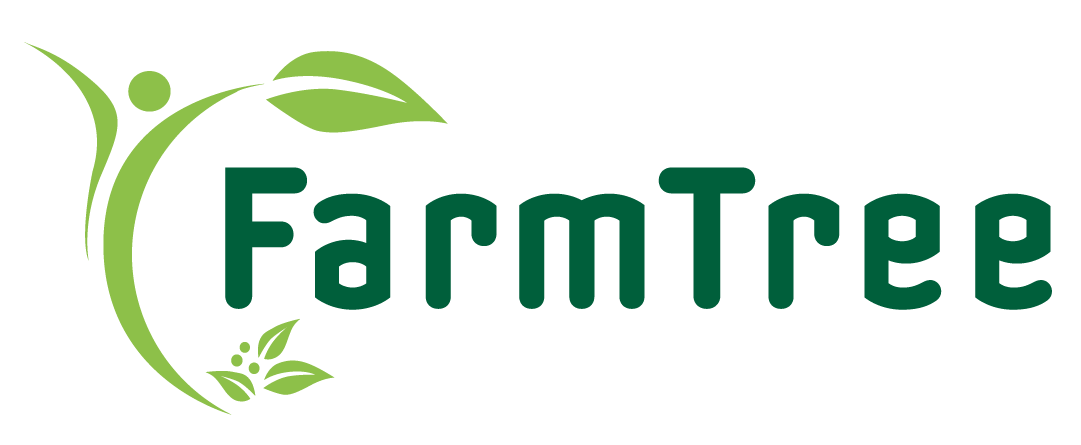 Agroforestry intervention
Model & Tool
Education
Training
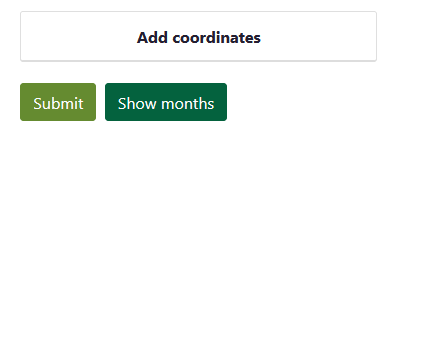 Farmer
Cash-Flow
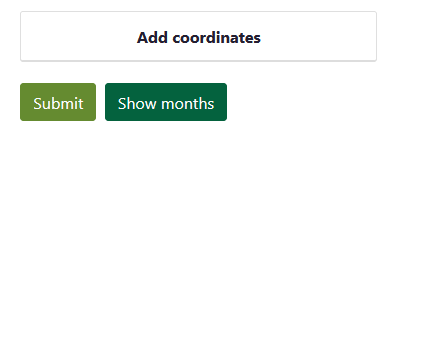 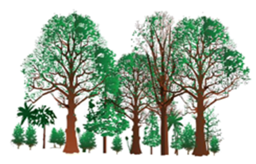 Co-op Planning
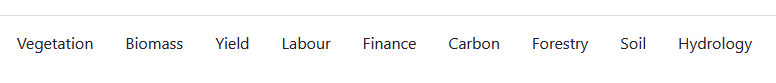 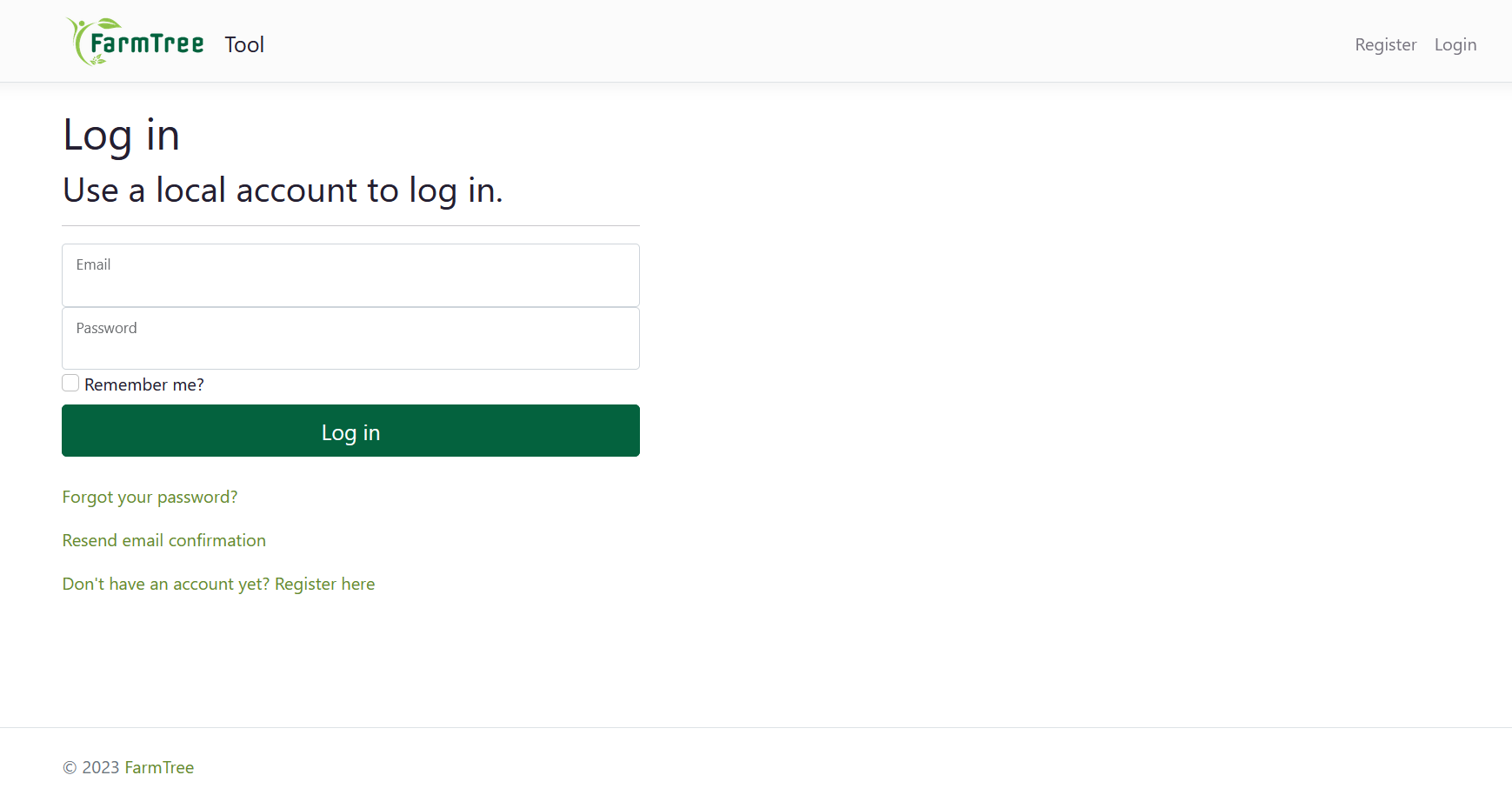 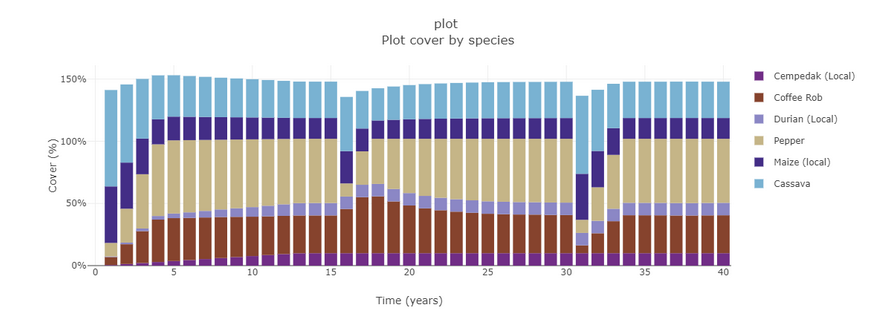 FarmTree
Platform
Project PM&E
Government Development
Trader Supply
Bank 
De-Risking
Simple data input
Projected KPIs
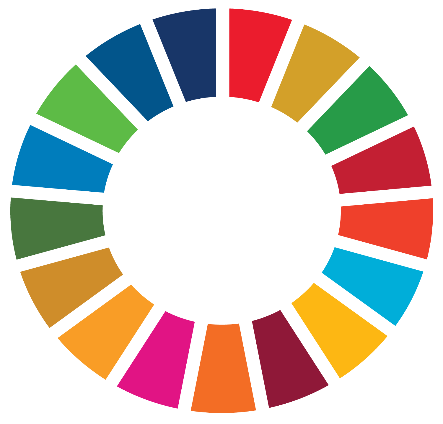 FarmTree Database
Open Source:
Soil Data
Climate Forecast
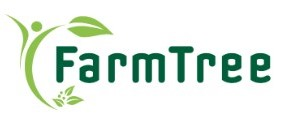 FarmTree Database
Online database 

+400 relevant agroforestry species defined 

Calibrated for different geo-regions
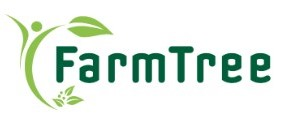 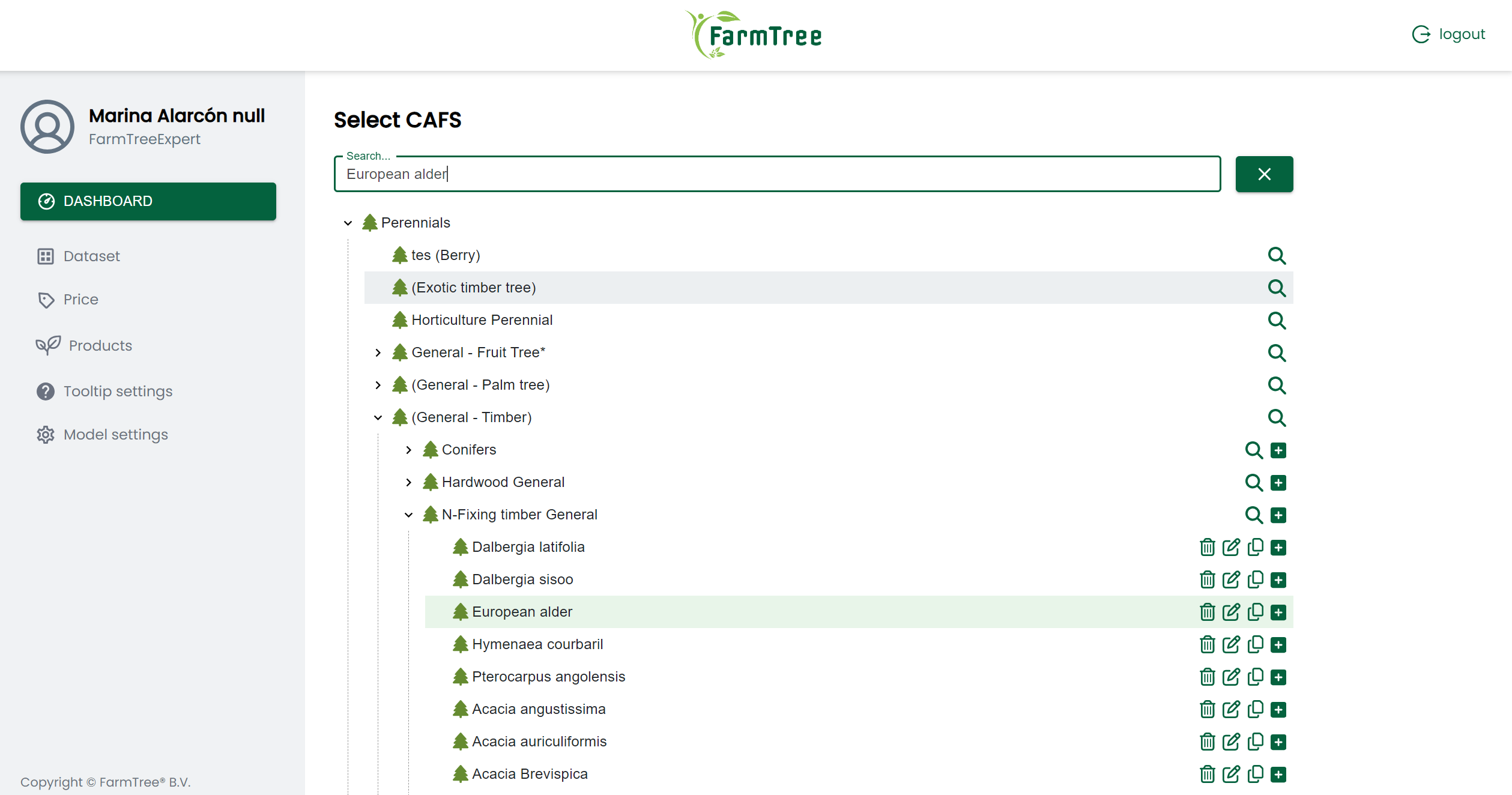 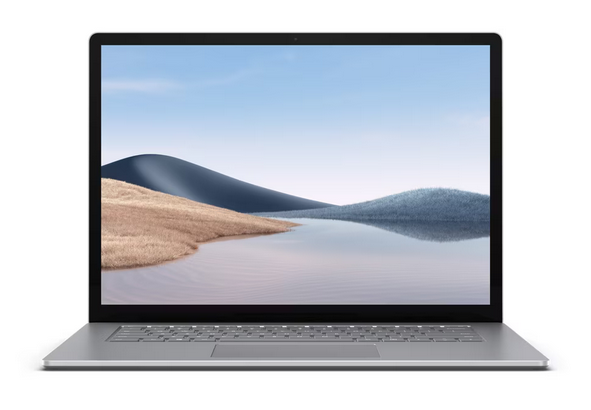 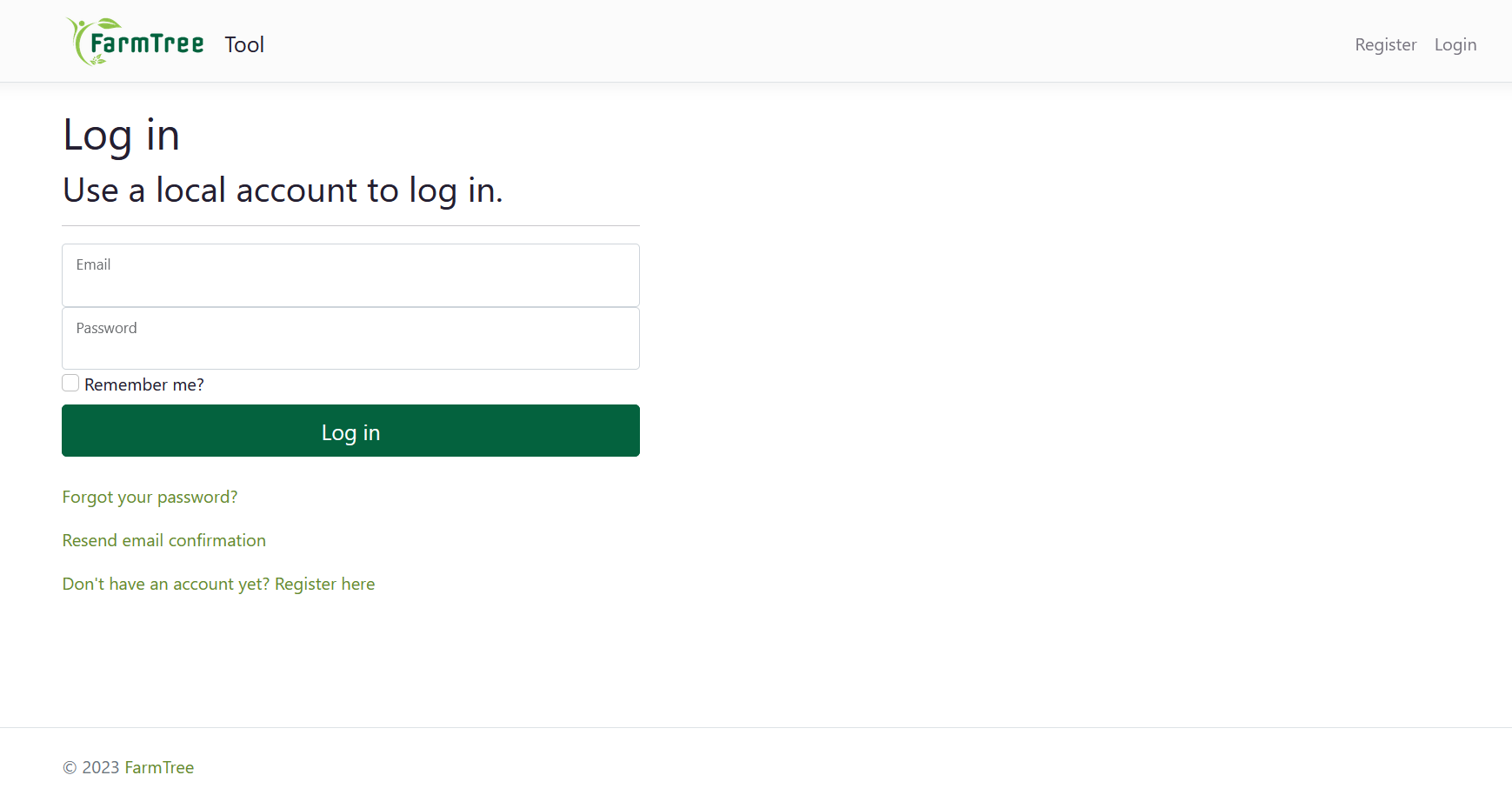 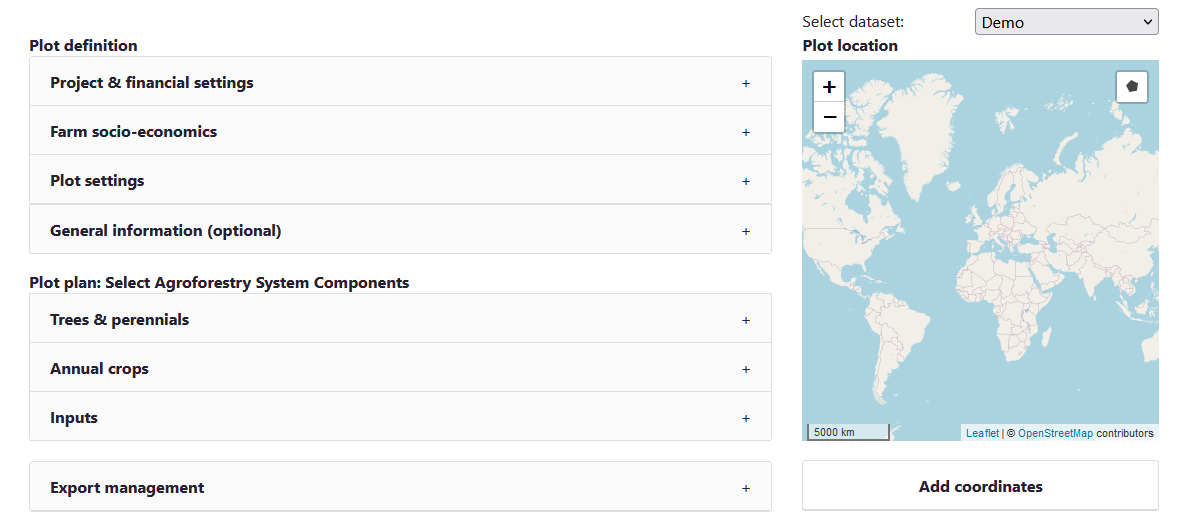 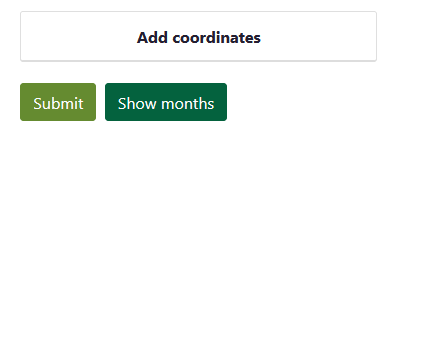 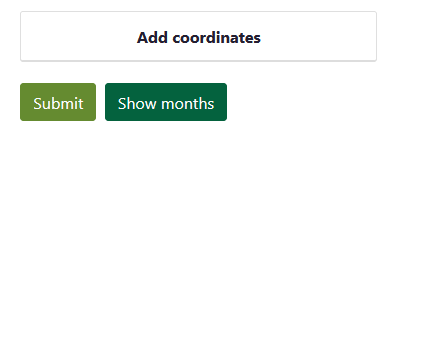 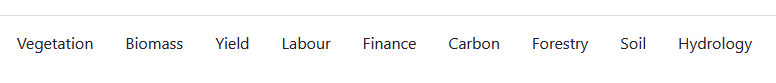 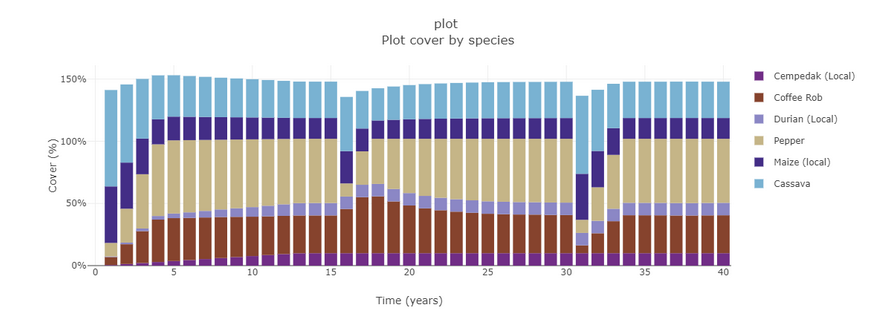 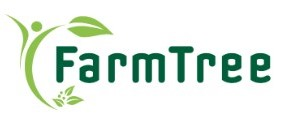 FarmTree Database
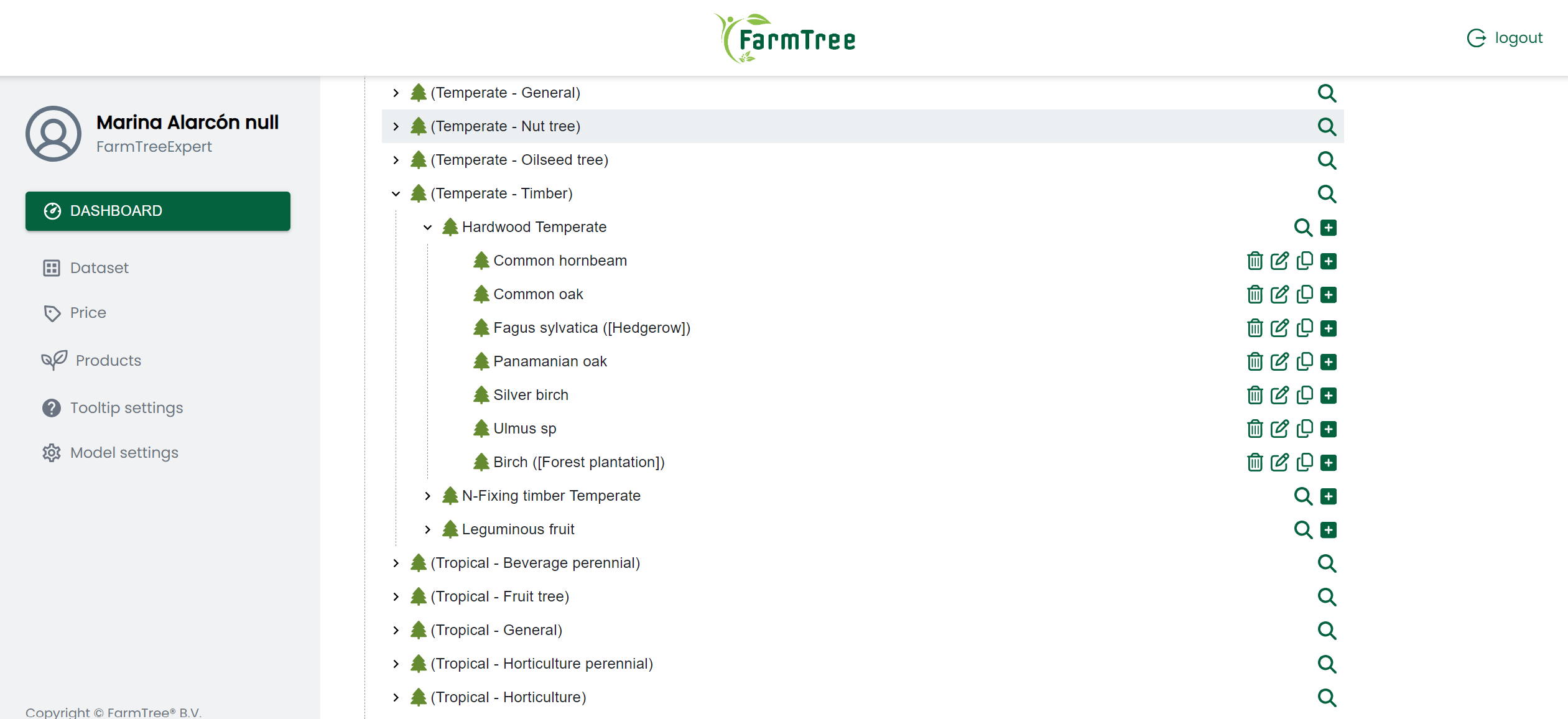 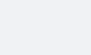 Online database 

+400 relevant agroforestry species defined 

Calibrated for different geo-regions
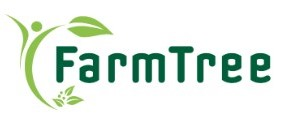 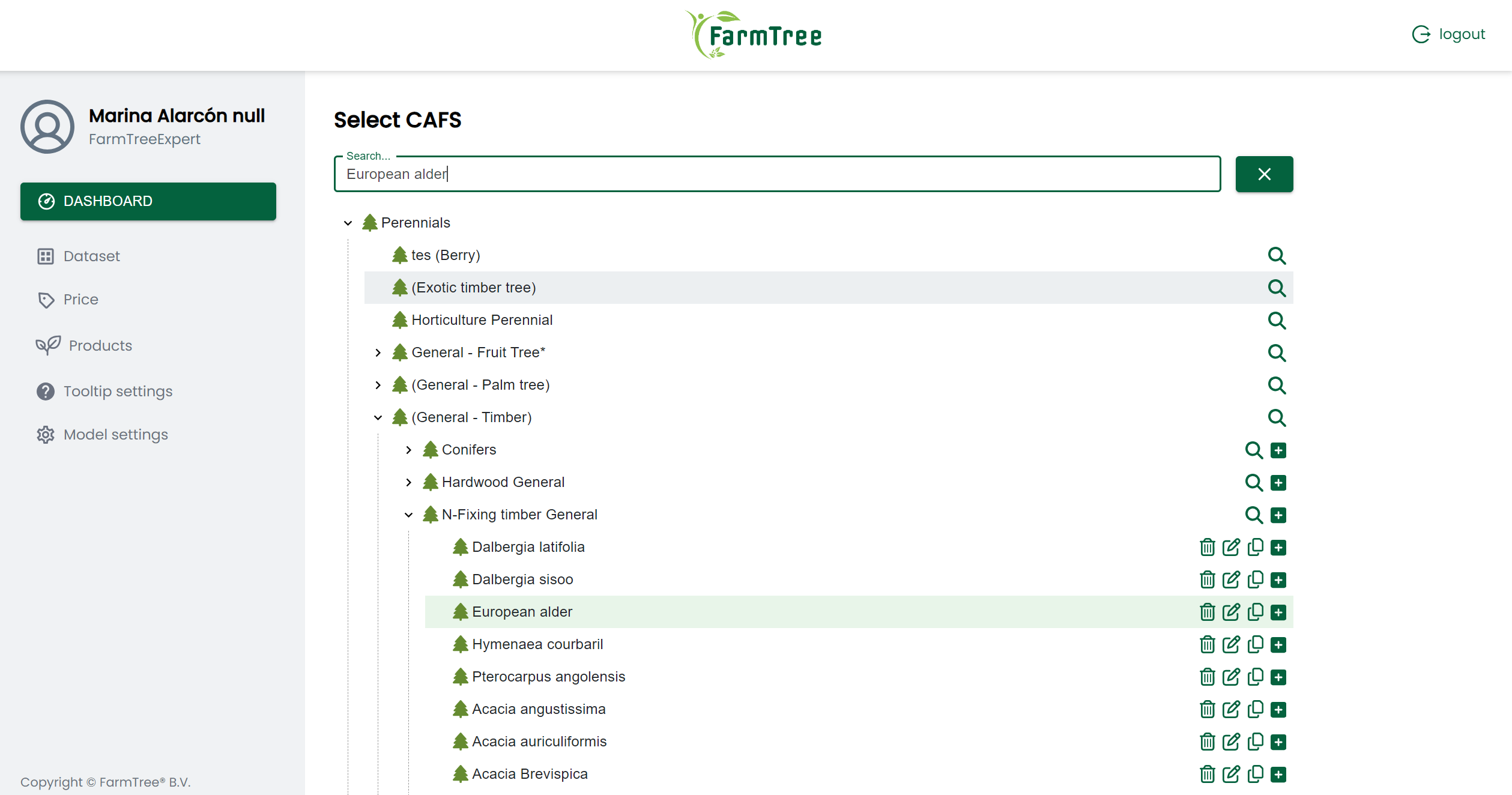 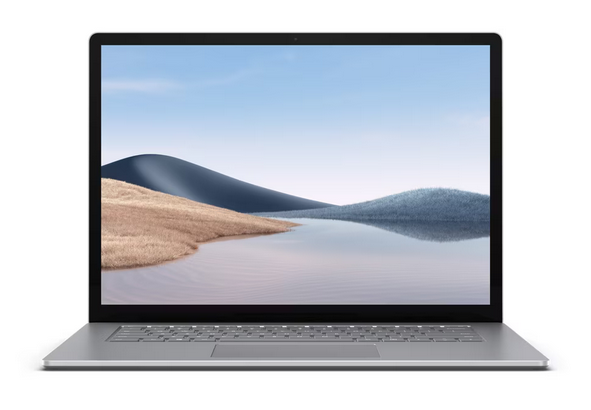 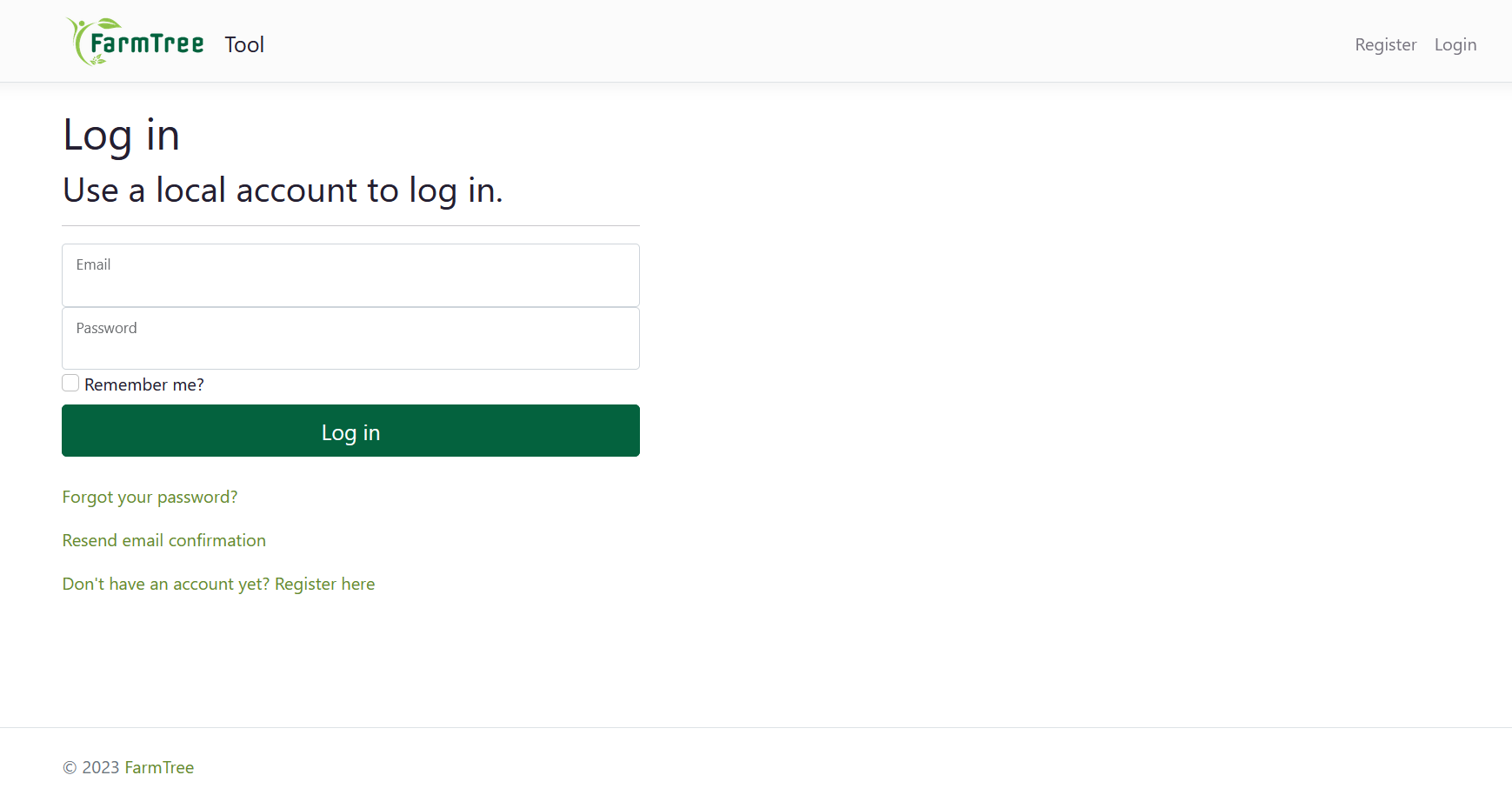 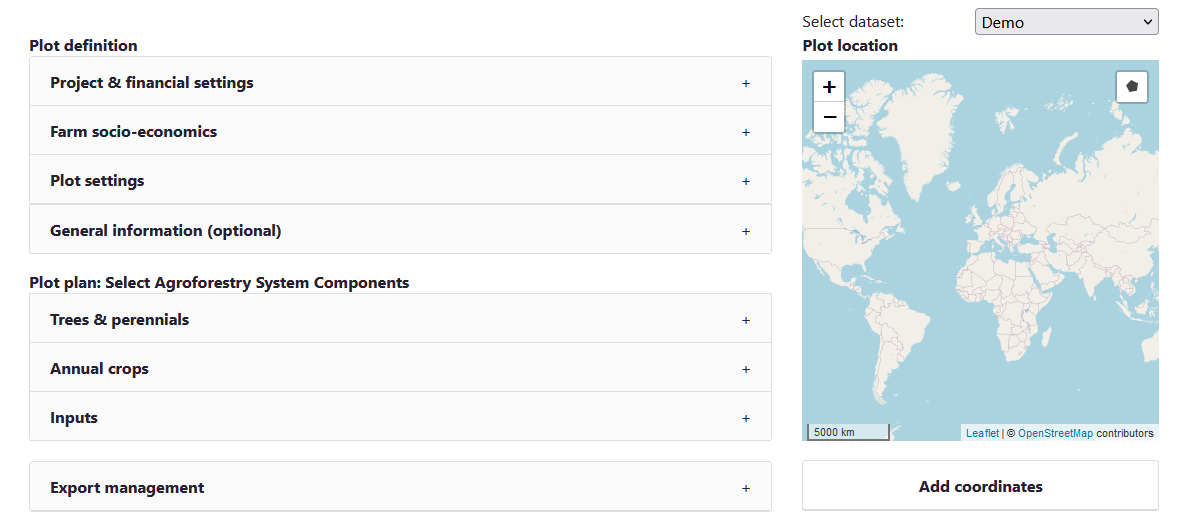 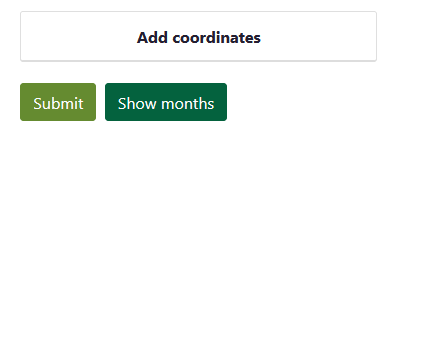 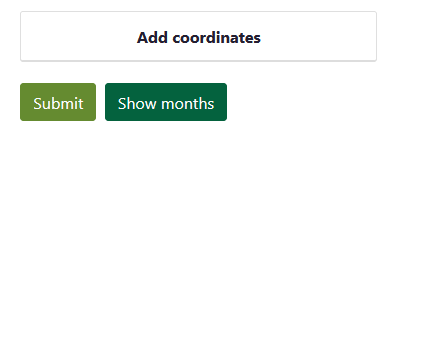 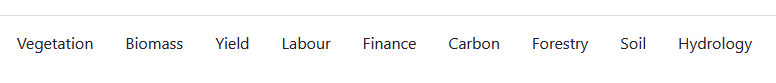 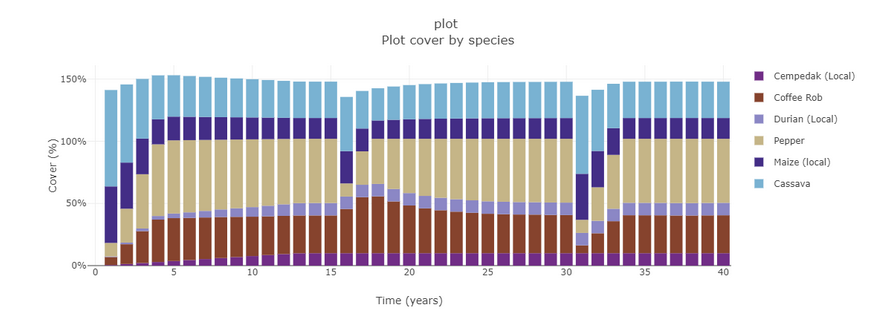 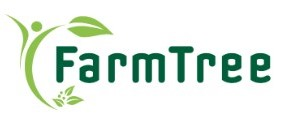 FarmTree Database
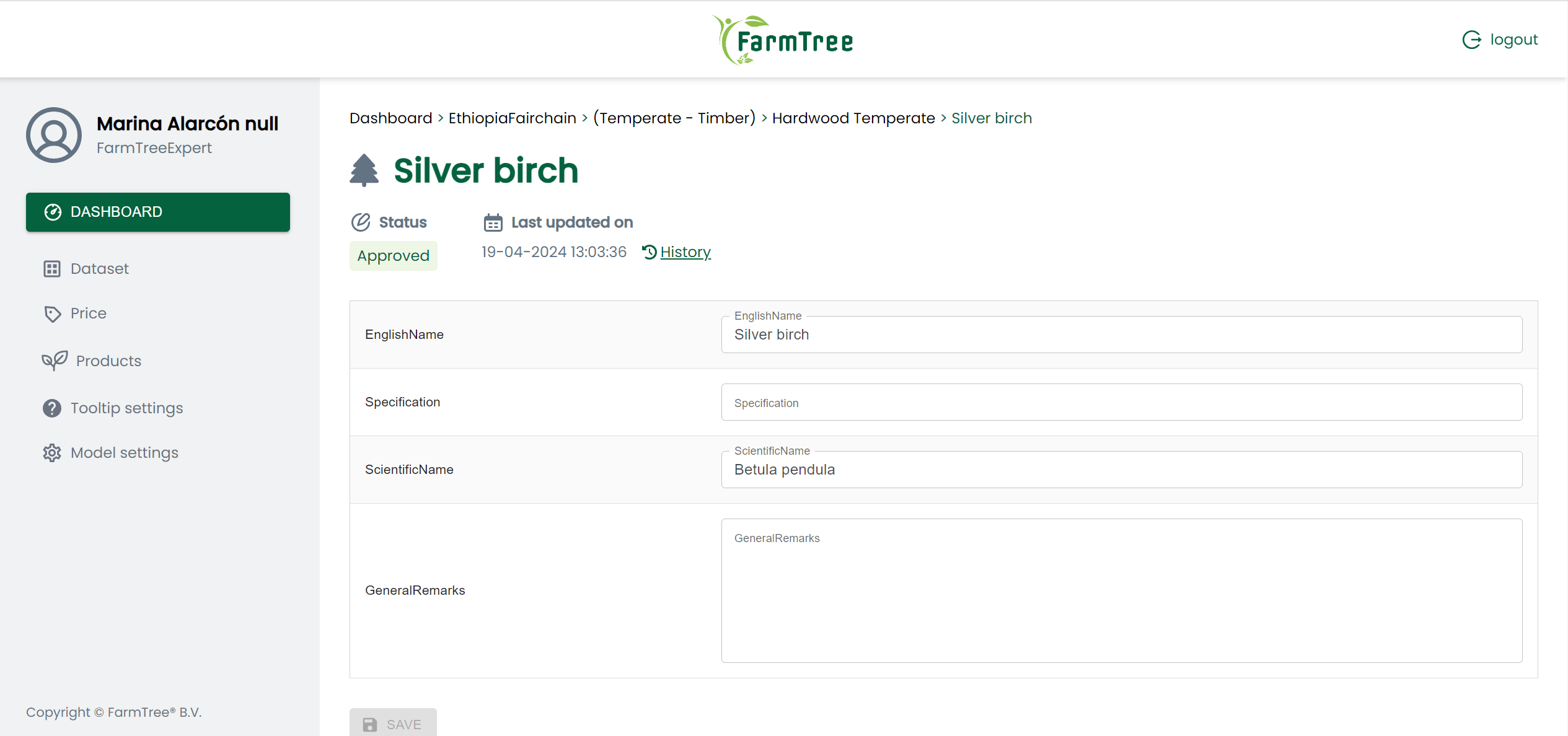 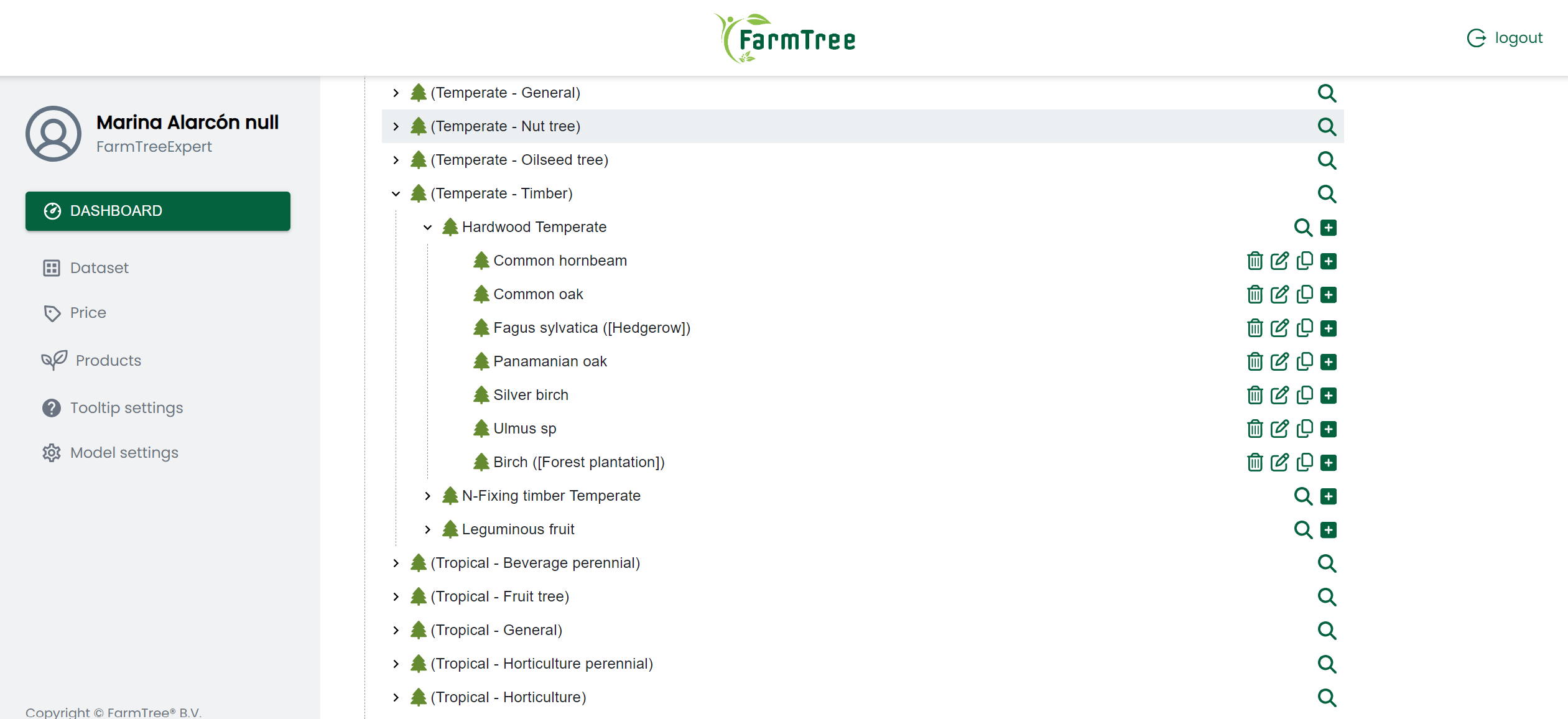 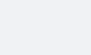 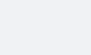 Online database 

+400 relevant agroforestry species defined 

Calibrated for different geo-regions
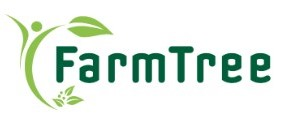 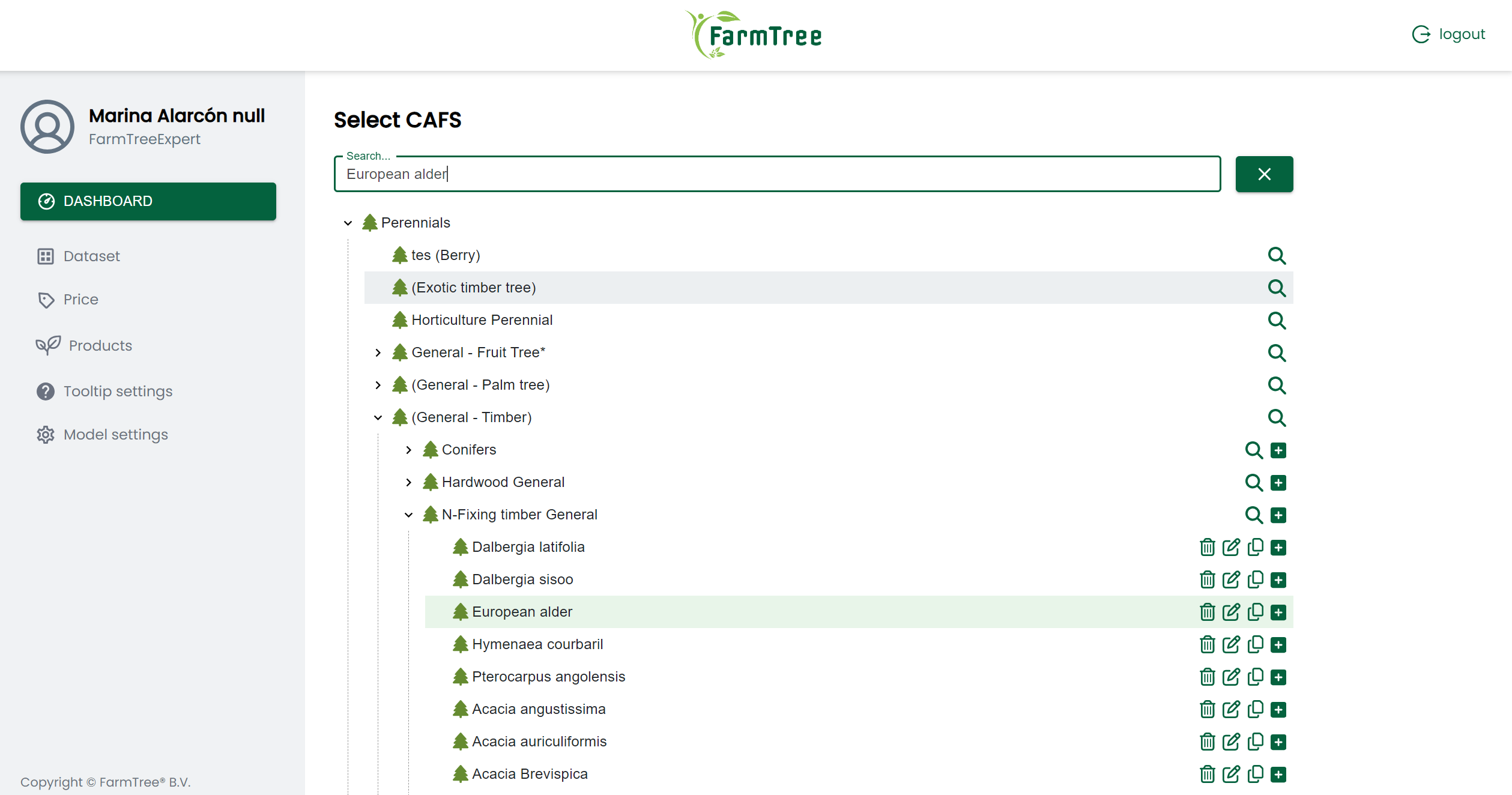 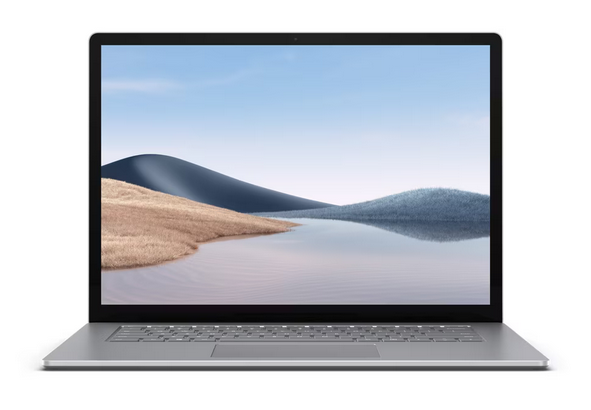 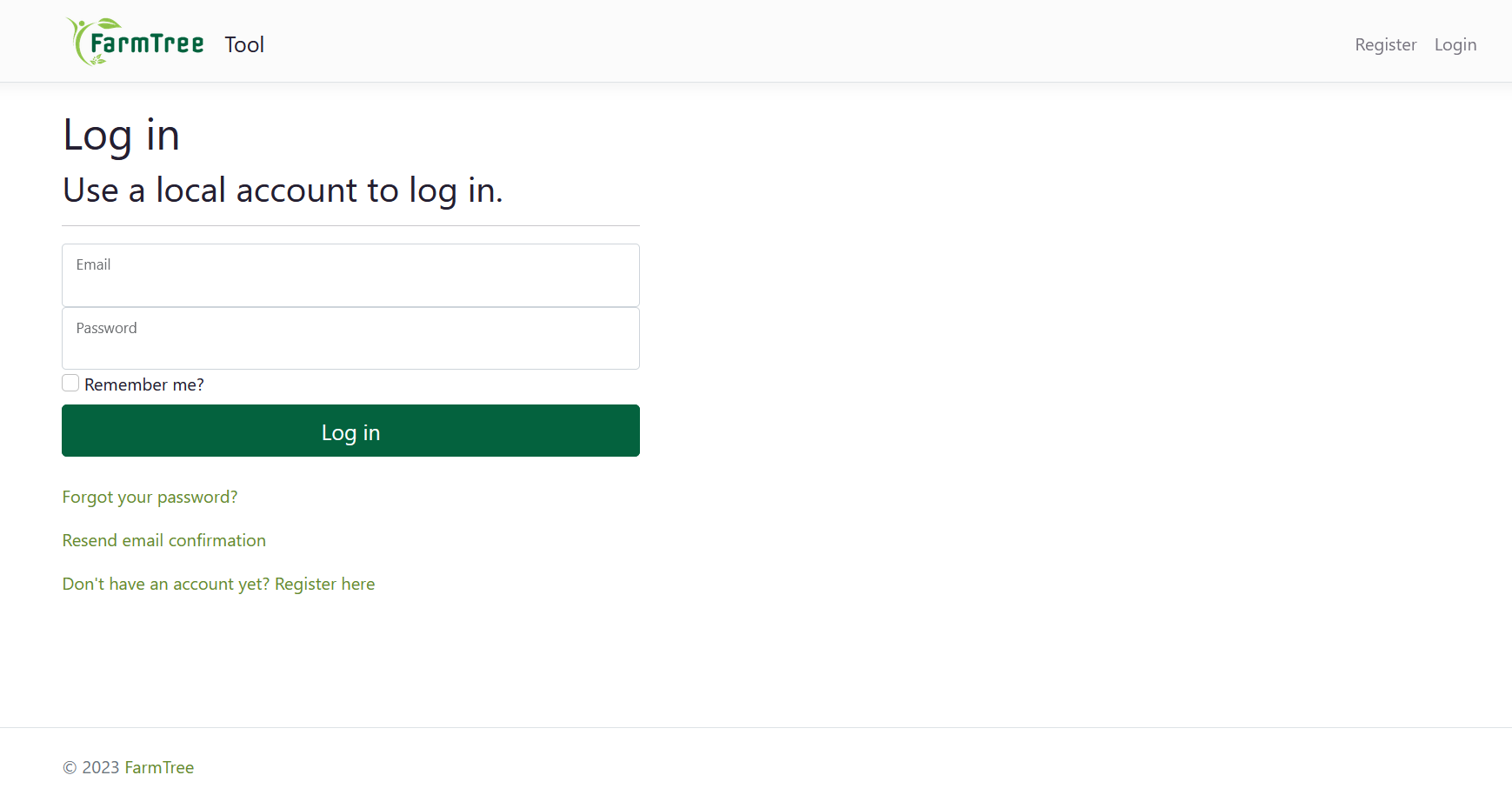 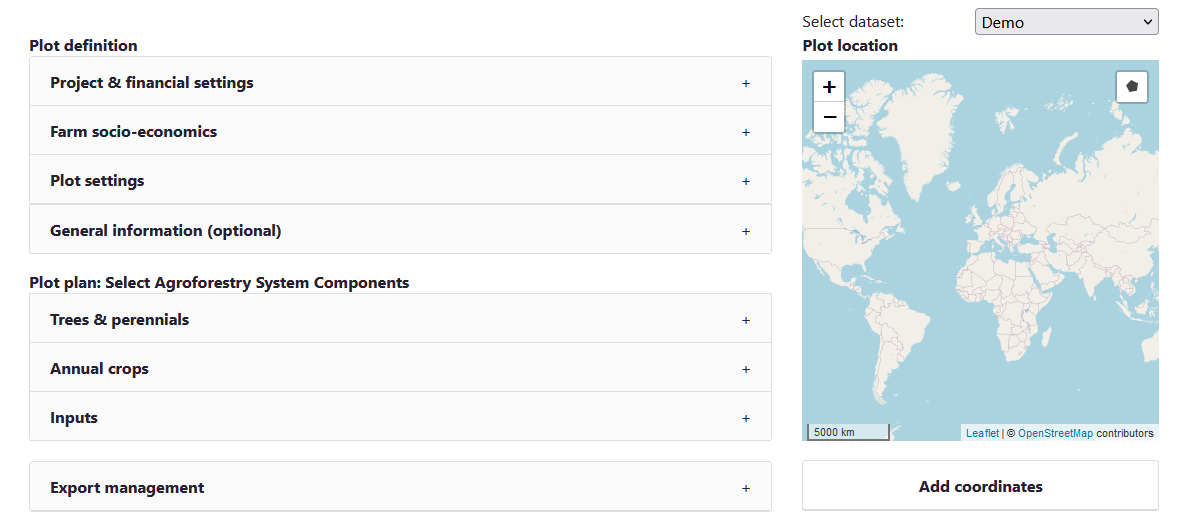 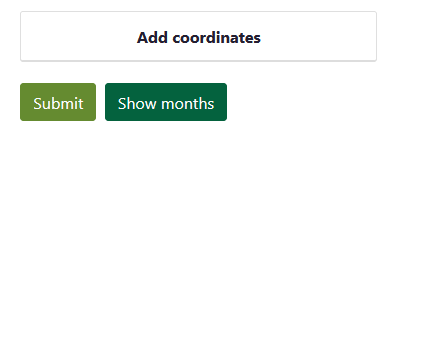 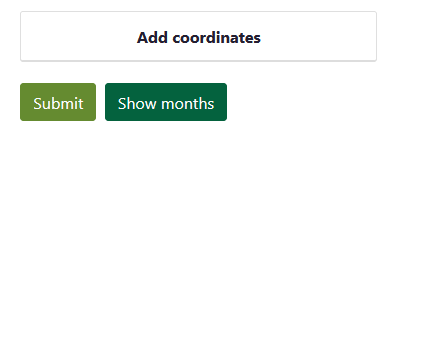 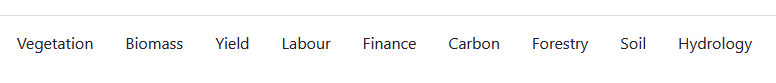 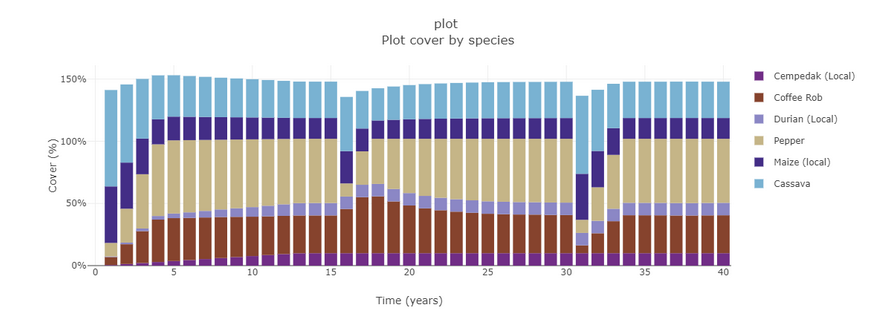 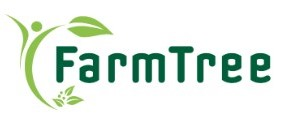 FarmTree Database
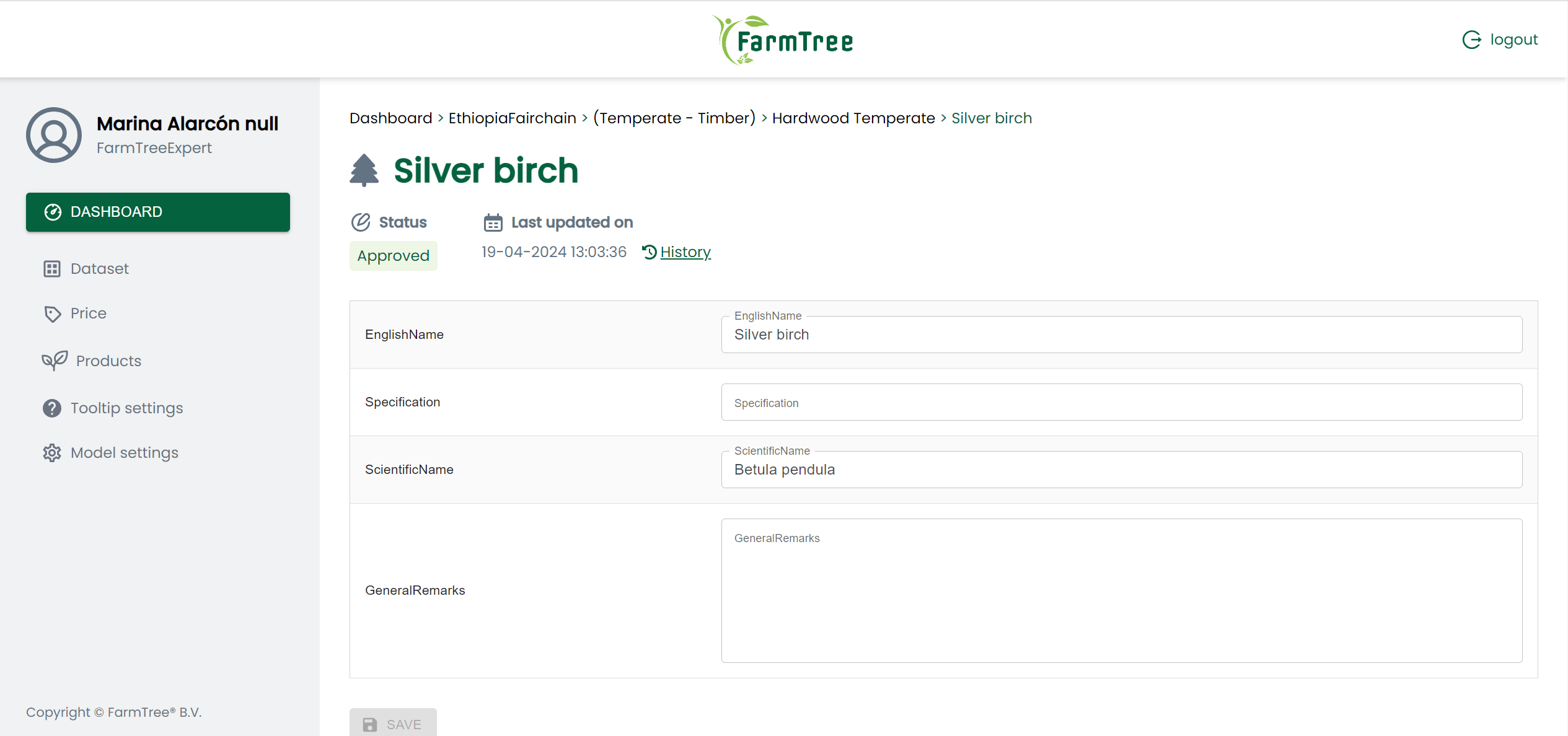 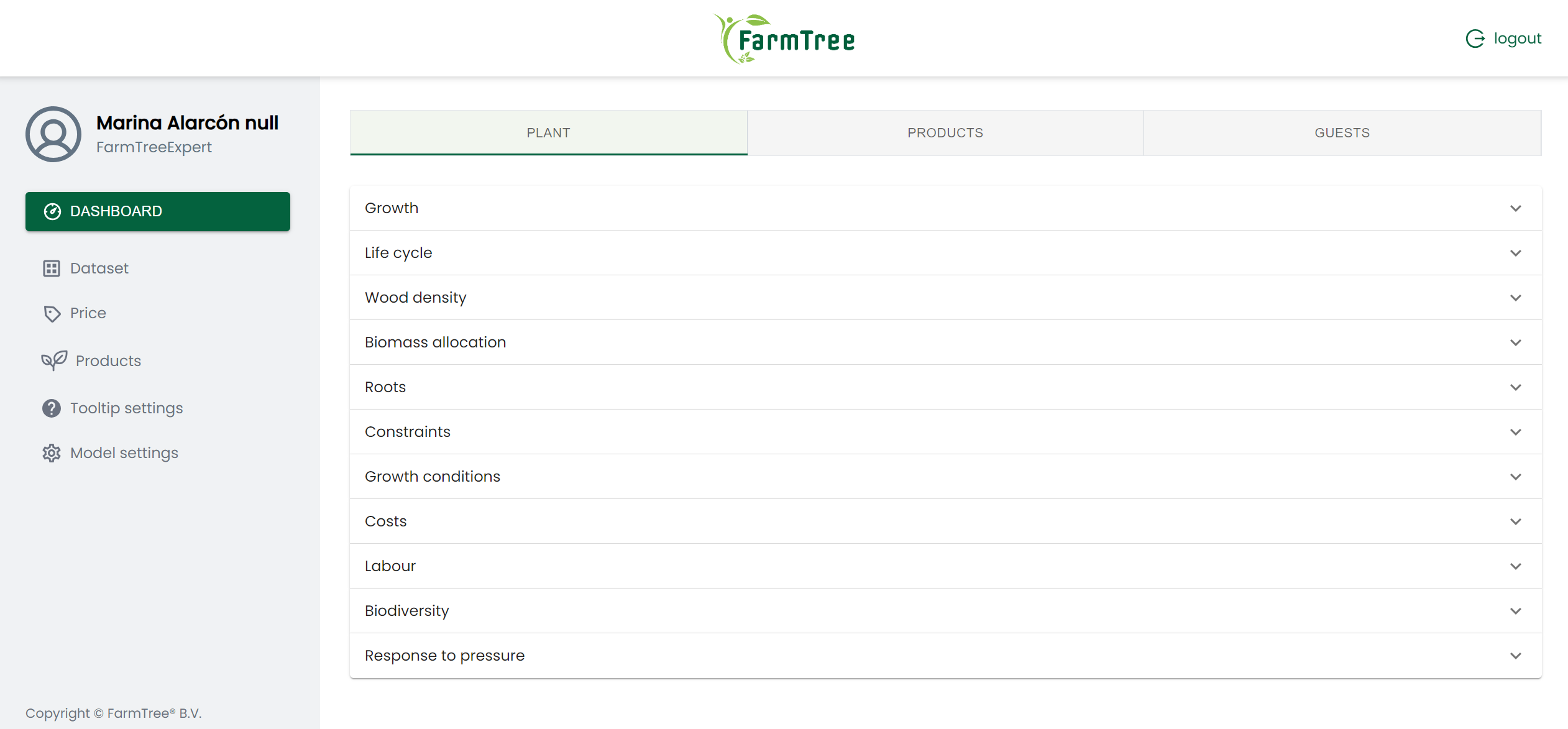 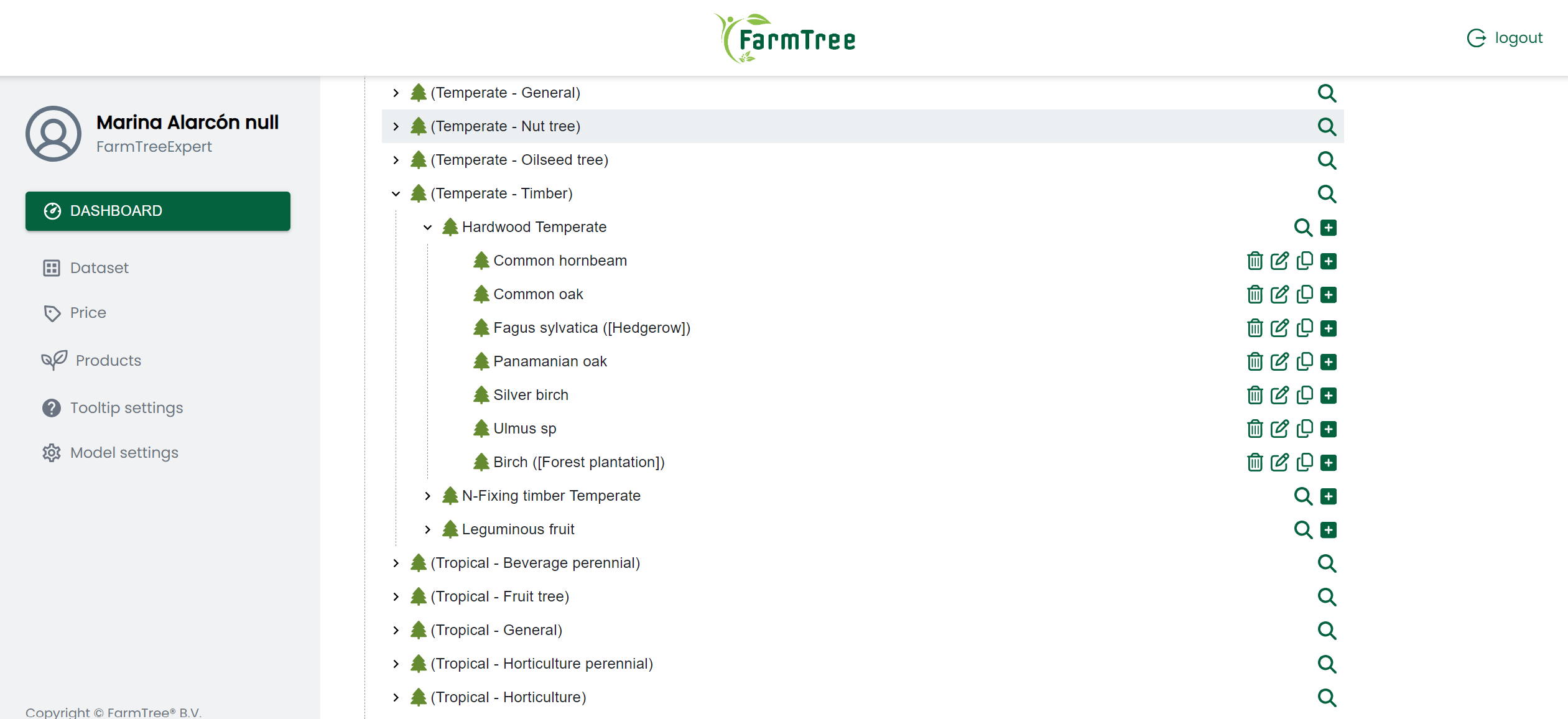 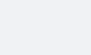 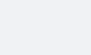 Online database 

+400 relevant agroforestry species defined 

Calibrated for different geo-regions
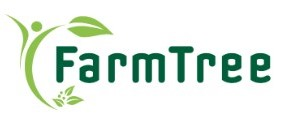 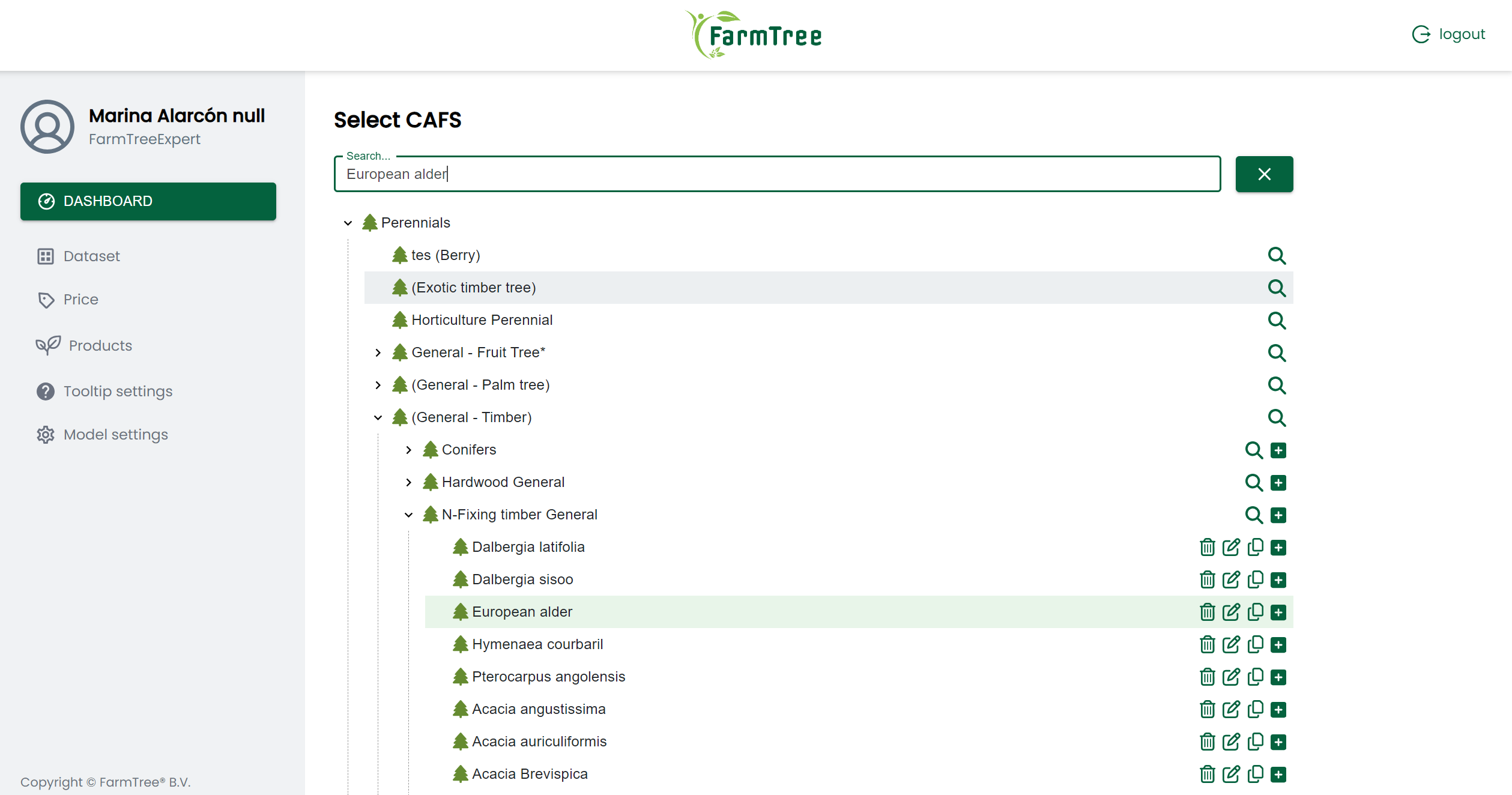 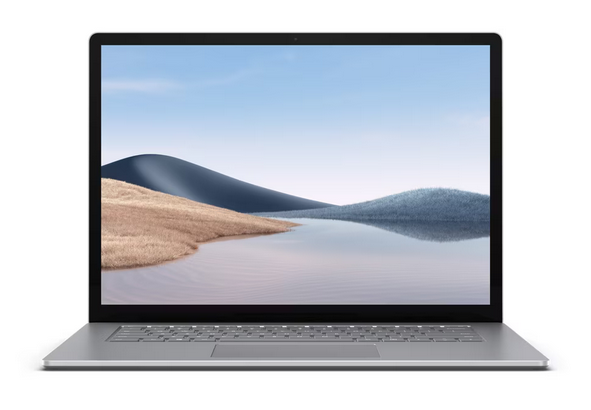 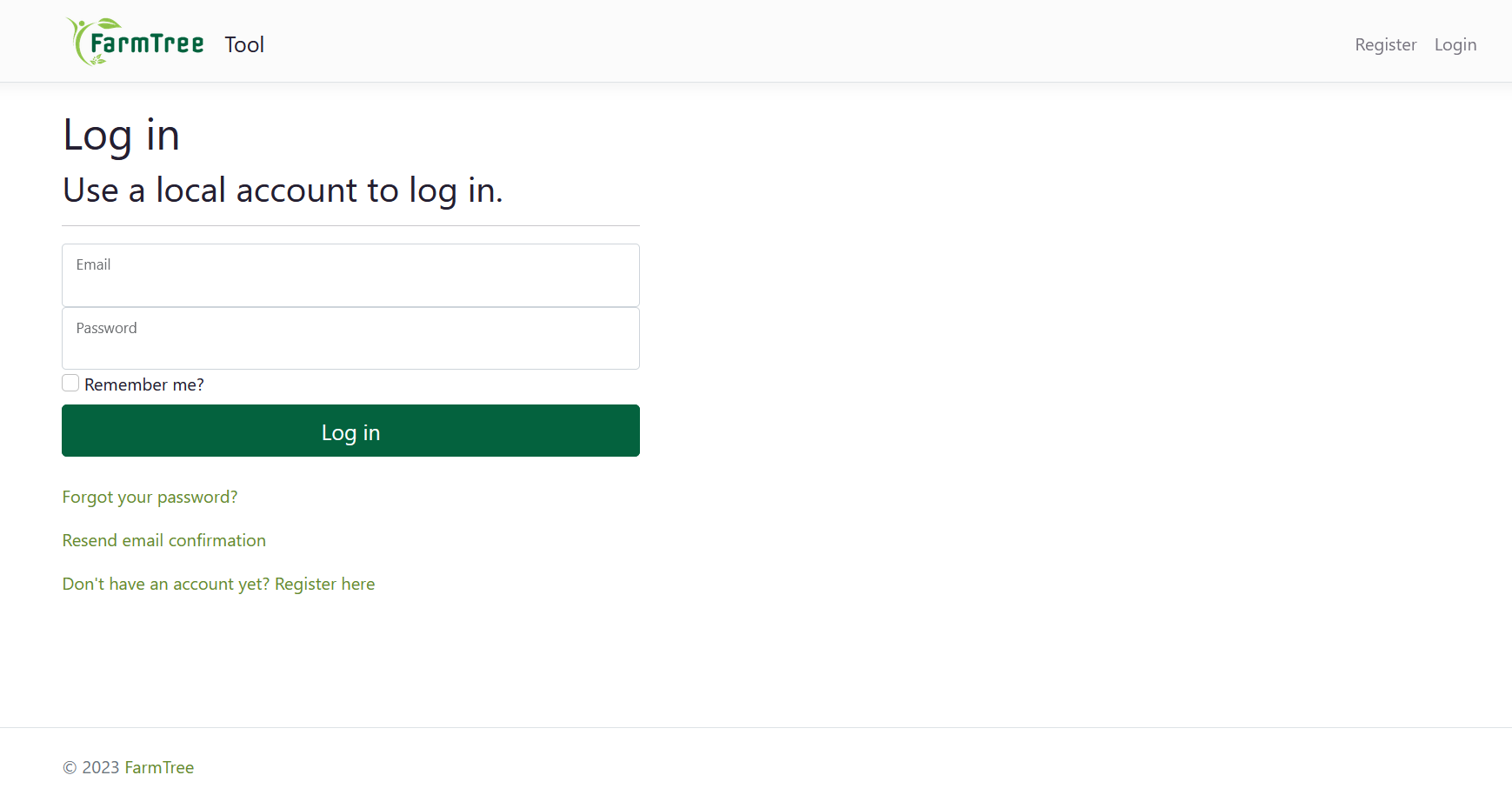 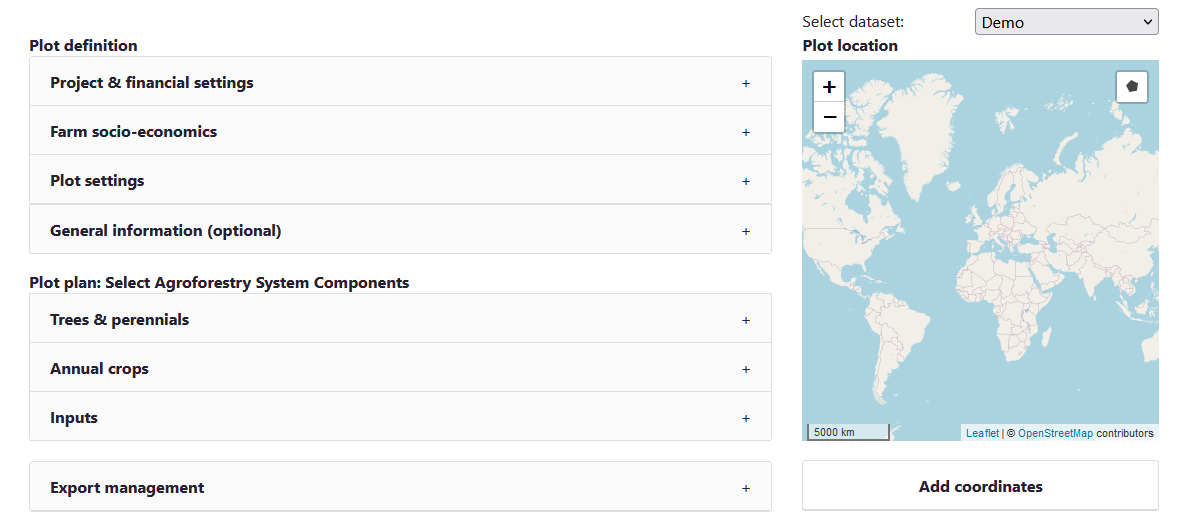 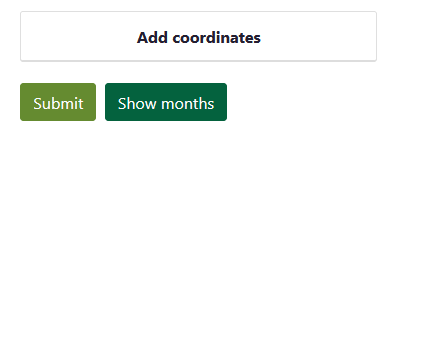 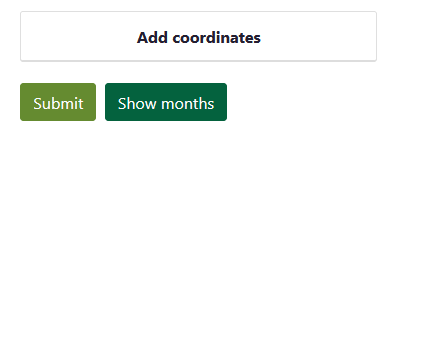 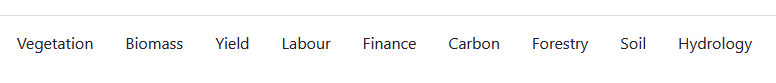 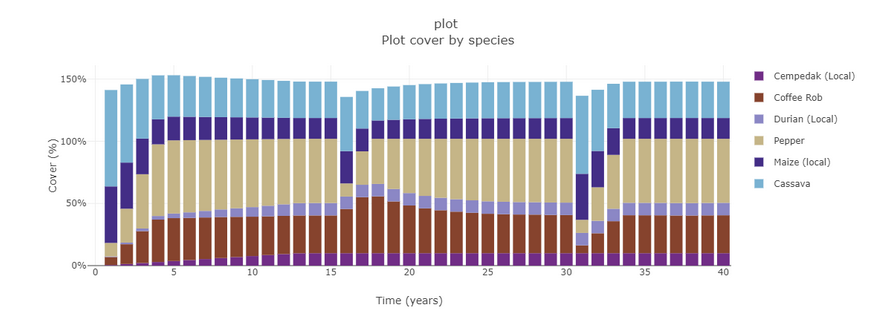 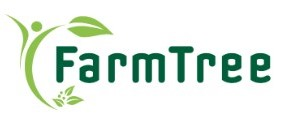 FarmTree Database
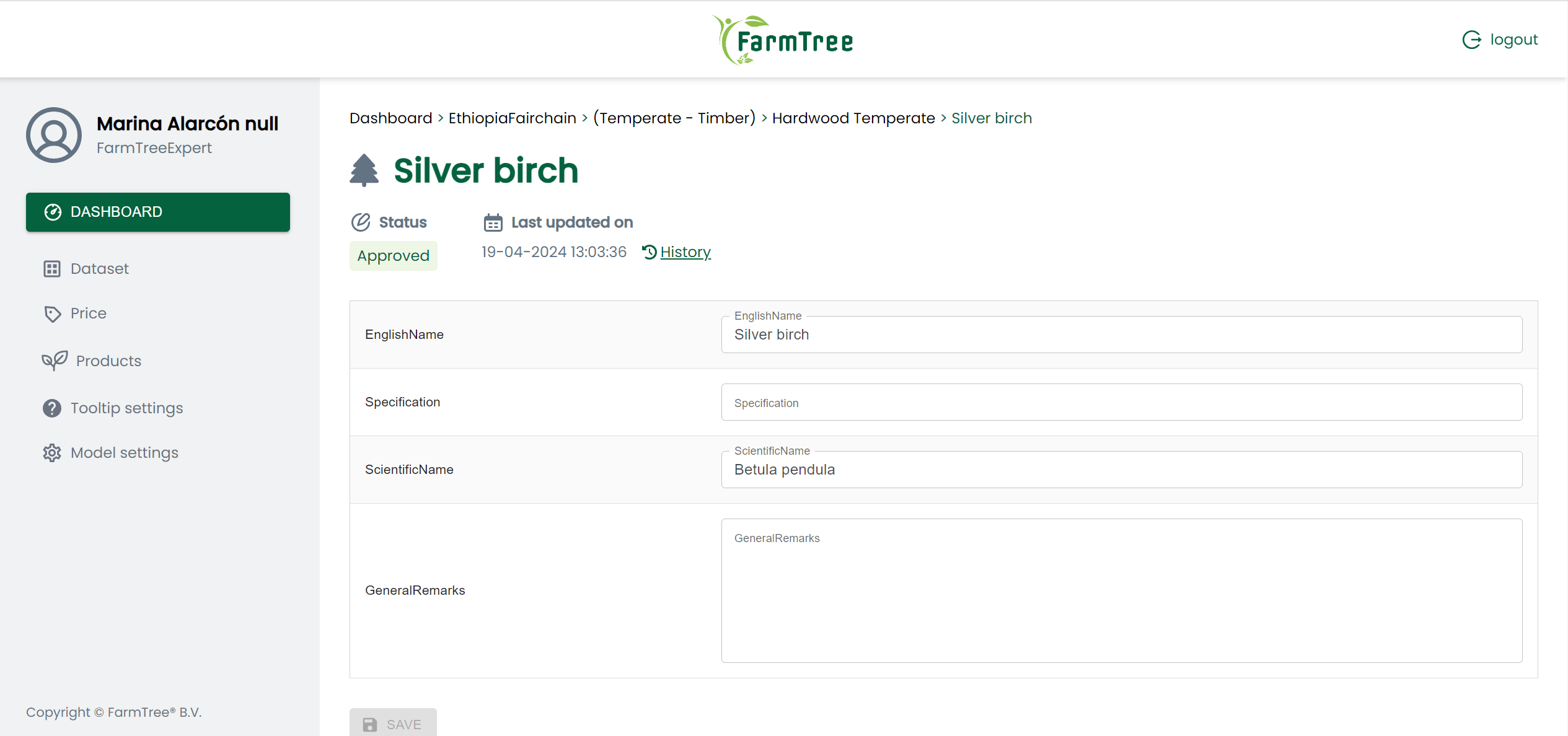 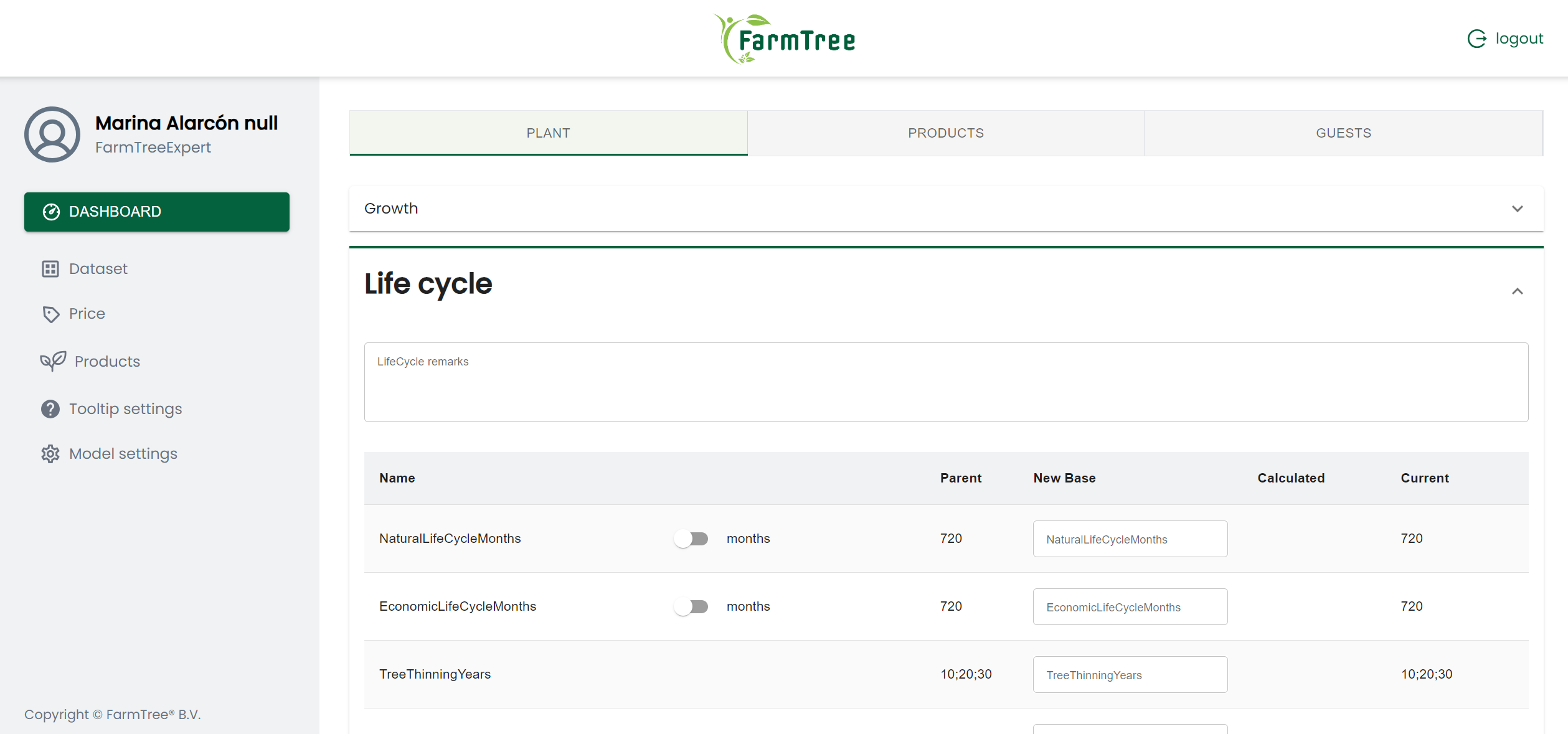 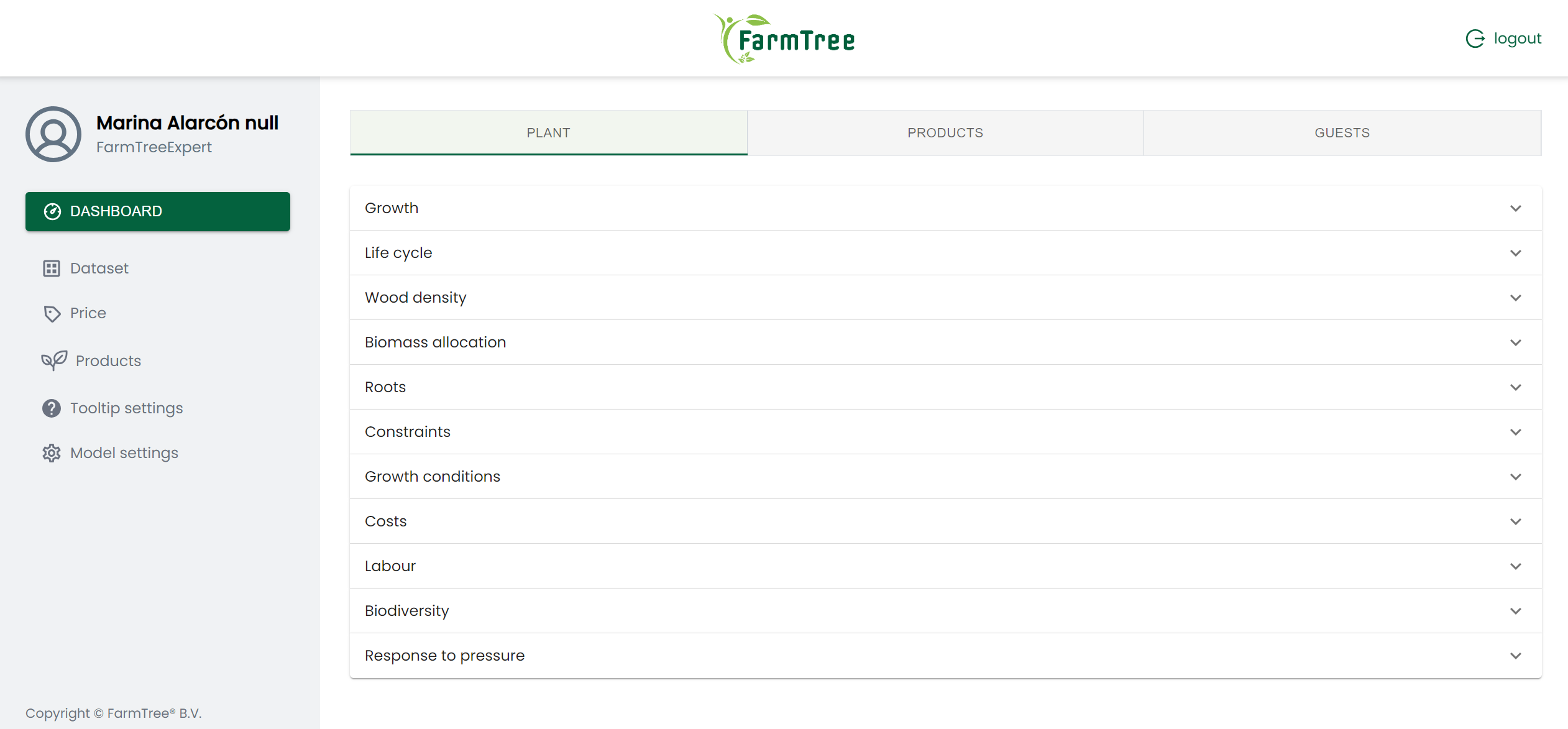 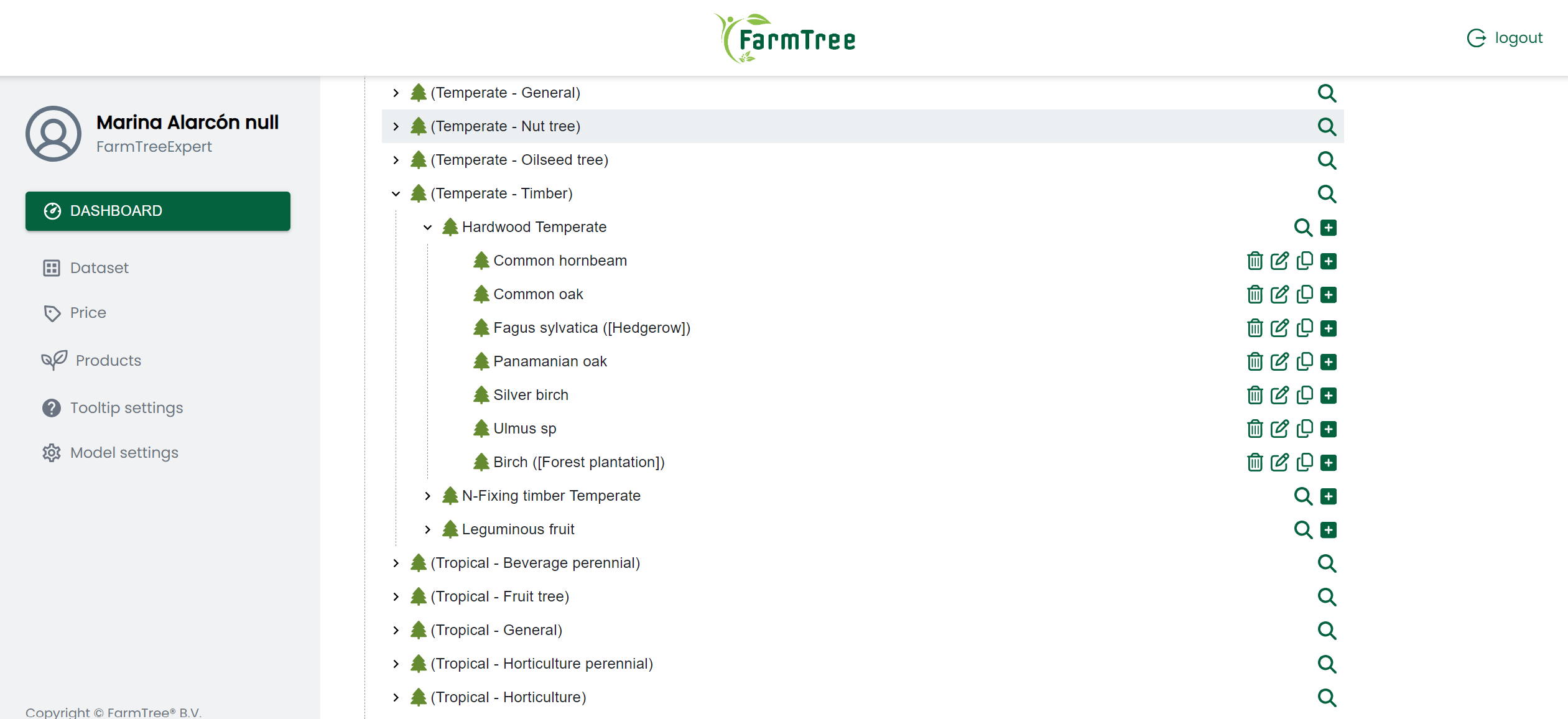 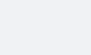 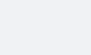 Online database 

+400 relevant agroforestry species defined 

Calibrated for different geo-regions
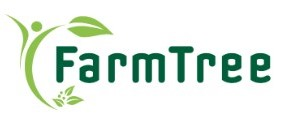 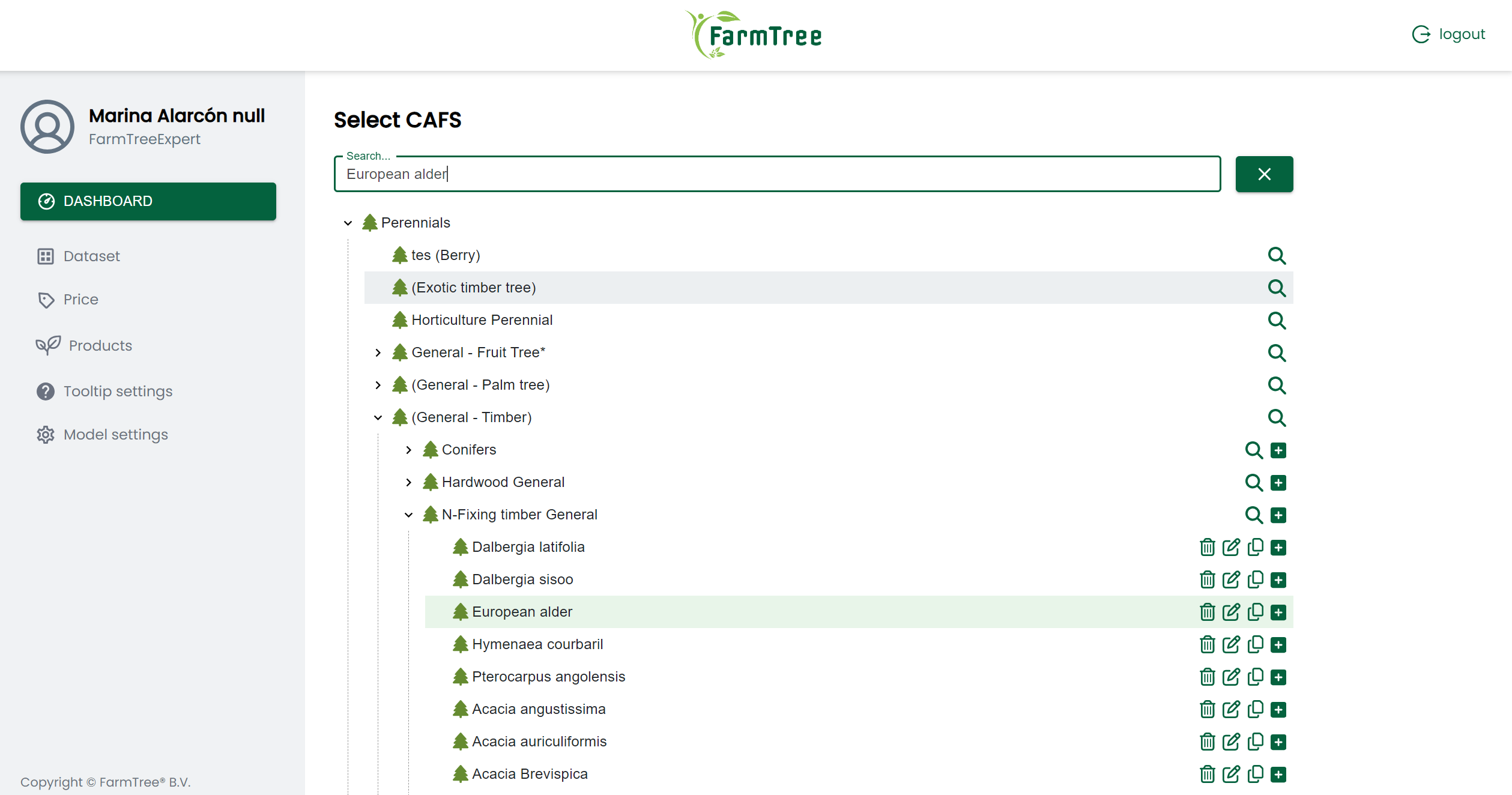 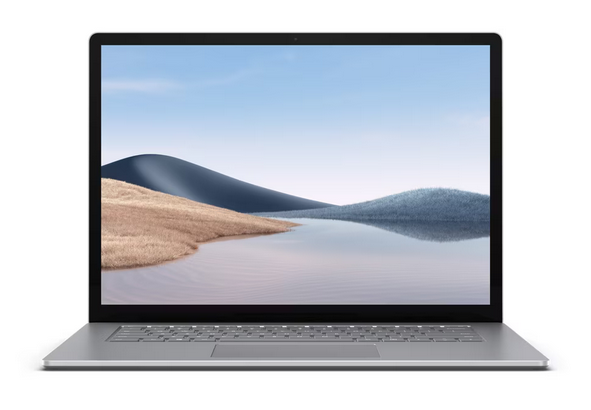 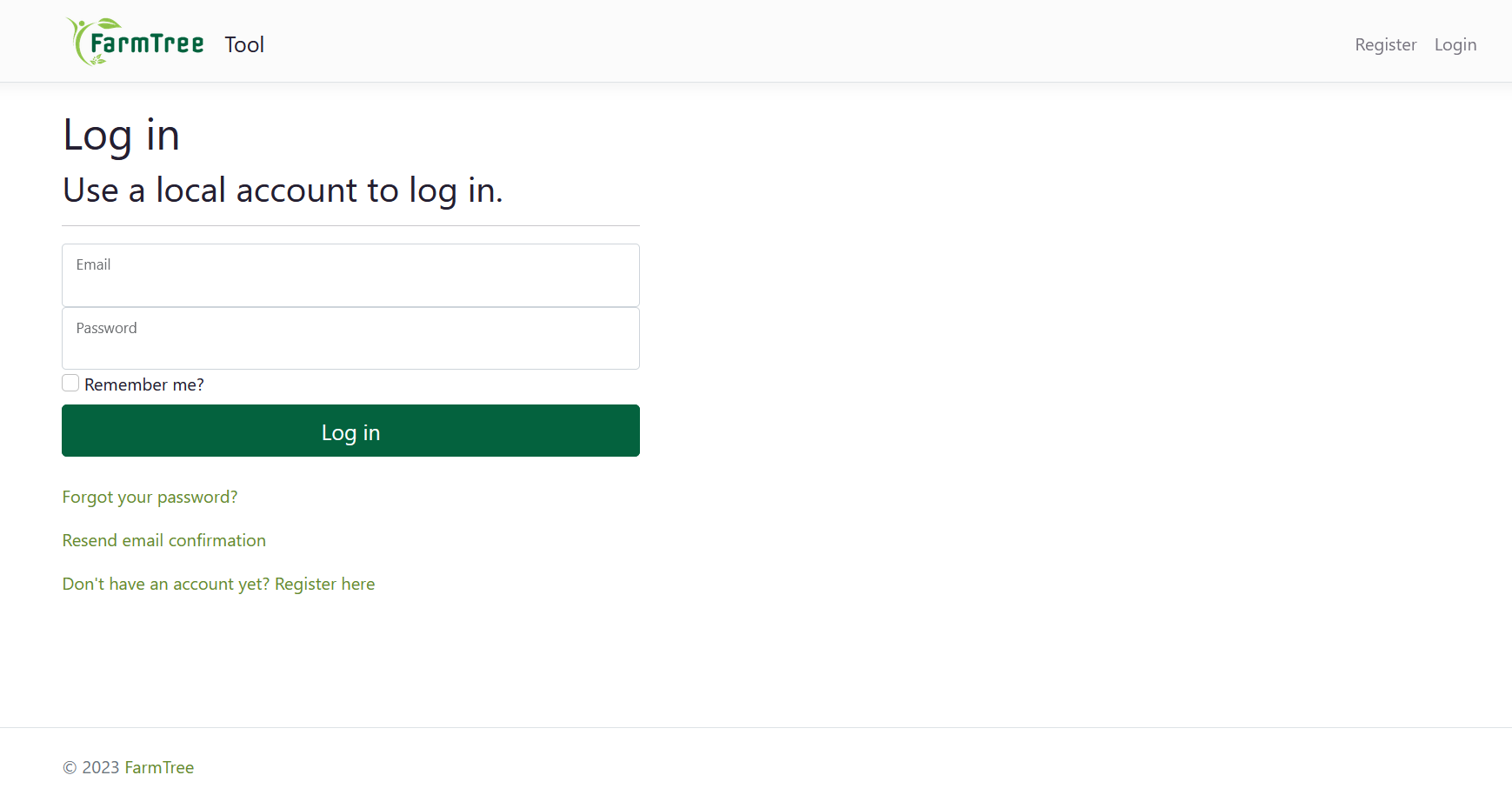 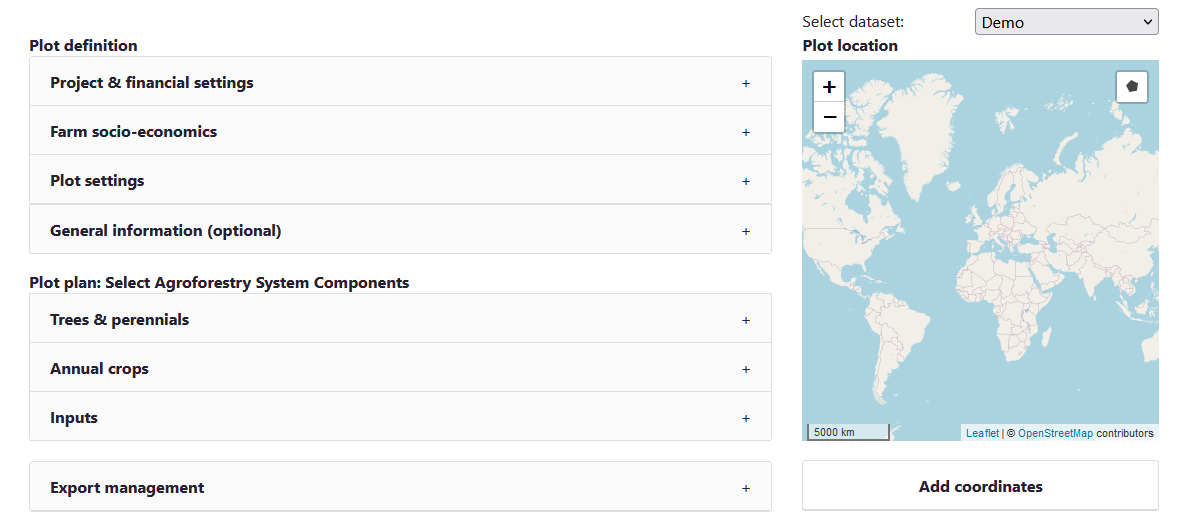 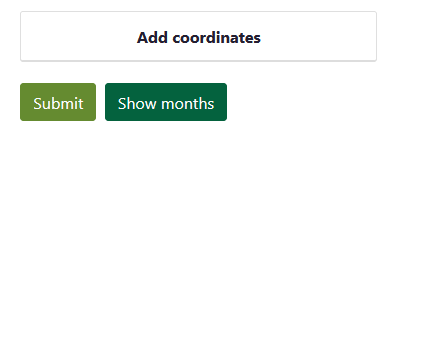 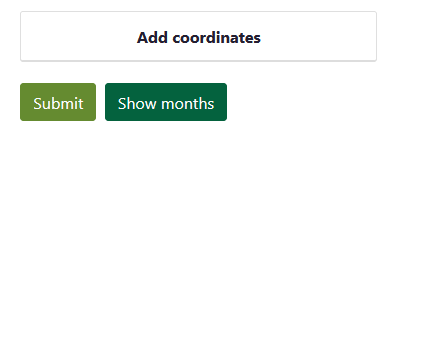 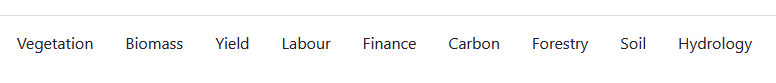 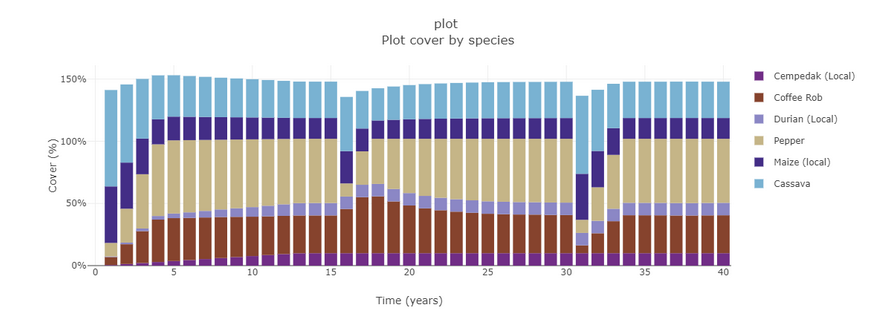 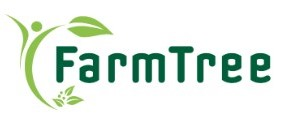 FarmTree Tool
A software-based agroforestry model + interactive online interface
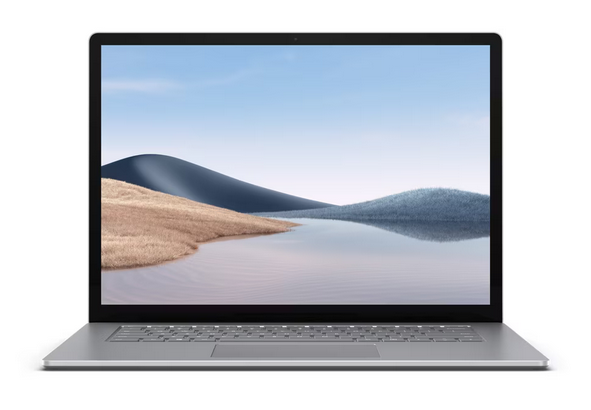 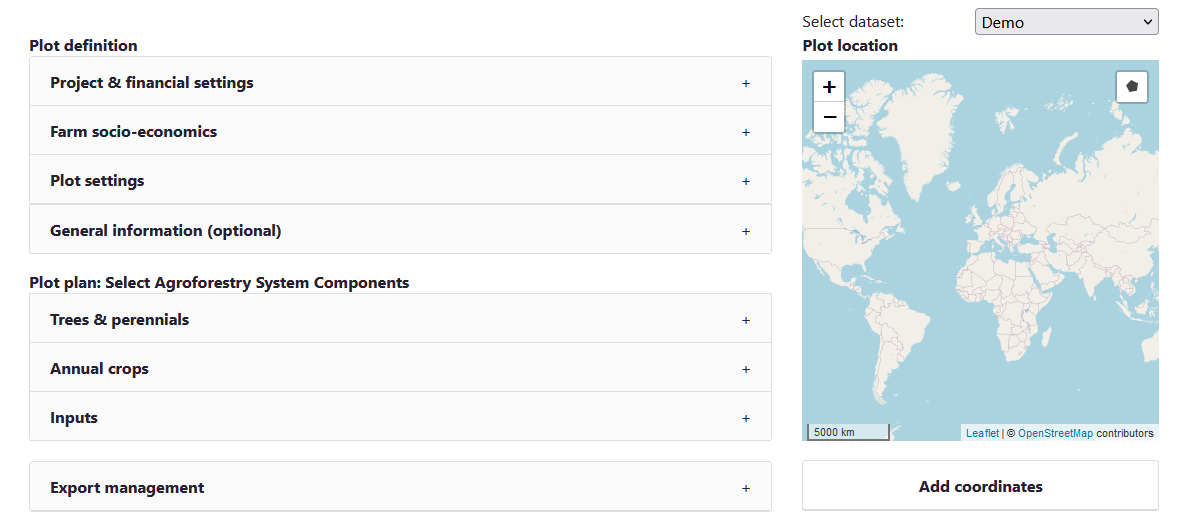 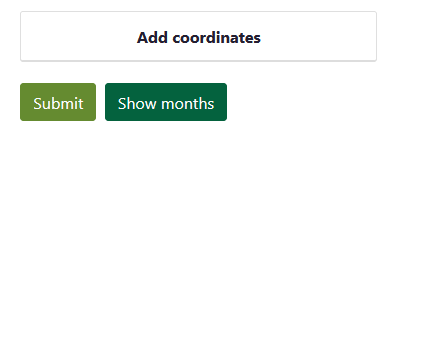 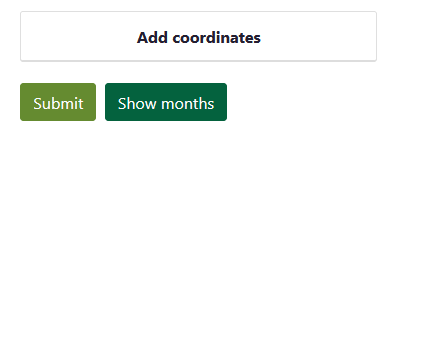 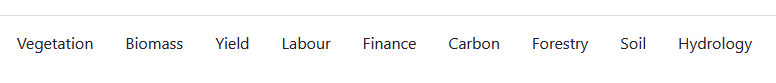 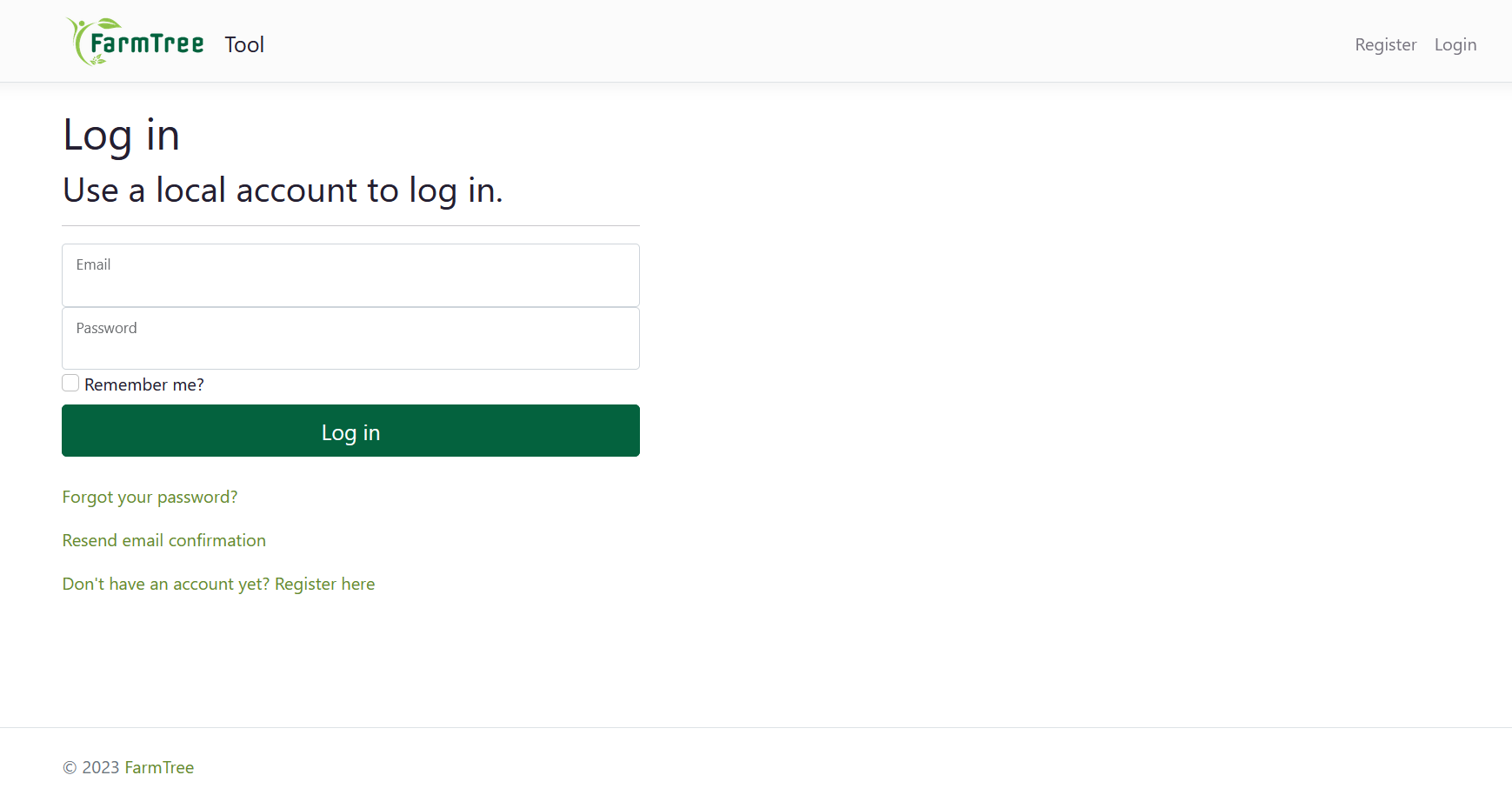 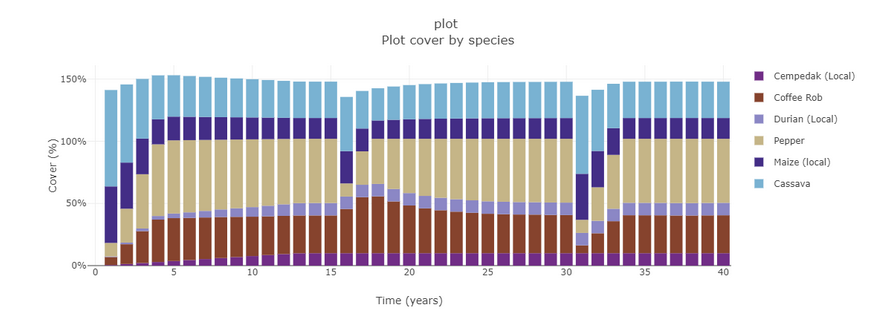 https://tool.farmtree.earth/
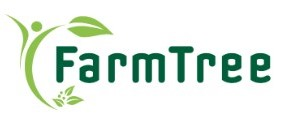 FarmTree Tool Demo
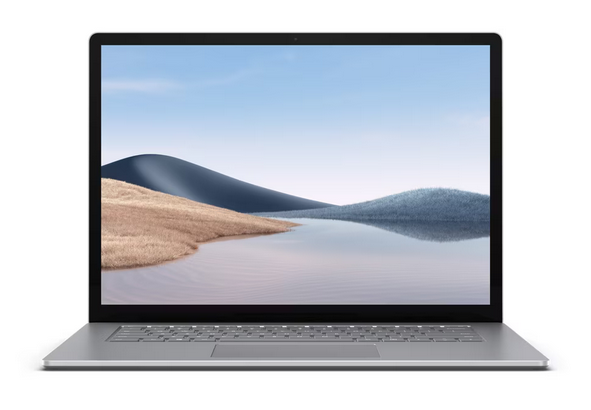 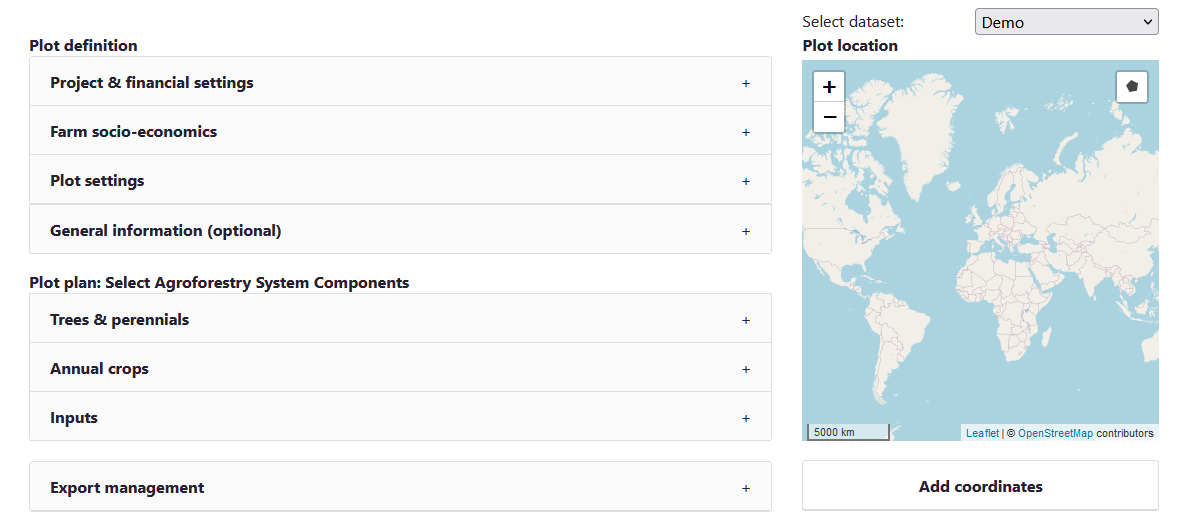 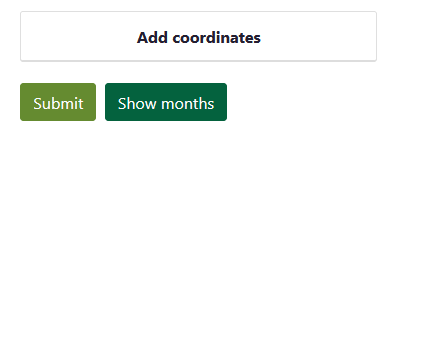 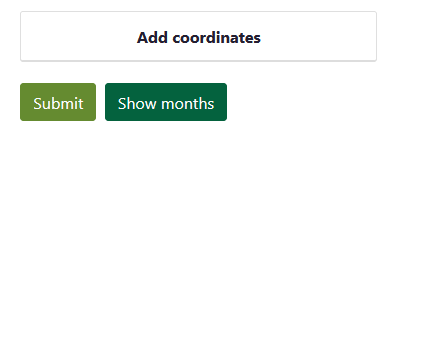 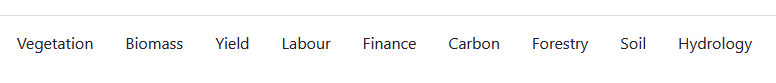 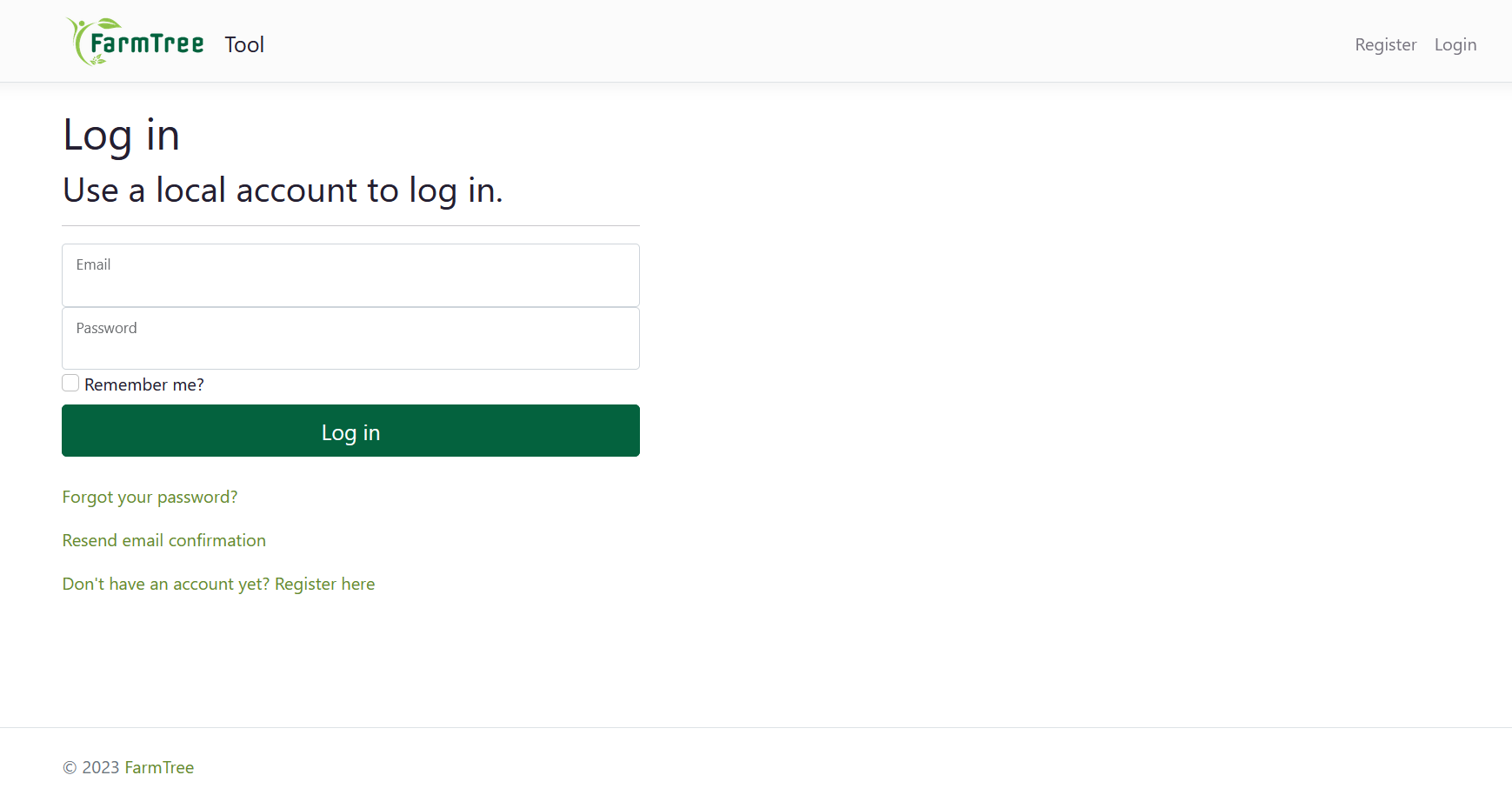 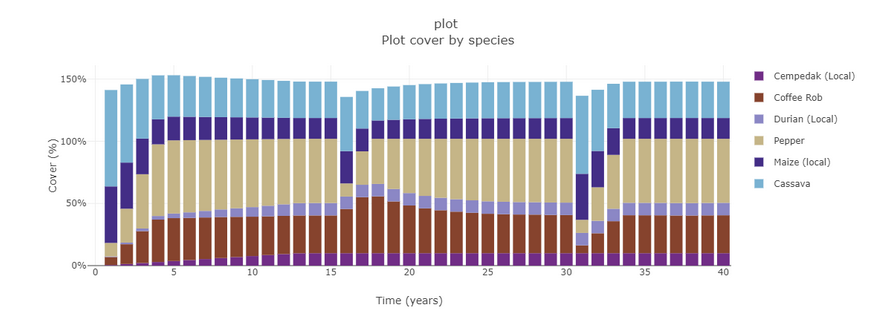 https://tool.farmtree.earth/
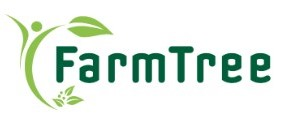 FarmTree Tool
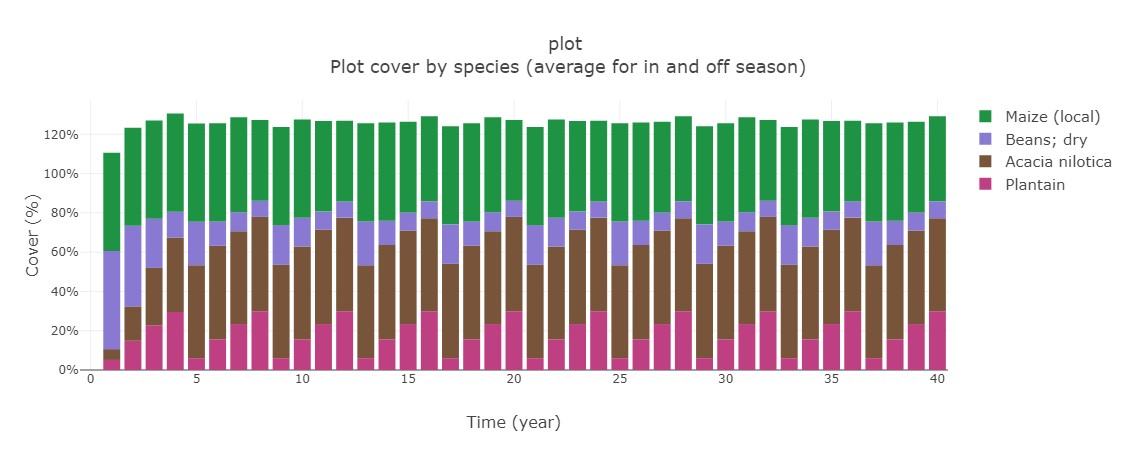 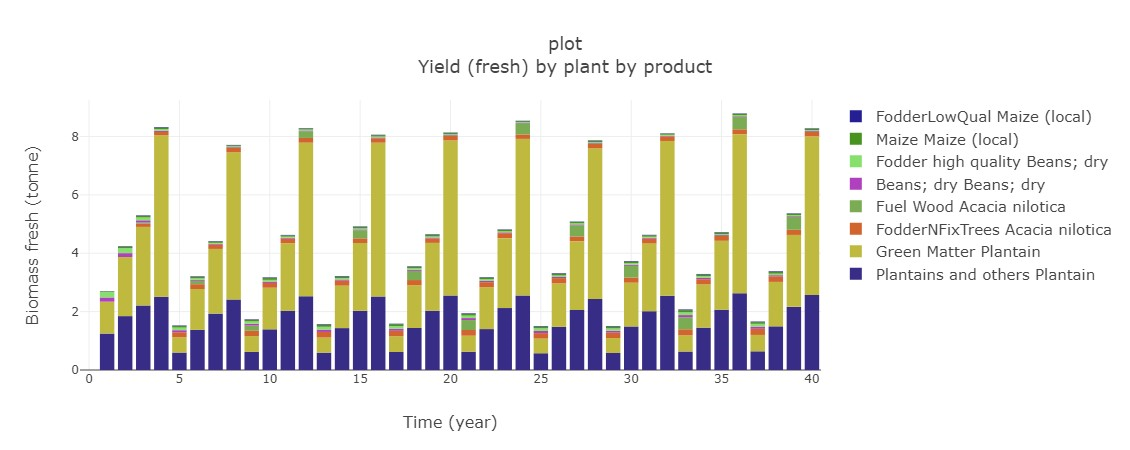 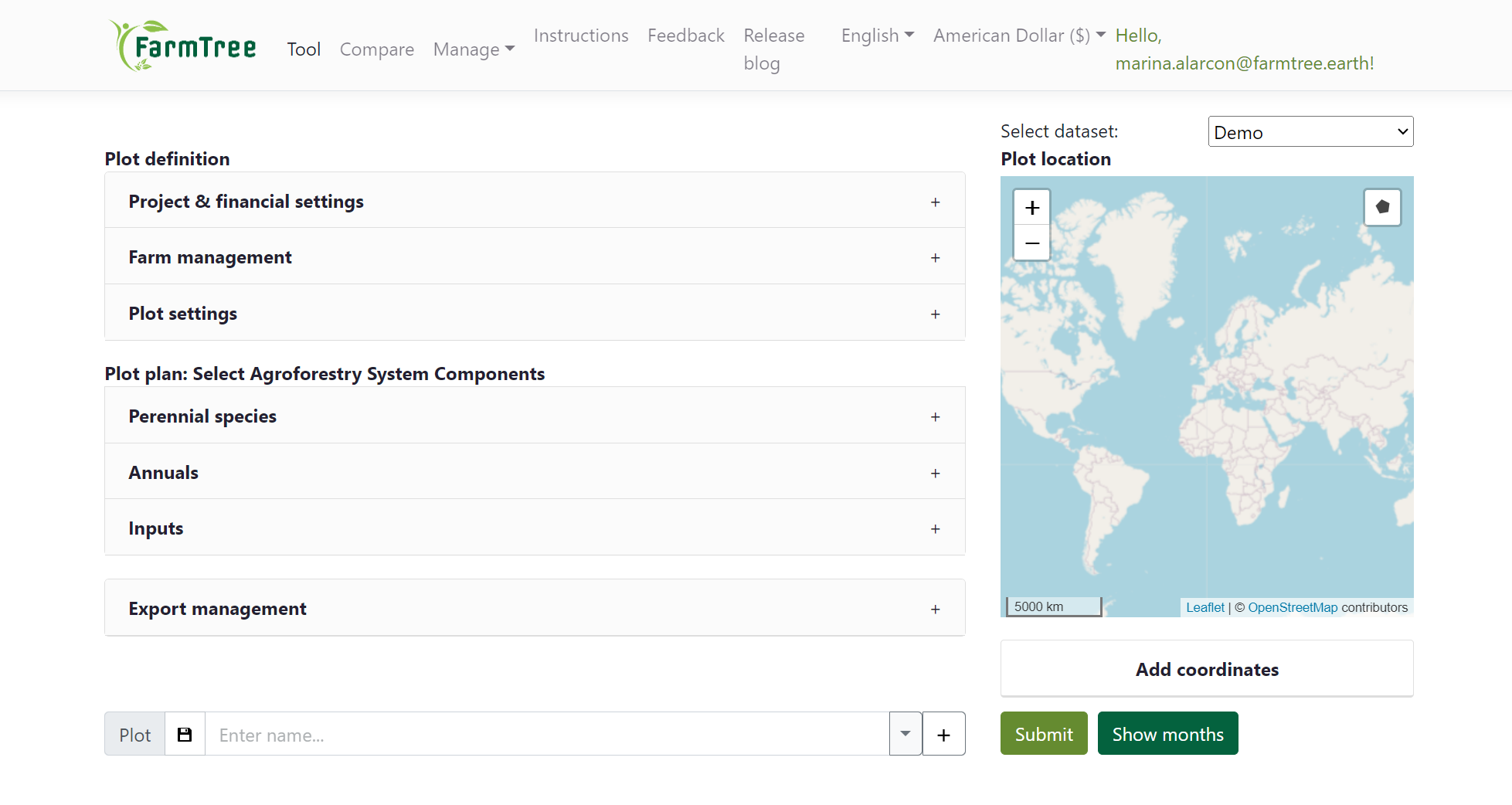 Links local farm data, with climate and soil scientific databases, and an internal database with +400 species

Allows flexible design of agroforestry systems and estimating their long-term financial, environmental and social impact
Vegetation cover
Yields
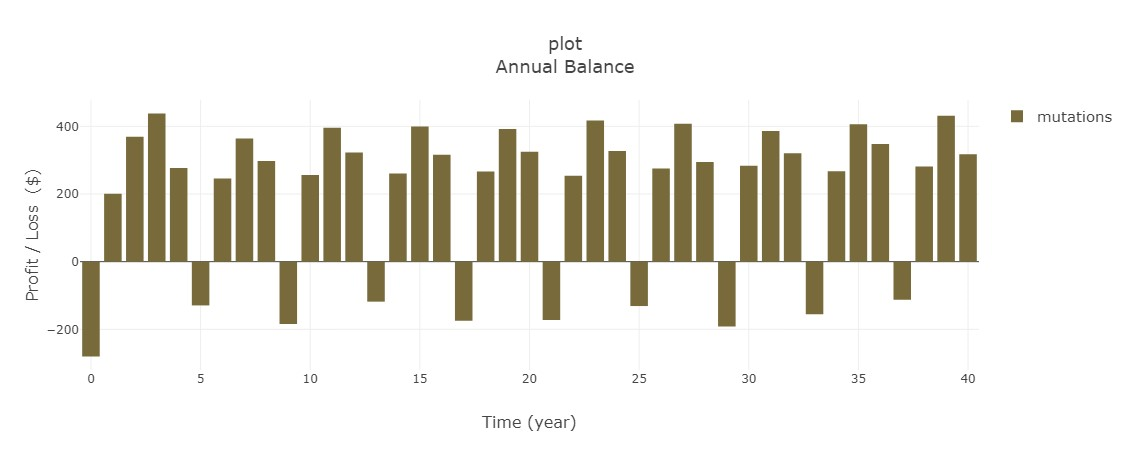 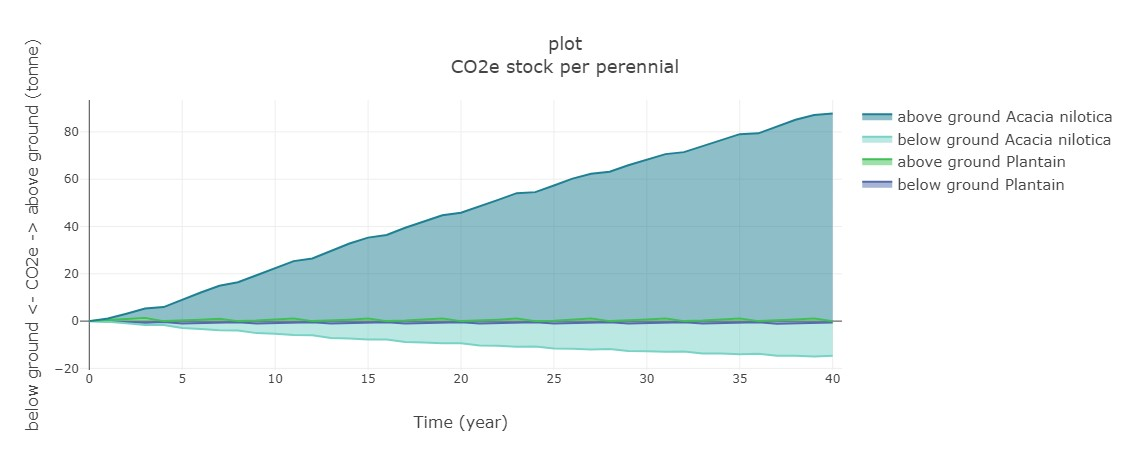 Annual balance
CO2e stock
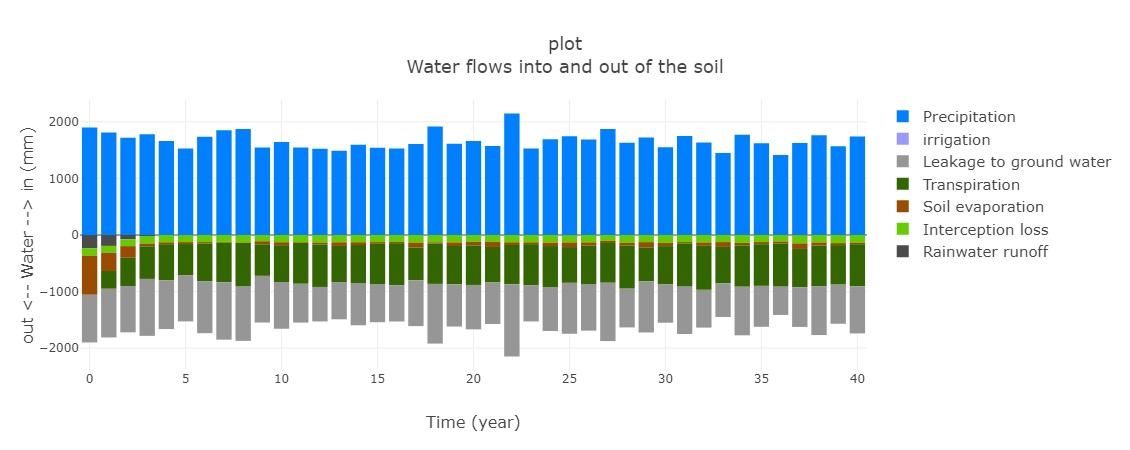 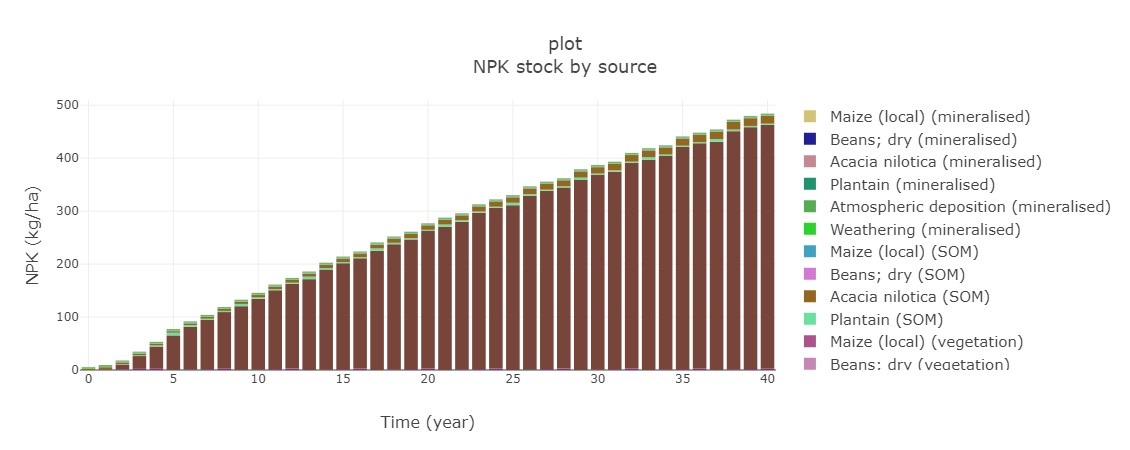 Water flows
NPK stock
https://tool.farmtree.earth/
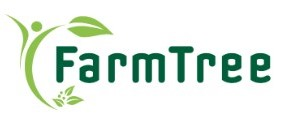 FarmTree Tool Output
Vegetation cover
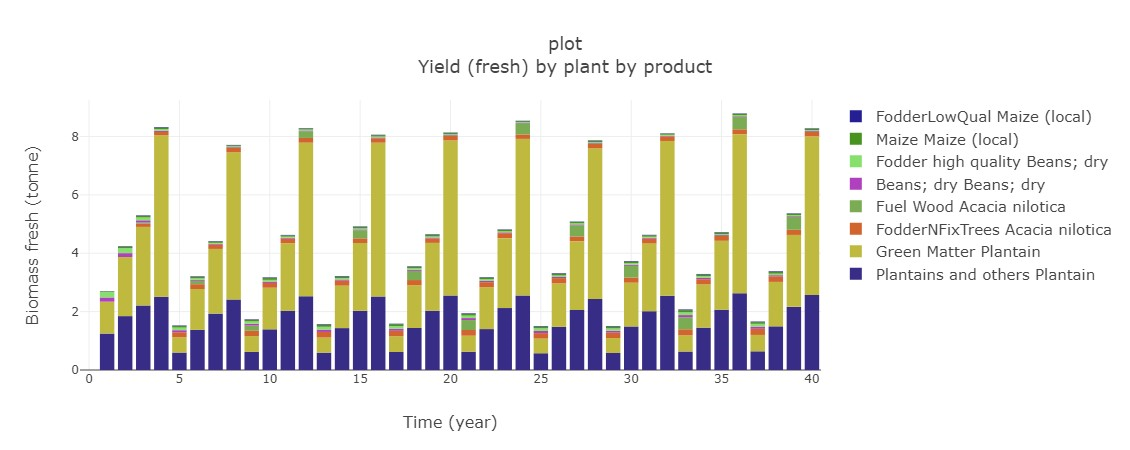 Yields
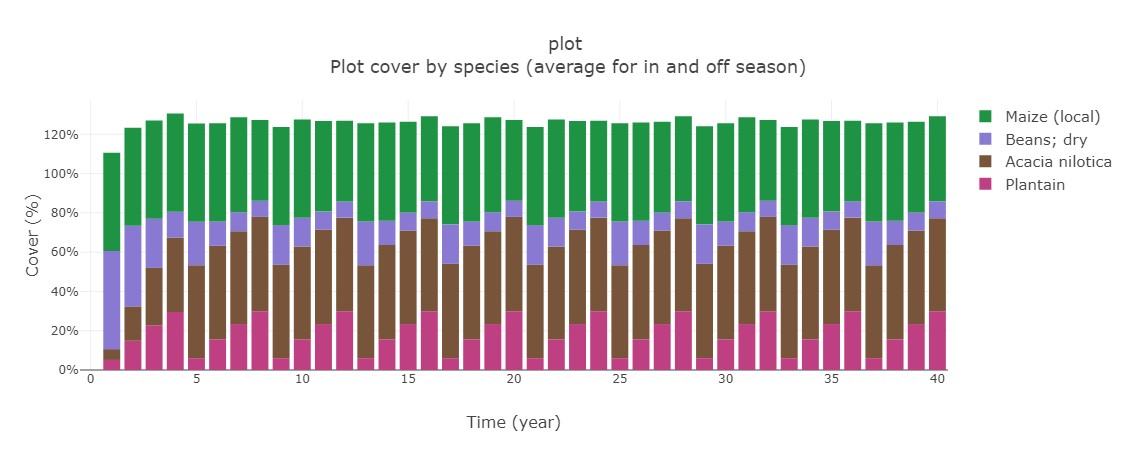 The FarmTree Tool facilitates forecasting the impact and performance of agroforestry systems:

Fast – accessible and few data required
Flexible – default data adjustable
Holistic – reports on SDGs
Credible – science-based
CO2e stock
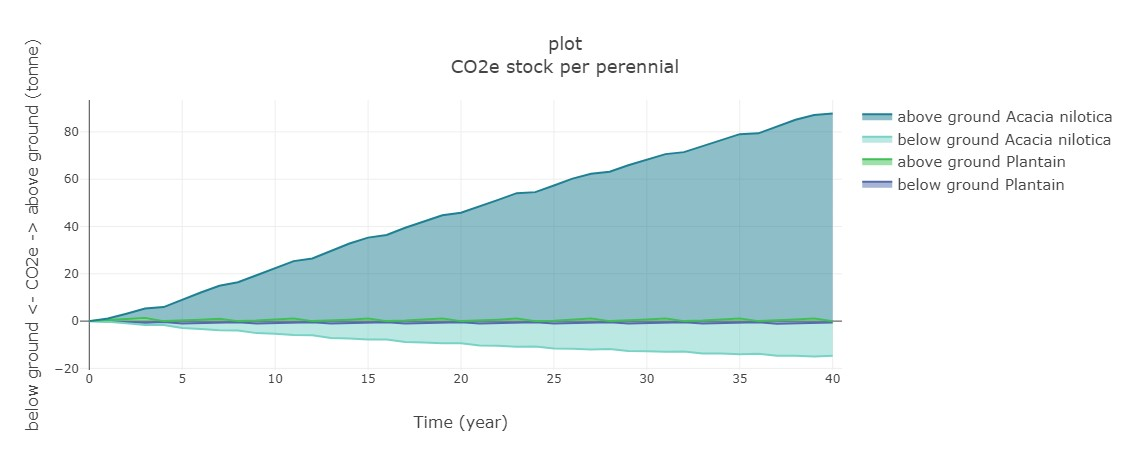 Cashflow
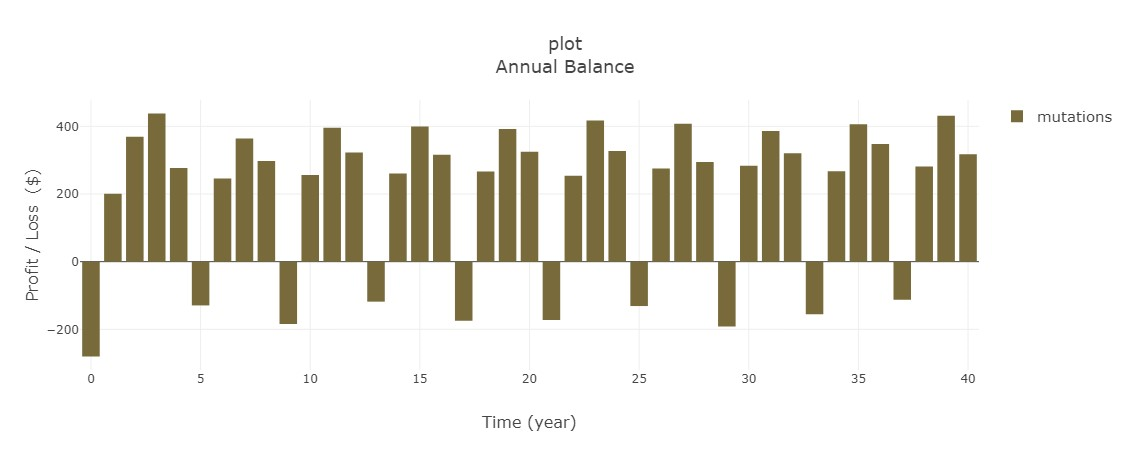 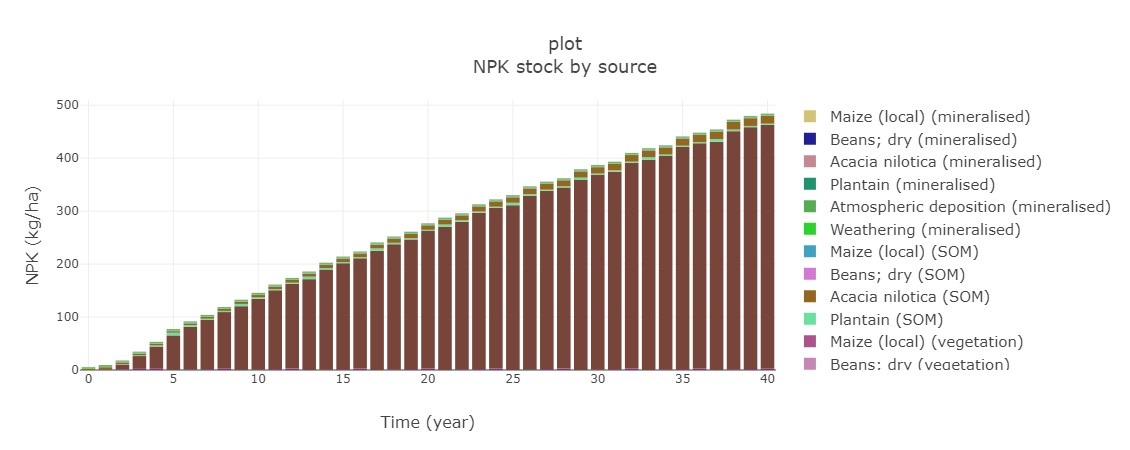 NPK stock
Water flows
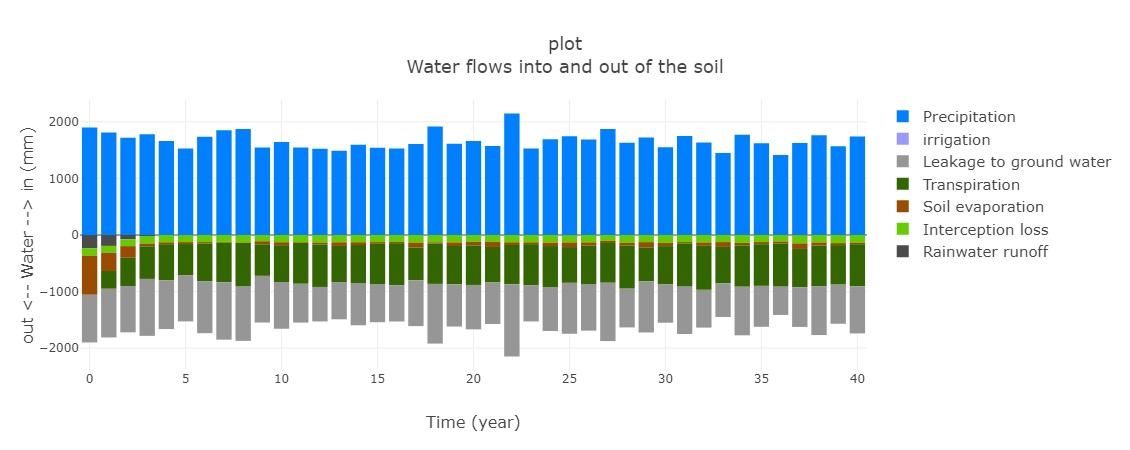 13
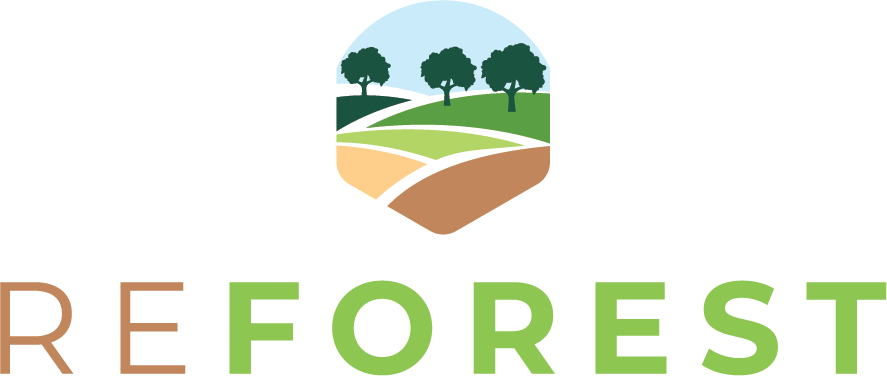 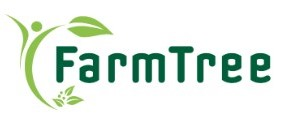 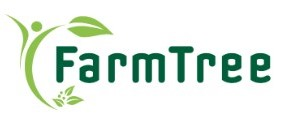 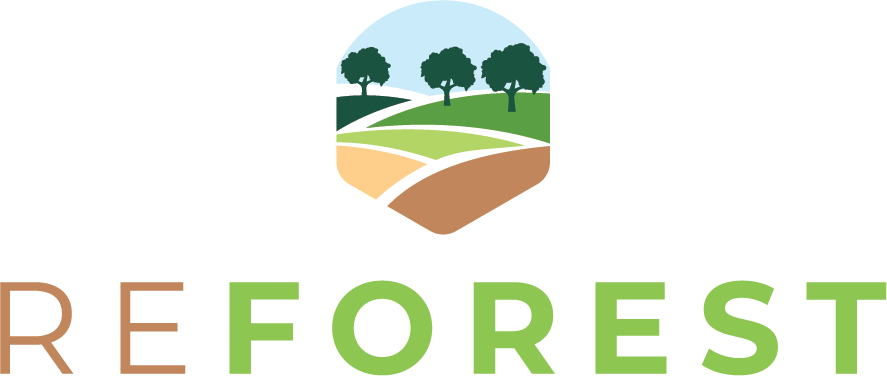 Farms. Trees. Impact. Quantified!
Applications of the FarmTree ToolTemperate Agroforestry Systems from ReForest Living Labs
Marina Alarcón, MSc - Agroforestry Impact Quantification Expert marina.alarcon@farmtree.earth
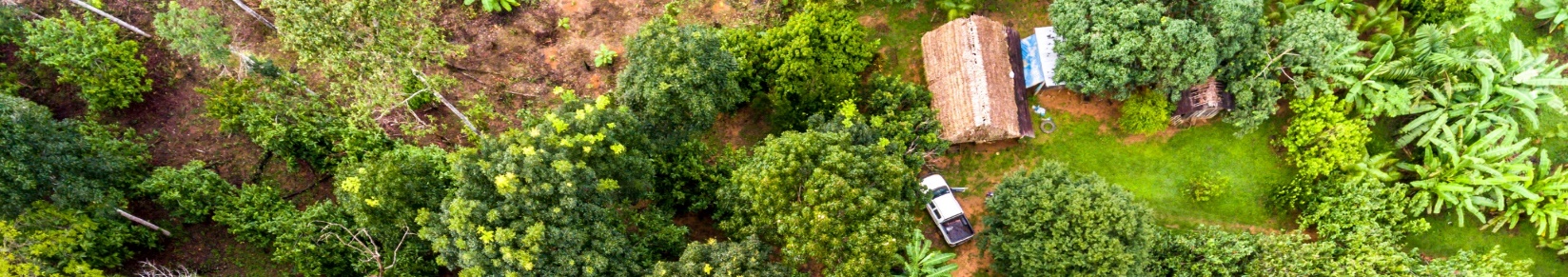 www.farmtree.earth
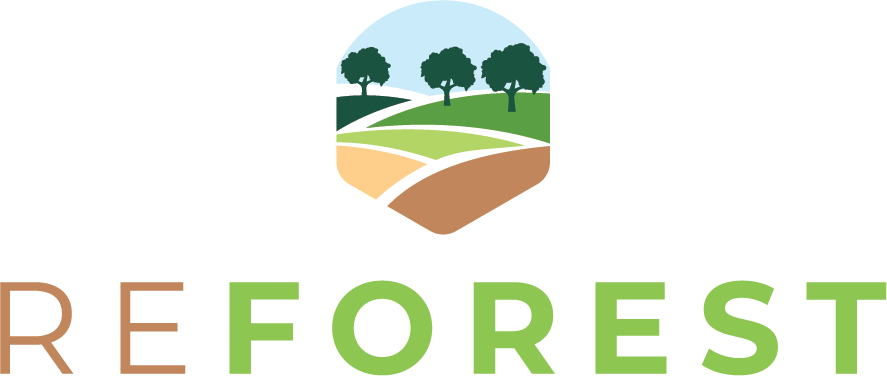 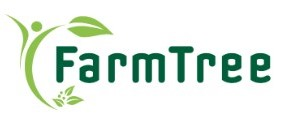 FarmTree Tool for European Agroforestry support
Living Lab Denmark
FarmTree is a REFOREST project partner, contributing to agroforestry scaling with digital tooling support

+80 temperate species added to FarmTree Database, calibrated with field and literature data
Seasonality modelling developed
8 European languages now supported in the tool 
Living Lab agroforestry systems captured                         (Digital Twins)
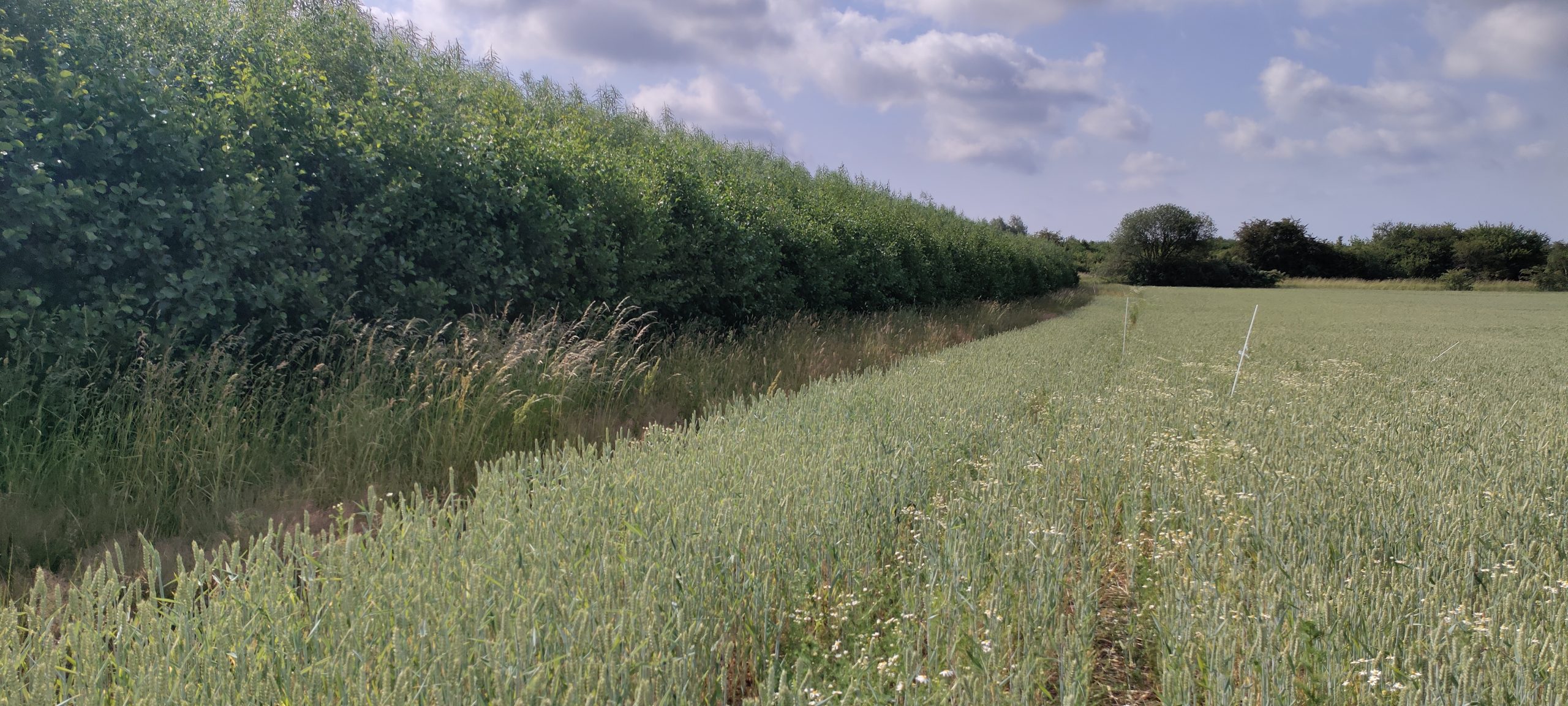 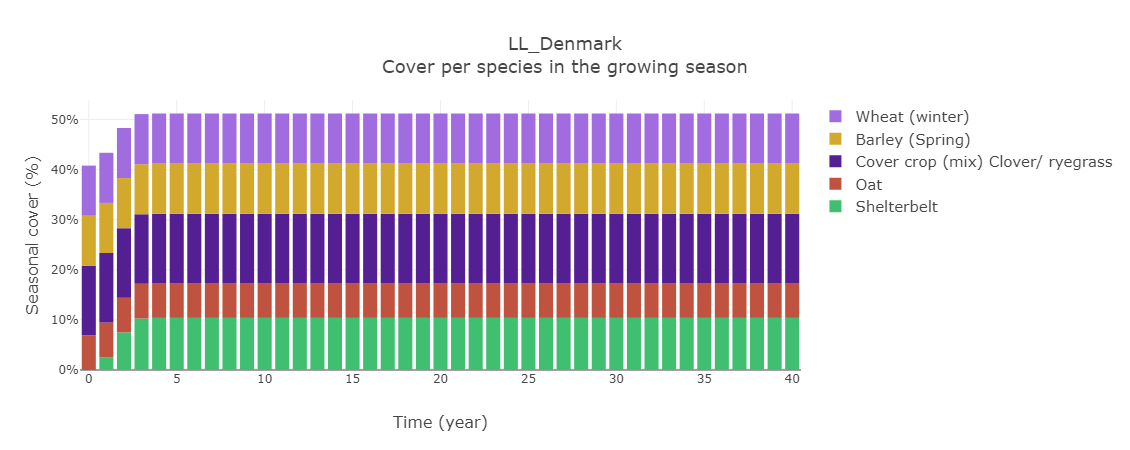 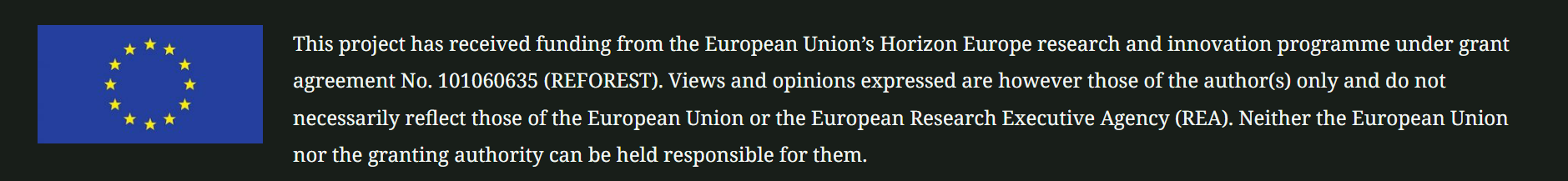 Living Lab 4: Hungary
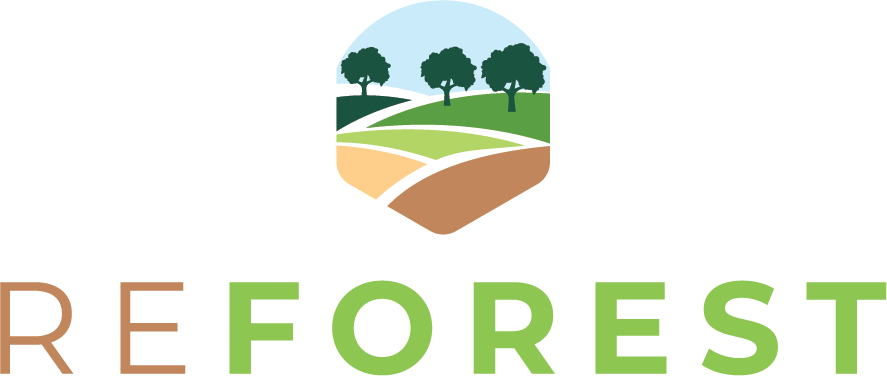 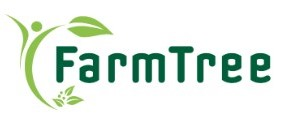 LL Belgium – Inagro research field
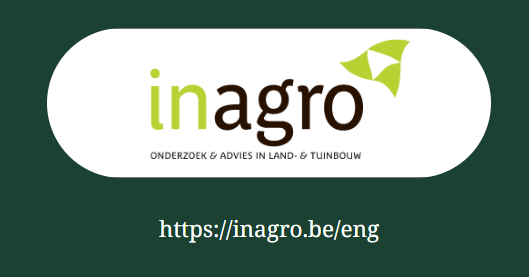 Long-term agroforestry research & demo site, Flanders
Walnut trees + Arable crops + Flower strips
1.4 ha – established in 2023
Conventional 
Managed by Inagro (trees) + Farmers (crops)
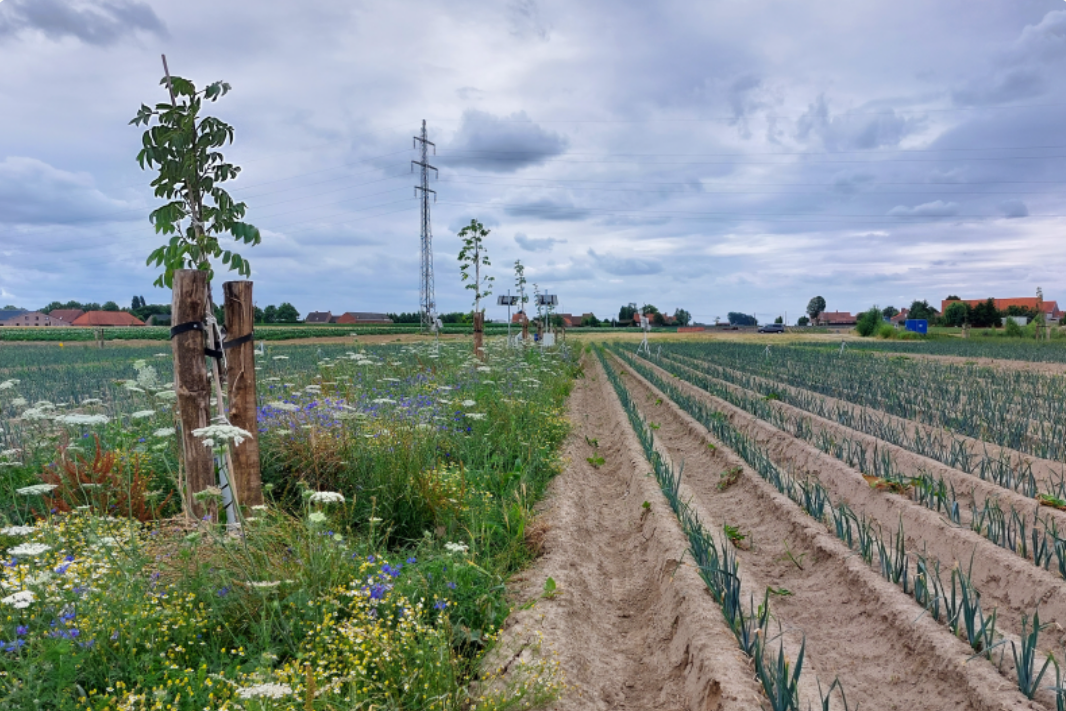 Objectives: 

Example system for Flanders
Provide science-based figures on profitability, soil, water, biodiversity
Knowledge communication to farmers, researchers, advisory, policymakers
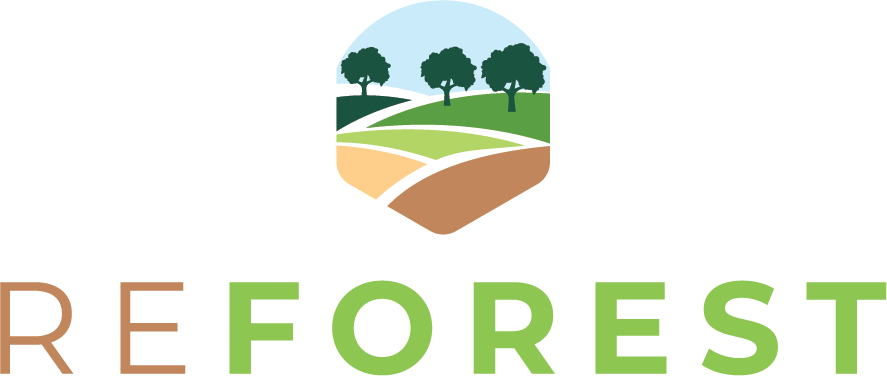 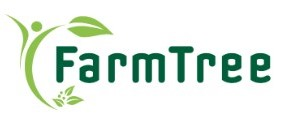 LL Belgium – Inagro research field
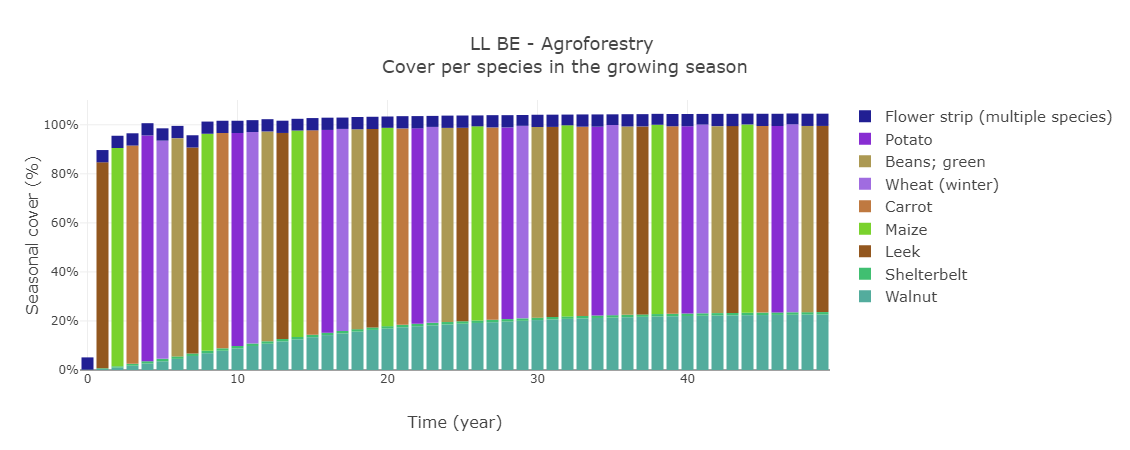 Yearly revenue differs considerably depending on arable crop that year

Walnut yields fluctuate 1.2-2 t/ha (management, temperature and nutrients)
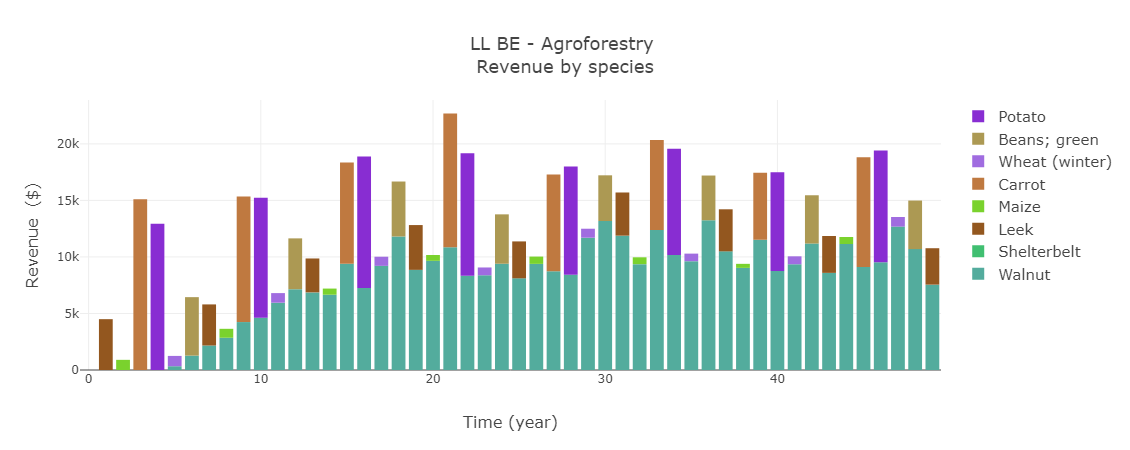 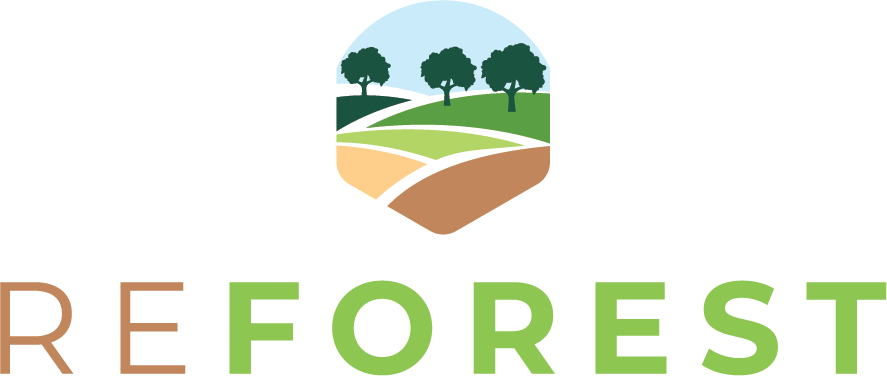 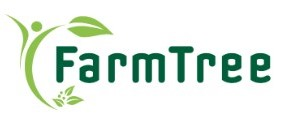 LL Belgium – Inagro research field
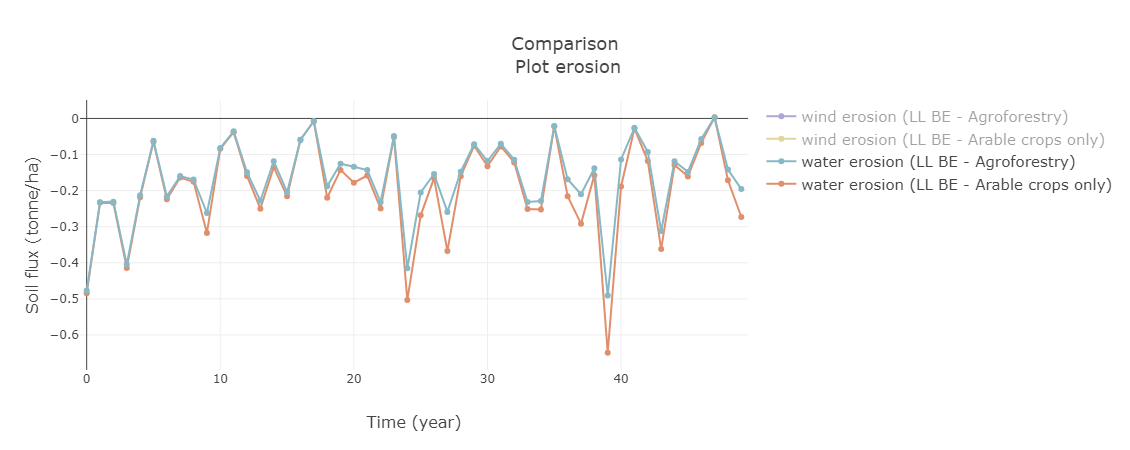 Trees in agroforestry system help mitigate water erosion in the long-term
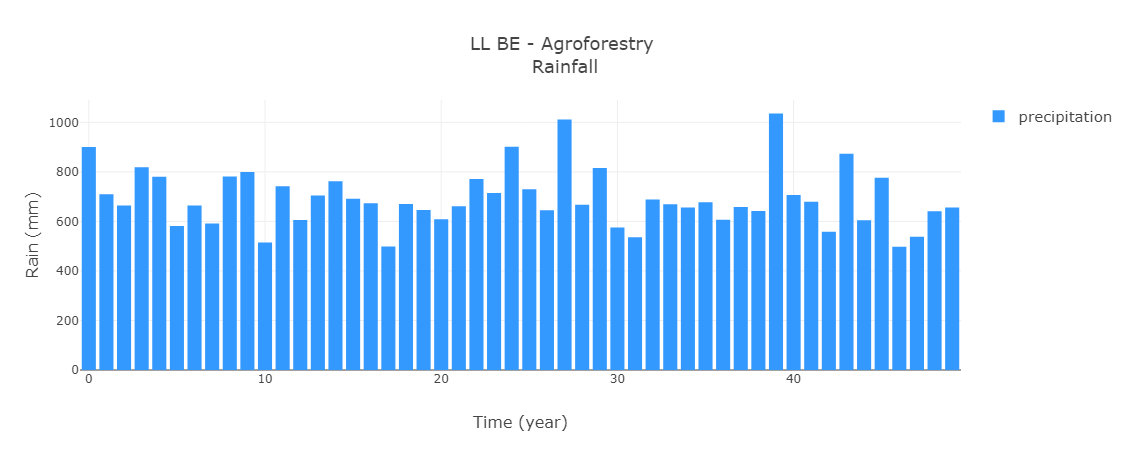 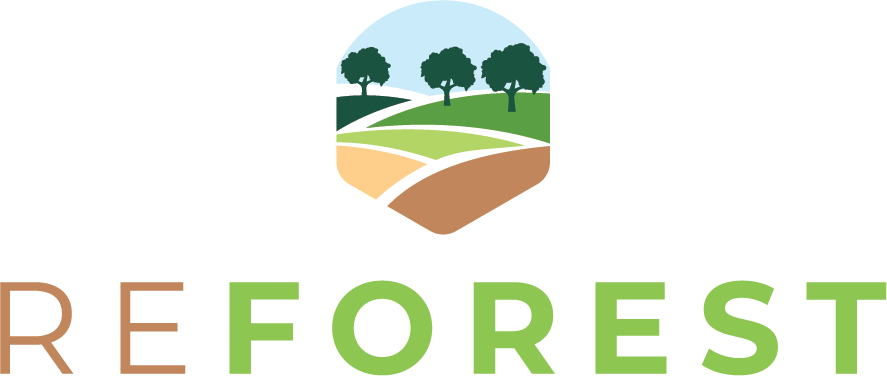 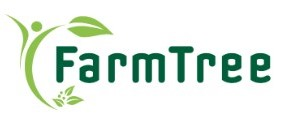 LL Czech Republic – Organic farm
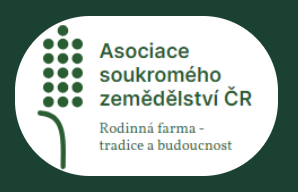 Northwestern Bohemia
Silvoarable (sheep, cows) + Diverse orchards (fruit trees) 
600 ha
Organic 
Established in 2021
Managed by Daniel Pitek
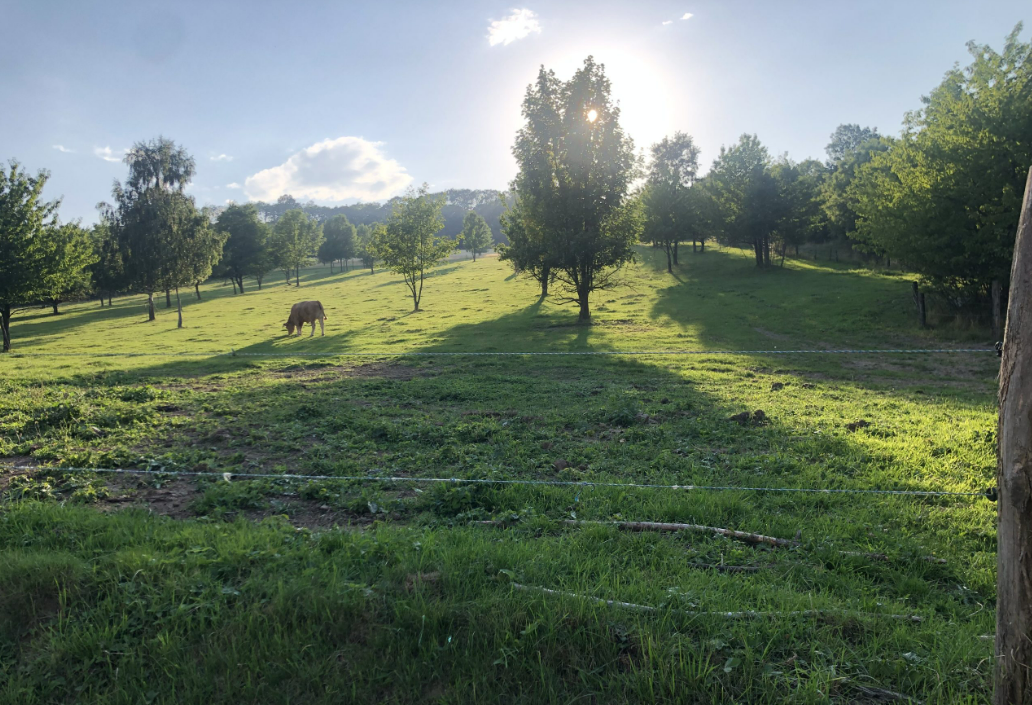 Objectives: 

Self-sustaining system
Synergy biodiversity + commercial goals
Marketing of organic products
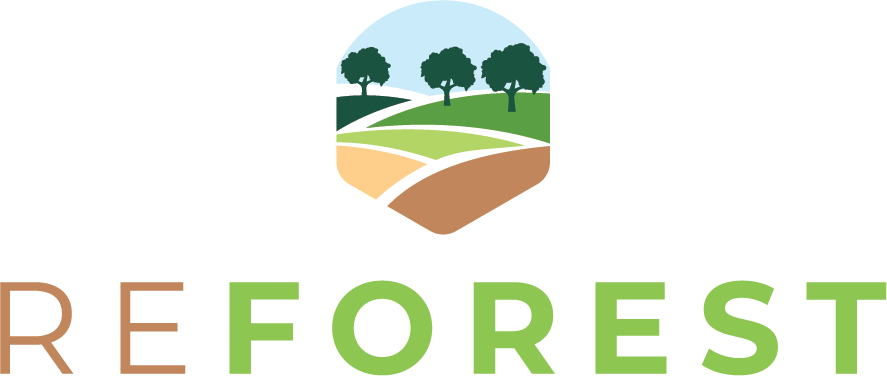 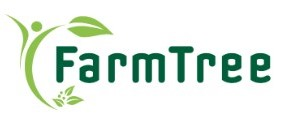 LL Czech Republic – Organic farm
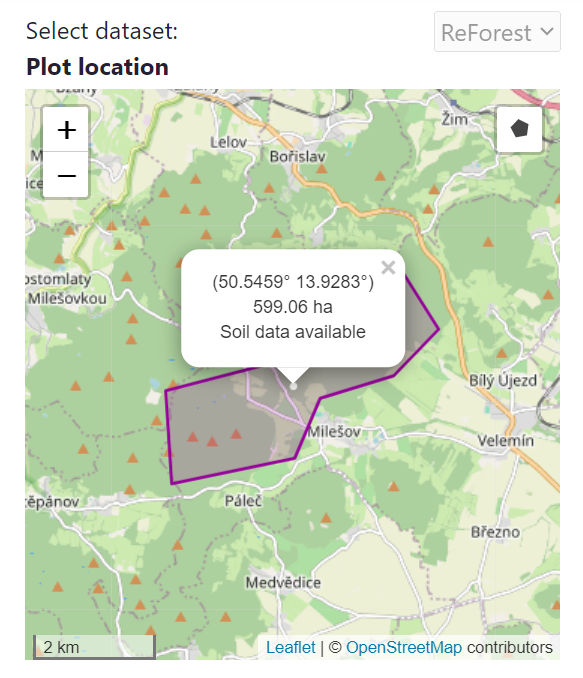 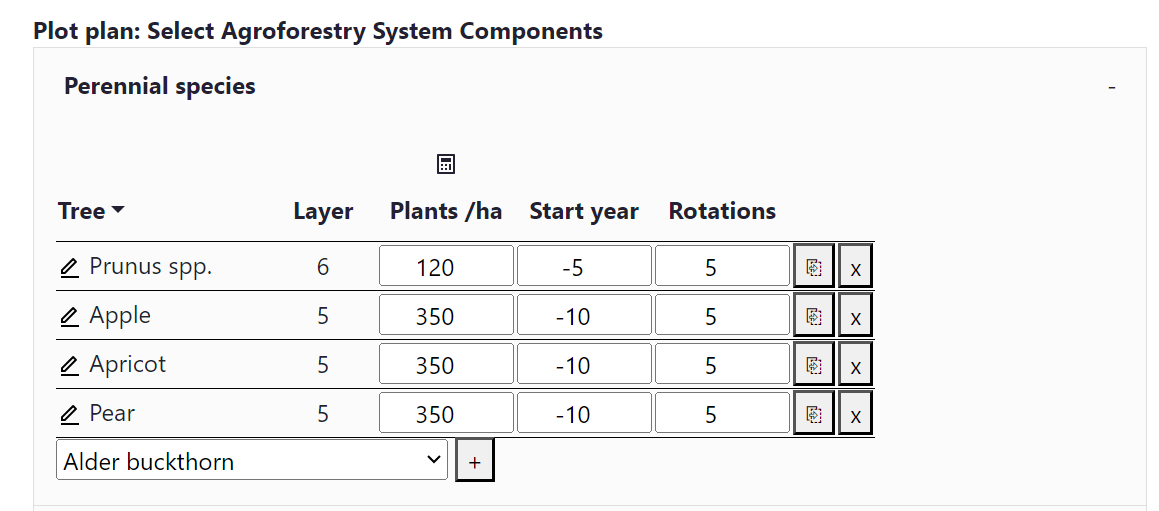 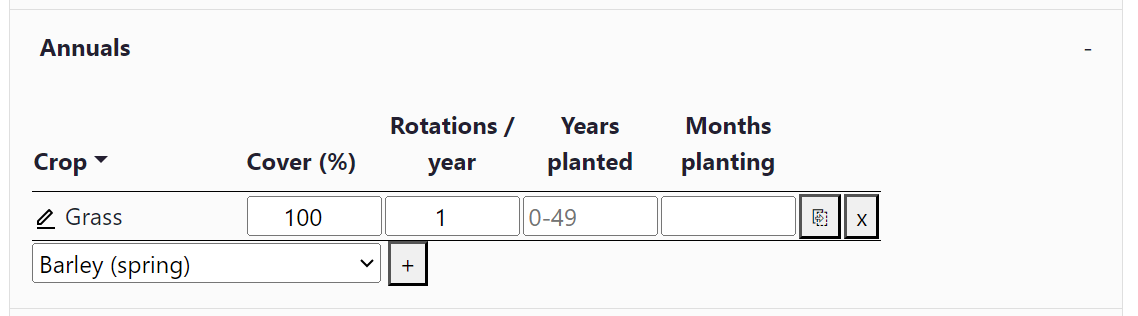 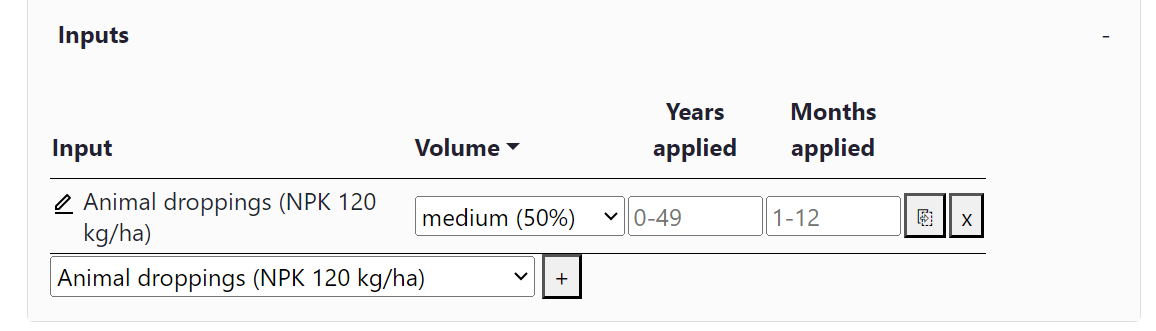 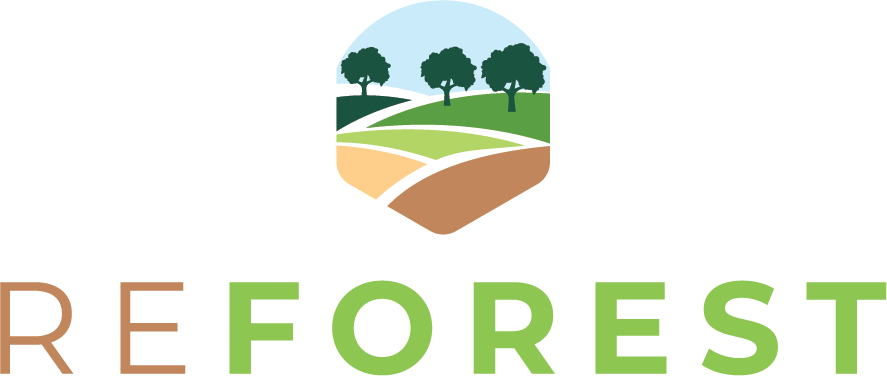 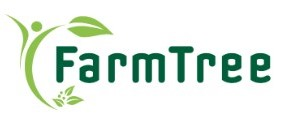 LL Czech Republic – Organic farm
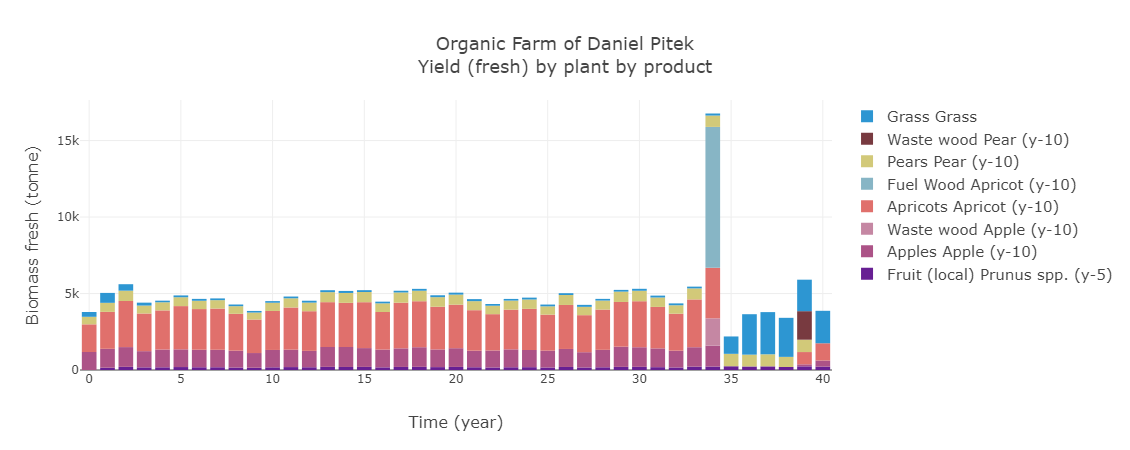 When planting densities are scaled to the whole farm area (600ha) you can estimate total system yields, and yearly fluctuations

Biodiversity (Shannon index) fluctuates depending on biomass production, pruning, tree removal at the end of economic lifecycle
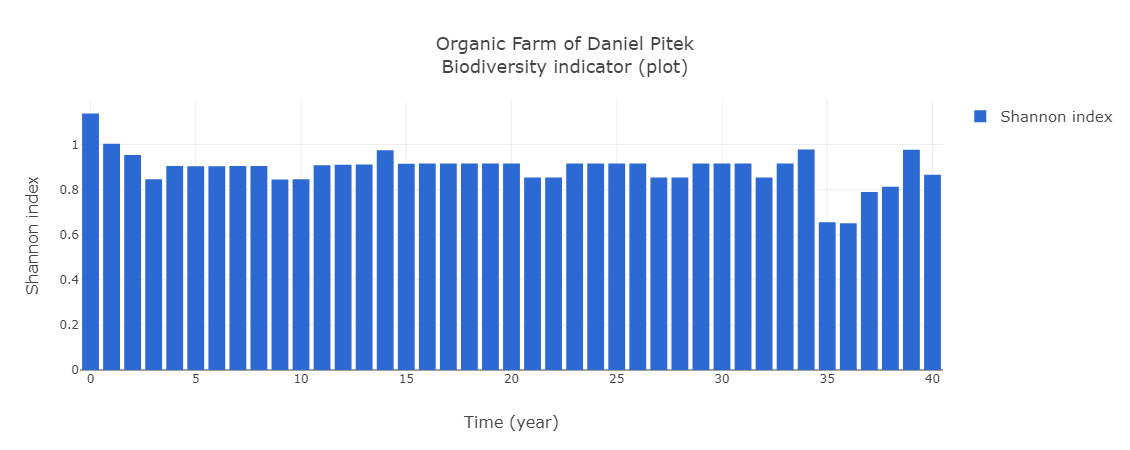 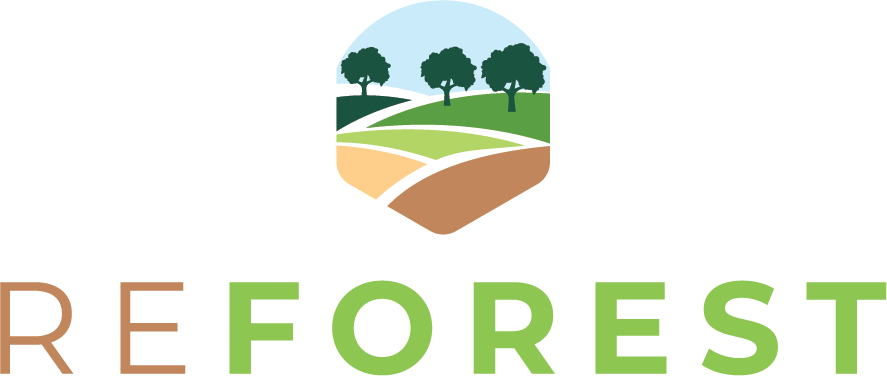 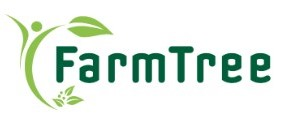 LL UK - Mindrum Farm
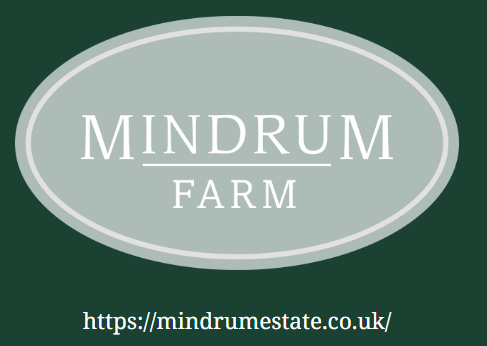 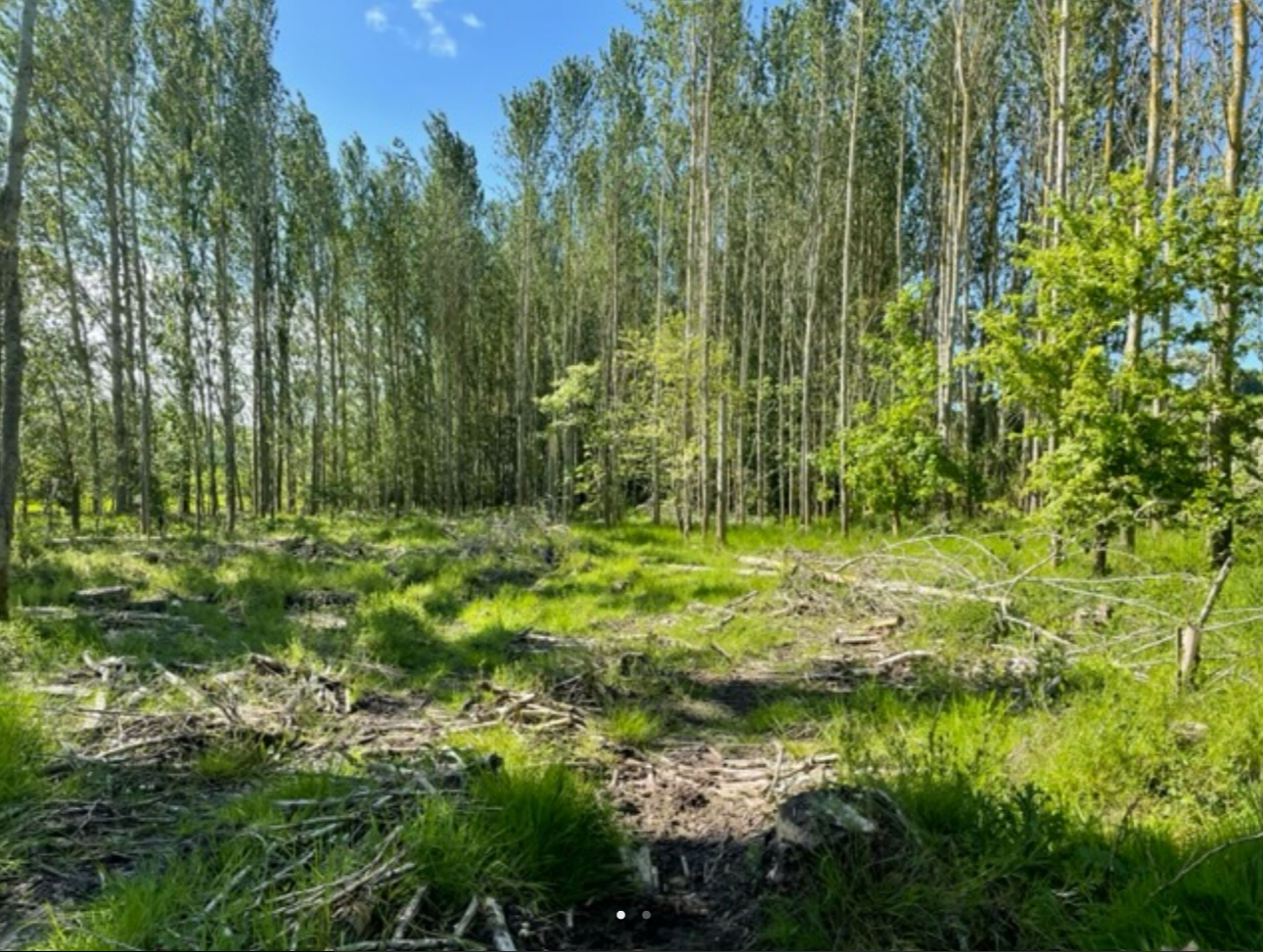 Northumberland foothills
Mixed system (sheep, cattle, cereals + grass) 
49 ha shelterbelts
2 ha grazed woodland (60 trees/ha)
Organic since 2022
Managed by Tom Fairfax
Objectives: 

Livestock as ecosystem engineers
Complete tree integration (permanent and temporary grazing, woodland, margin planting)
Agroforestry for tree browse, soil nutrients, biodiversity, emissions mitigation from livestock
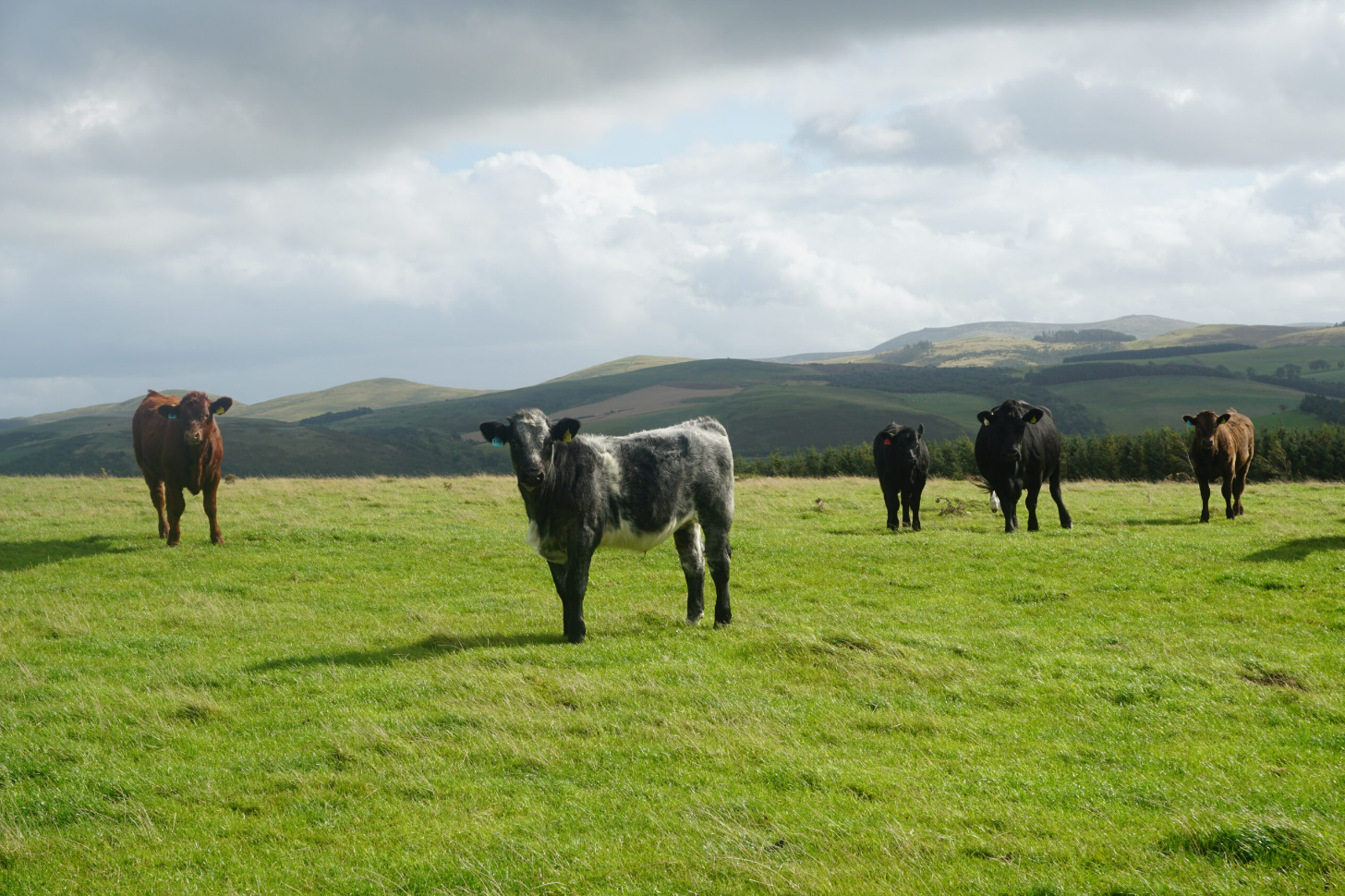 Challenges: 

Tree establishment to survive browsing in permanent pastures
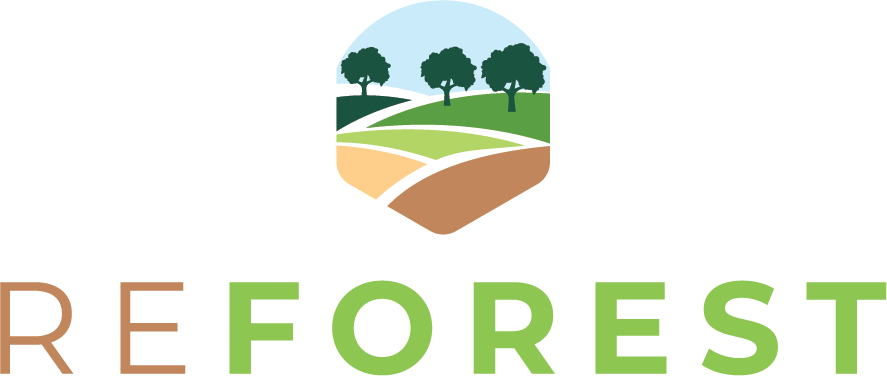 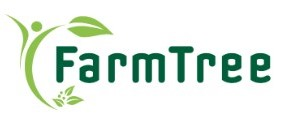 LL UK - Mindrum Farm
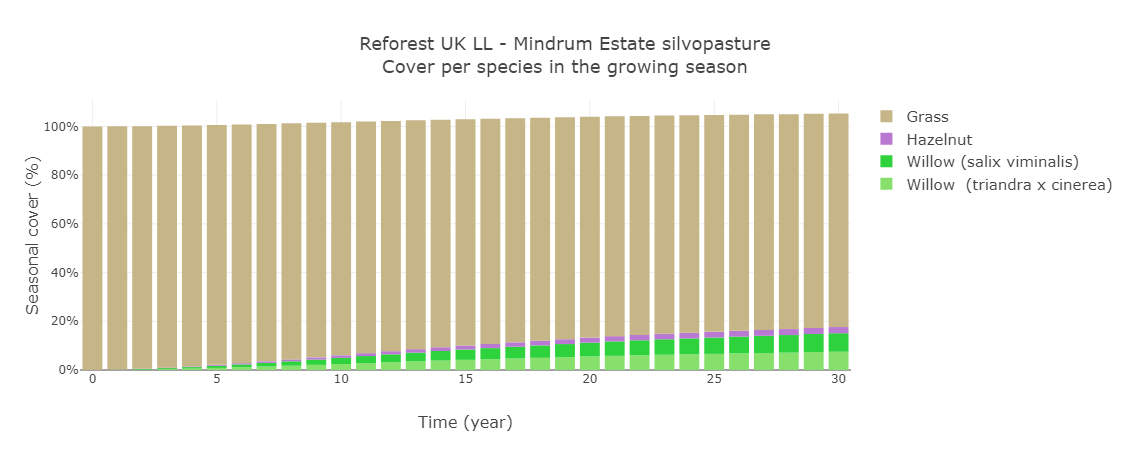 Tree density in grazed woodland is low

CO2e sequestration potential of up to 70 tonnes/ha in 30 years (above + belowground)
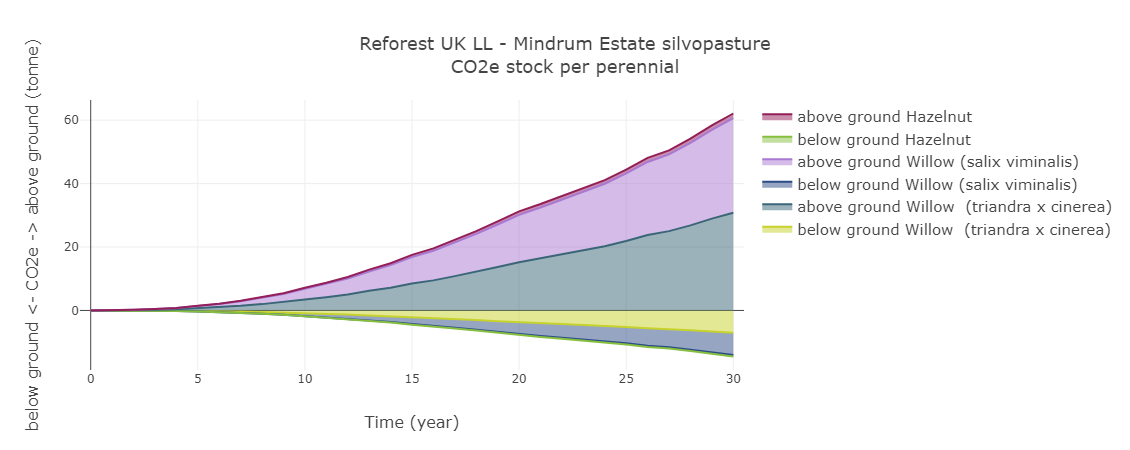 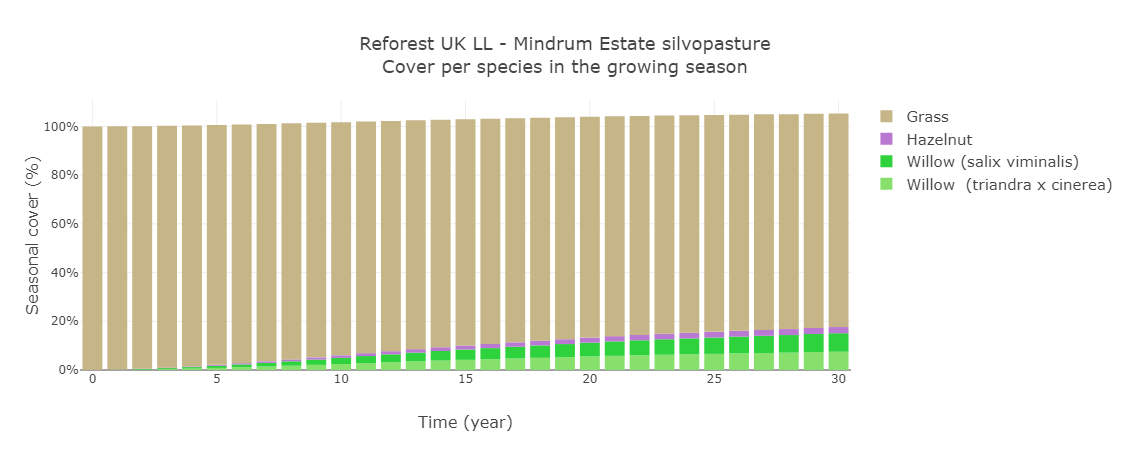 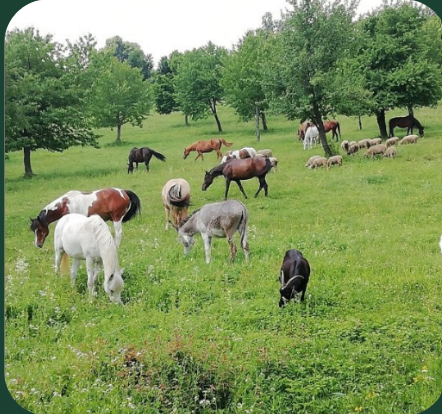 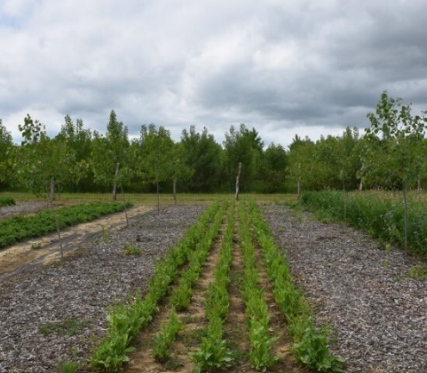 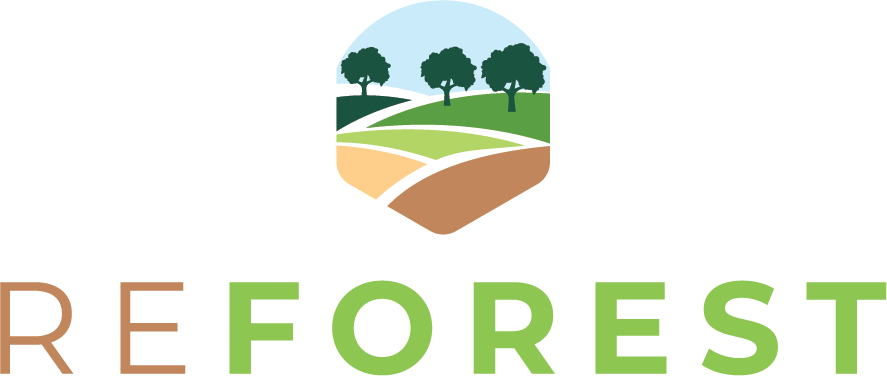 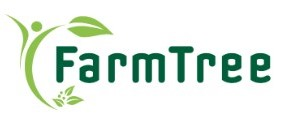 ReForest Living Labs: lessons learned
Modelling allows the exploration of long-term trade-offs between different KPIs in diverse agroforestry systems

Projections facilitate knowledge communication with different stakeholders and decision-making at different levels (farm, regional)

Ongoing field data collection, calibration and validation is essential for context-specific projections (more accurate and useful to stakeholders)
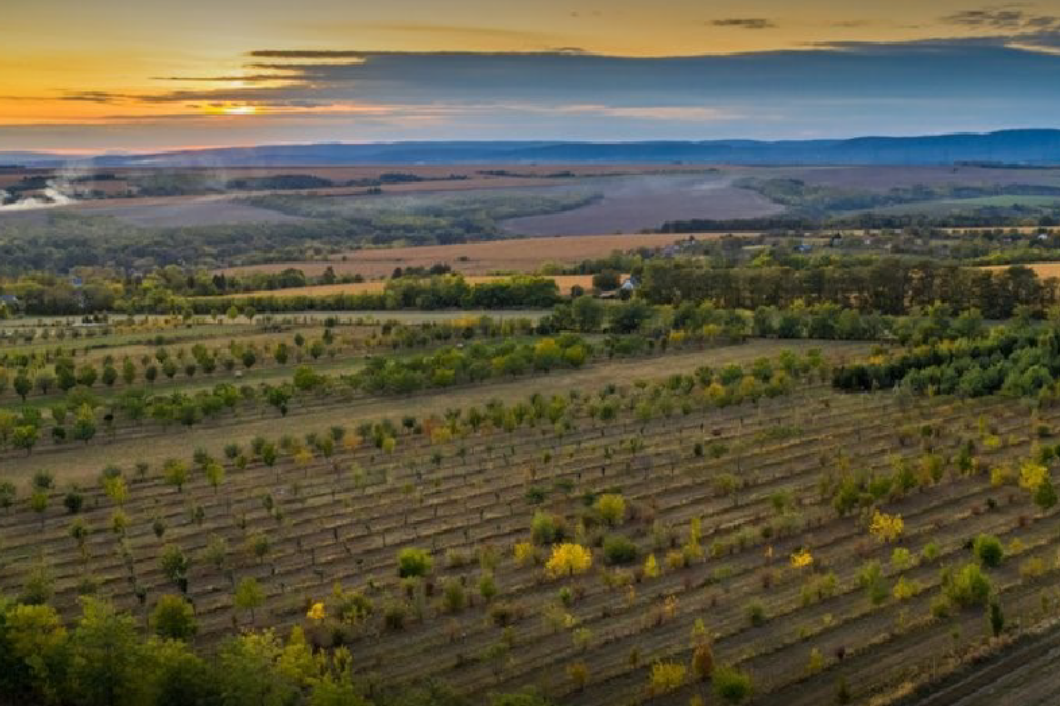 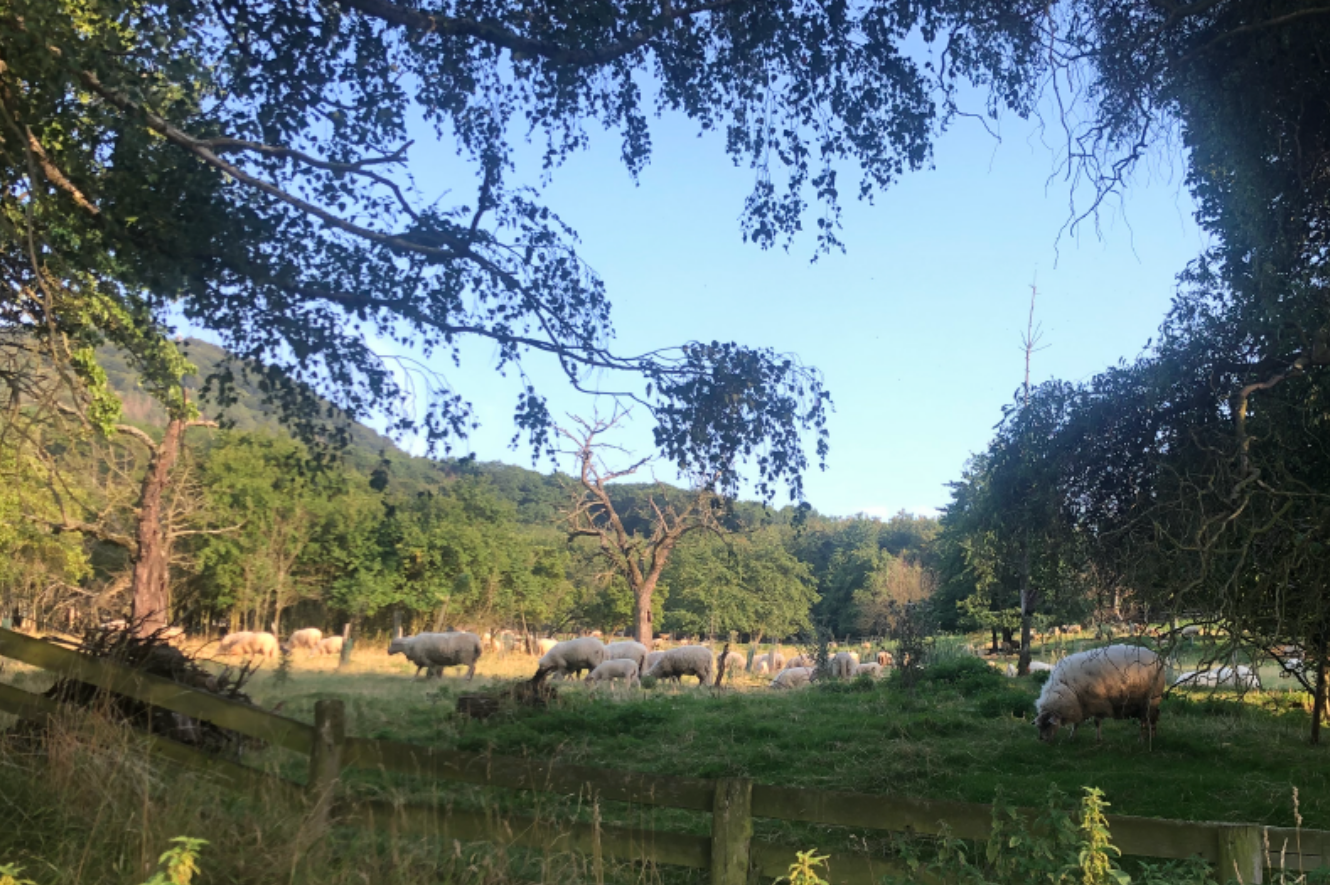 Learn more about all Living Labs @
https://agroreforest.eu/living-labs/
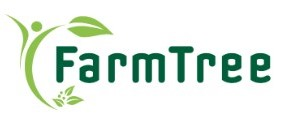 Promotion: Demo Temperate dataset
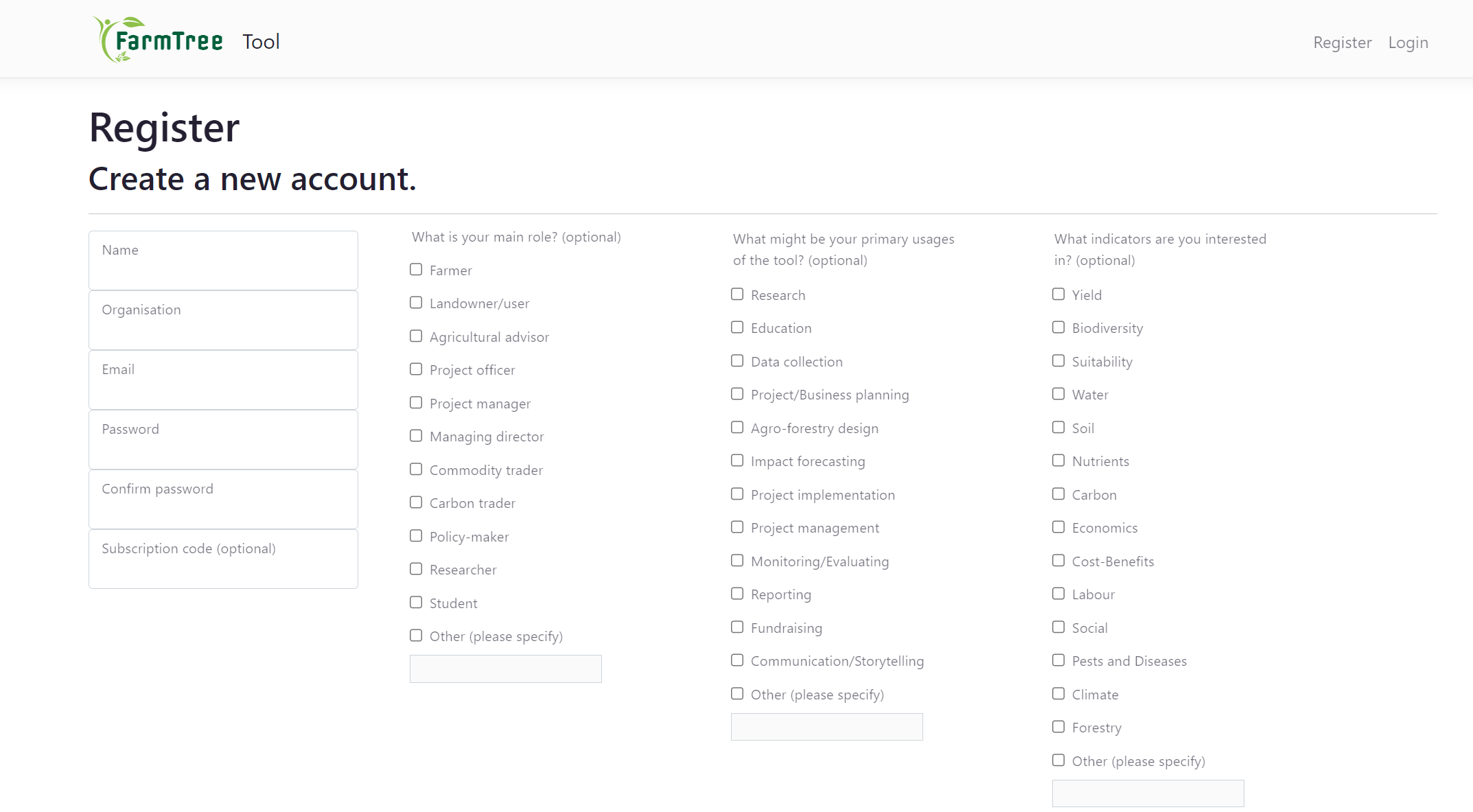 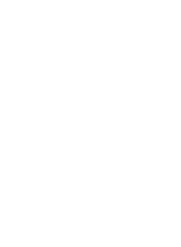 + contact us for discounted access until Dec 2024!
1-month FREE access to                      15 temperate agroforestry species  with Demo Temperate code
What key temperate species would you like to see in this Demo Temperate dataset?
Type them in the chat!
Demo Temperate
Go to https://tool.farmtree.earth/Identity/Account/Register and register your FREE DEMO TEMPERATE account
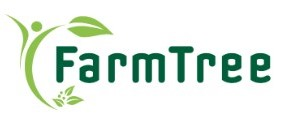 Contact us
Register and try the FarmTree Demo Temperate Tool for FREE!
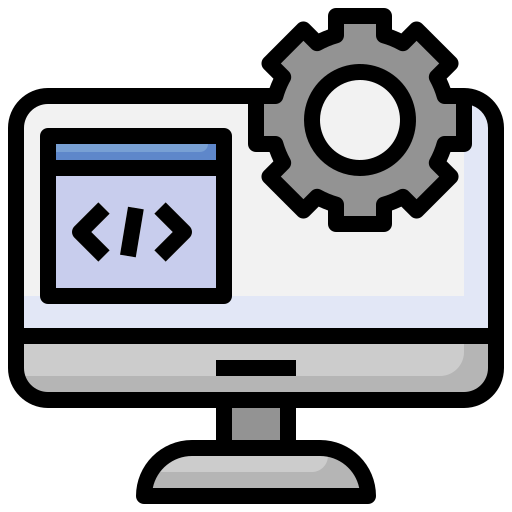 https://tool.farmtree.earth
https://www.farmtree.earth
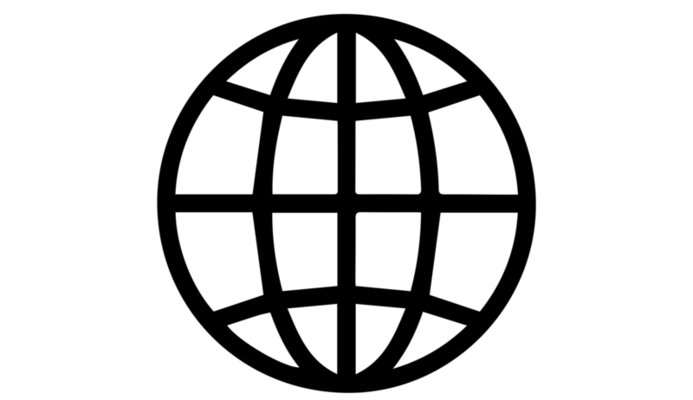 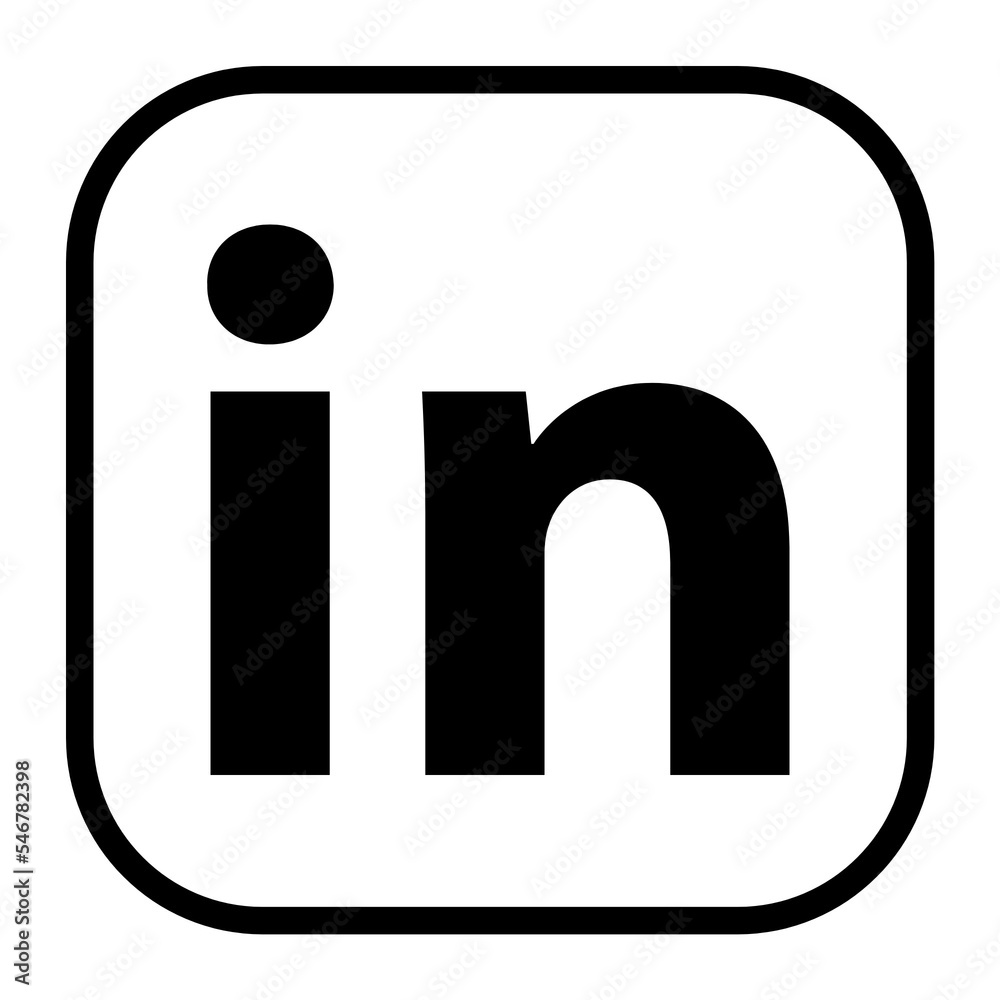 https://www.linkedin.com/company/farmtree-b-v
info@farmtree.earth
marina.alarcon@farmtree.earth
steffie.rijpkema@farmtree.earth
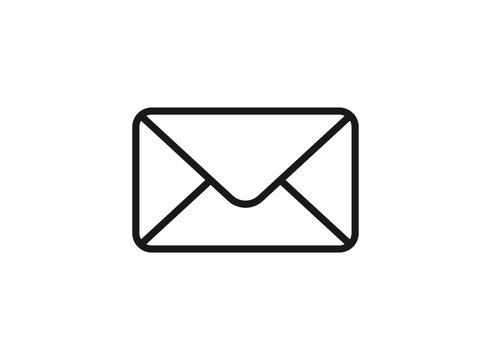 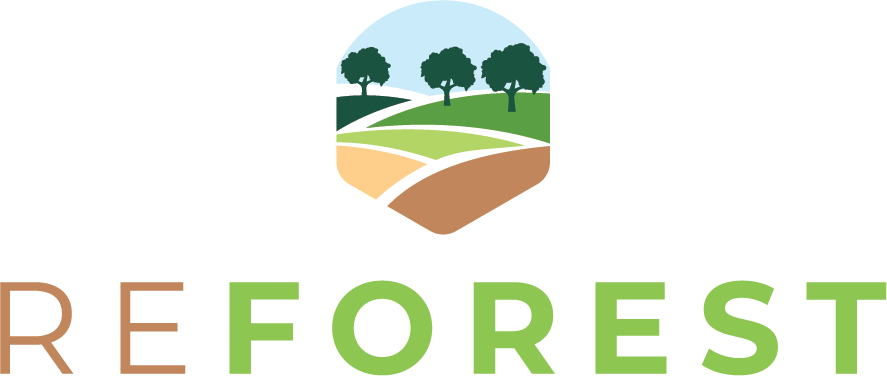 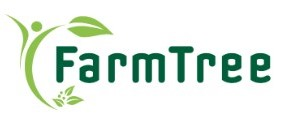 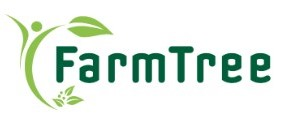 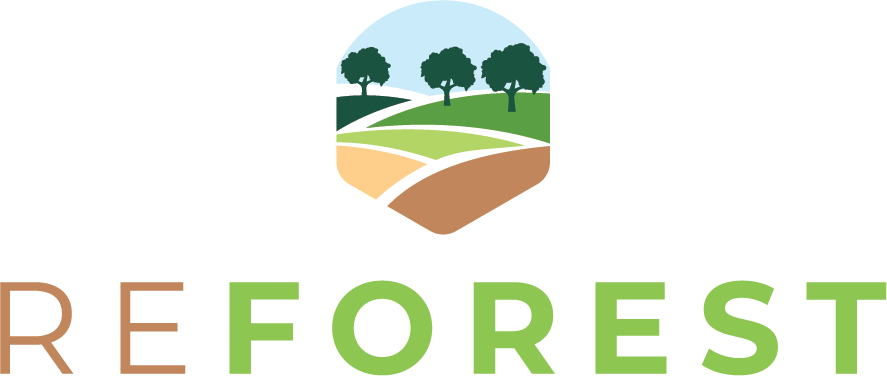 Farms. Trees. Impact. Quantified!
Digital Tools in European AgroforestryWhat do diverse agroforestry practitioners need?
Marina Alarcón, MSc - Agroforestry Impact Quantification Expert marina.alarcon@farmtree.earth
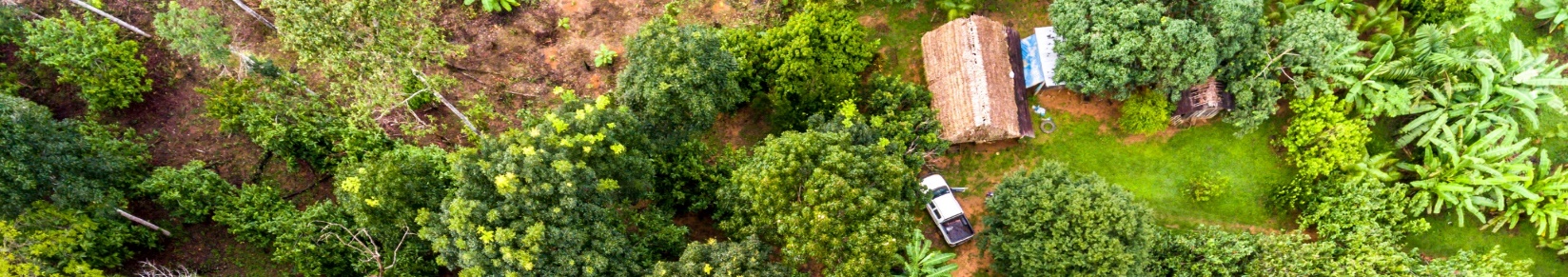 www.farmtree.earth
Please download and install the Slido app on all computers you use
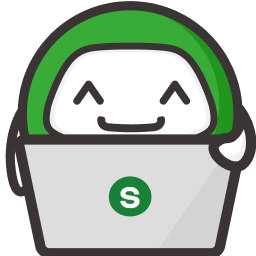 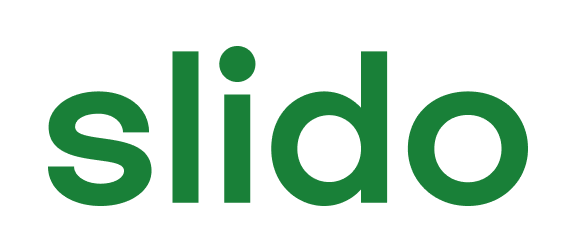 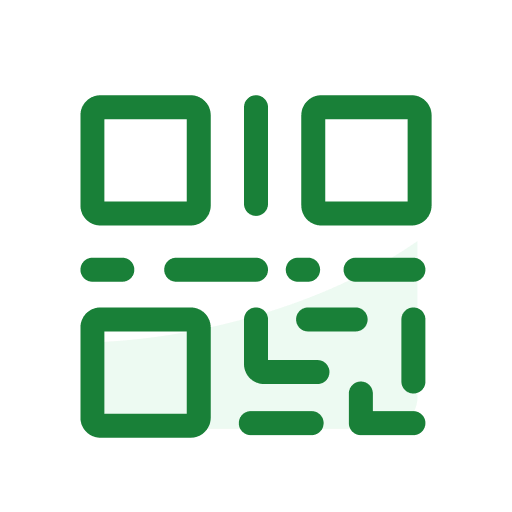 Join at slido.com#1400991
ⓘ Start presenting to display the joining instructions on this slide.
Please download and install the Slido app on all computers you use
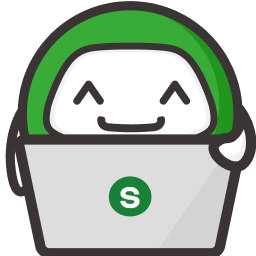 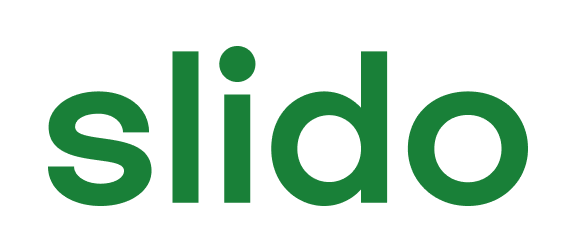 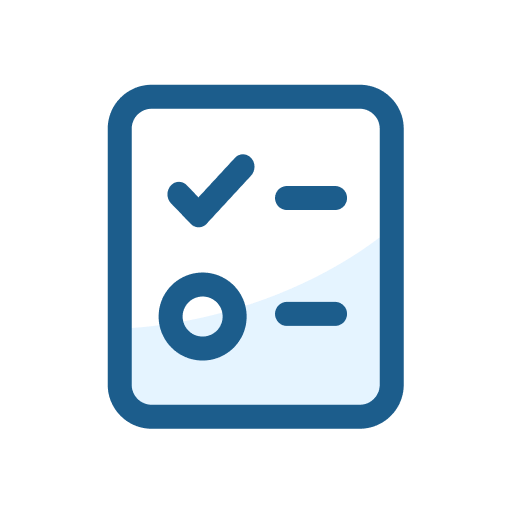 What is your main role within your organisation?
ⓘ Start presenting to display the poll results on this slide.
Please download and install the Slido app on all computers you use
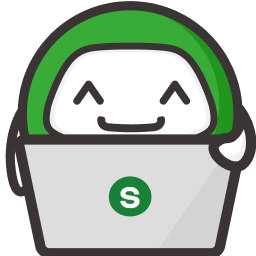 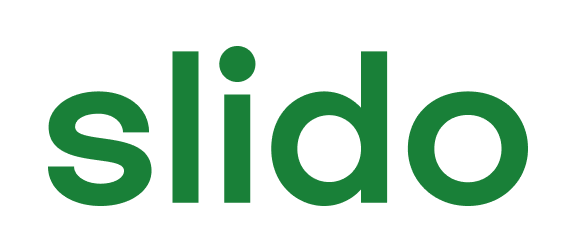 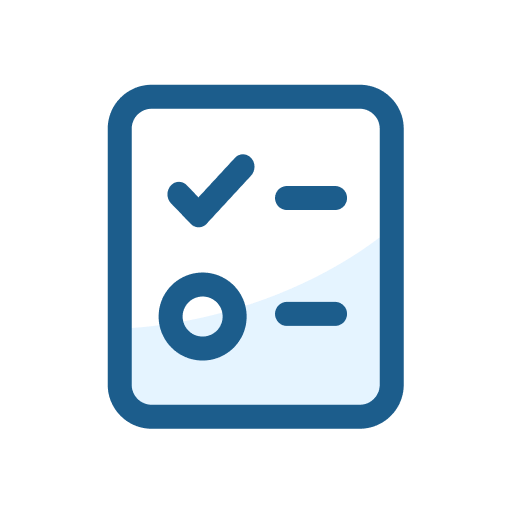 What would you mainly need an agroforestry tool for?
ⓘ Start presenting to display the poll results on this slide.
Please download and install the Slido app on all computers you use
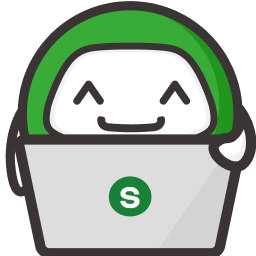 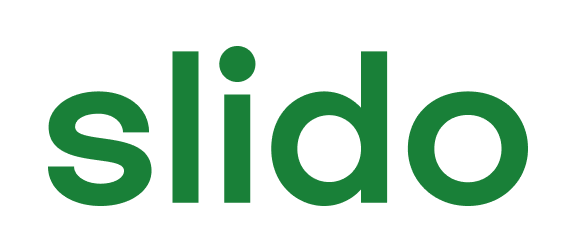 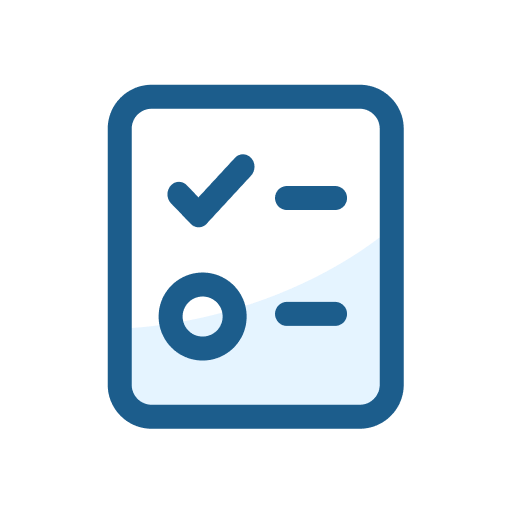 What indicators would you need in an agroforestry tool?
ⓘ Start presenting to display the poll results on this slide.
Open questions:
What specific features are you looking for in a tool?

online access
user-friendliness
flexibility
data quality
etc
What would you mainly use an agroforestry tool for?
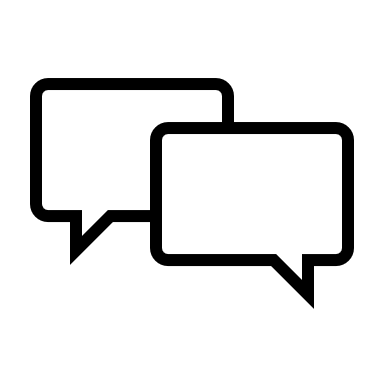 Type your answers in the slido Q&A chat!
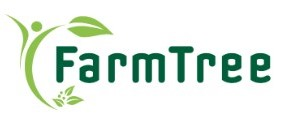 Thank you for your participation
We would love to hear your questions!